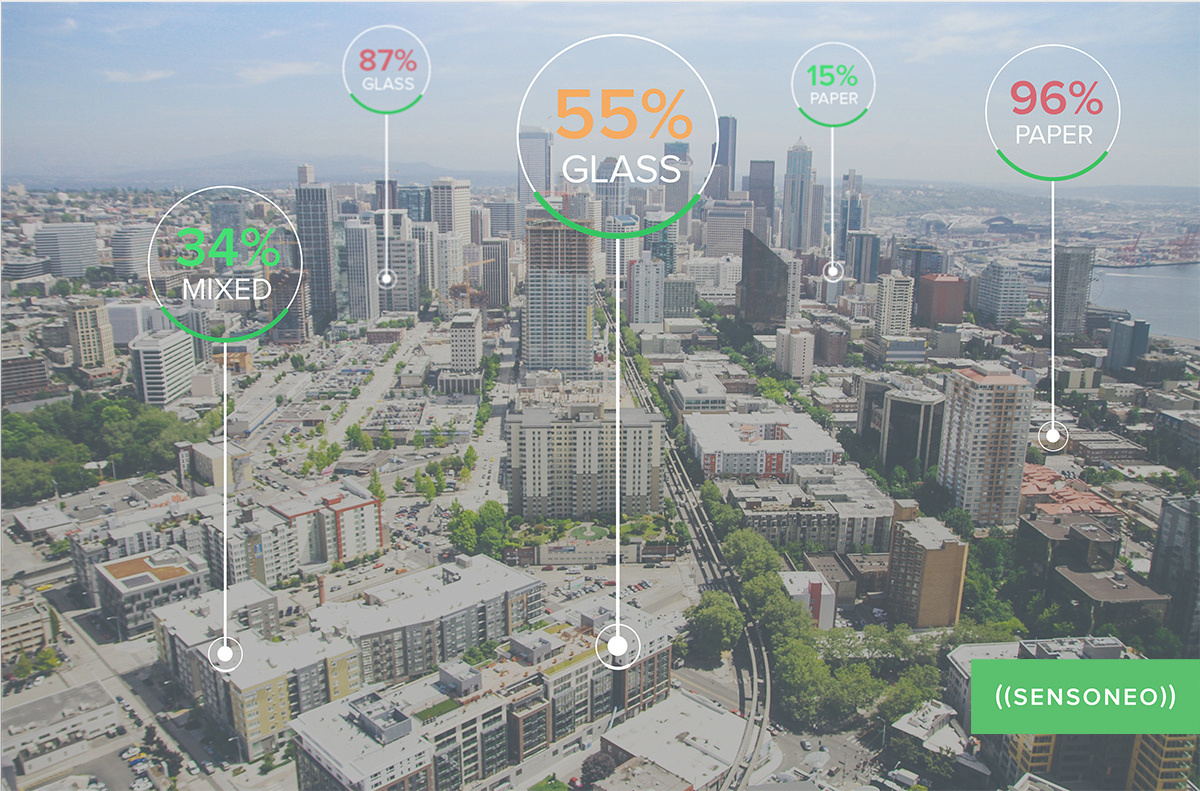 Globální lídr v oblasti řešení chytrého odpadu
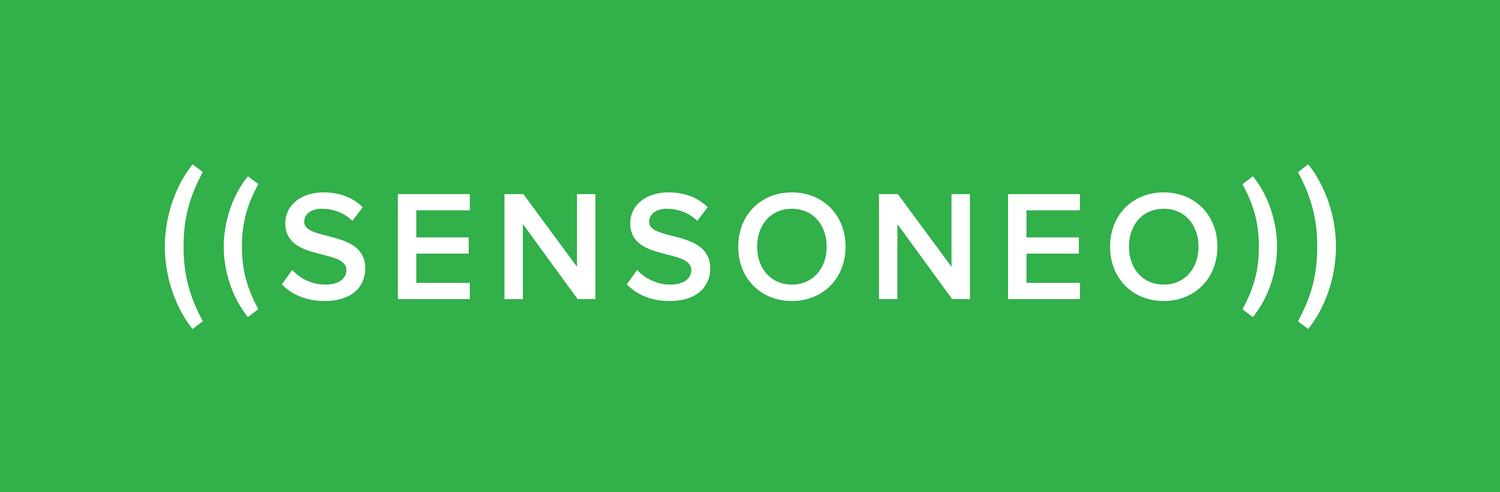 Kontaktní den Svazu měst a obcí České republiky
16. června 2022
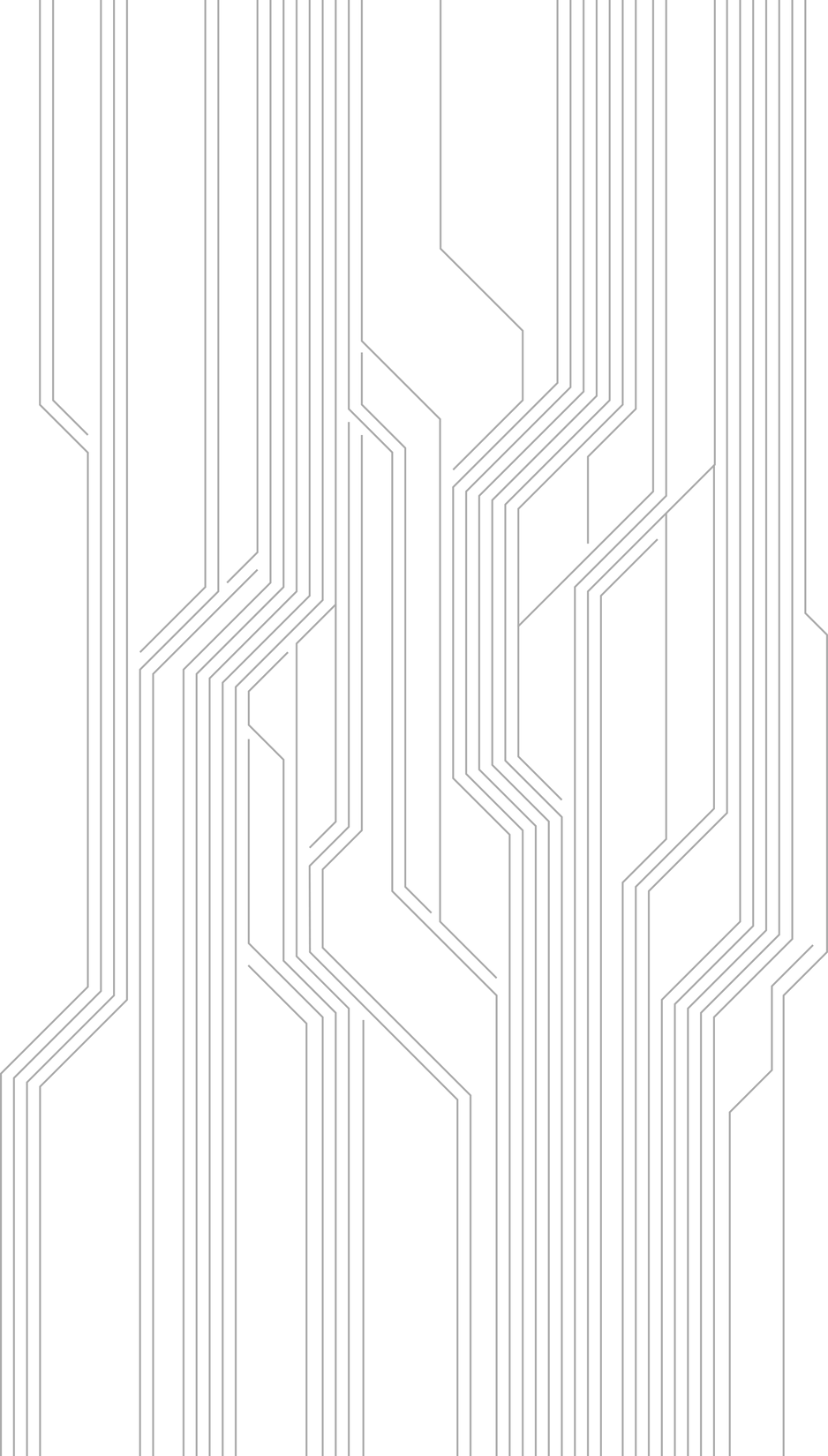 Matej Turčan
Obchodní zástupce pro Českou Republiku
matej.turcan@sensoneo.com
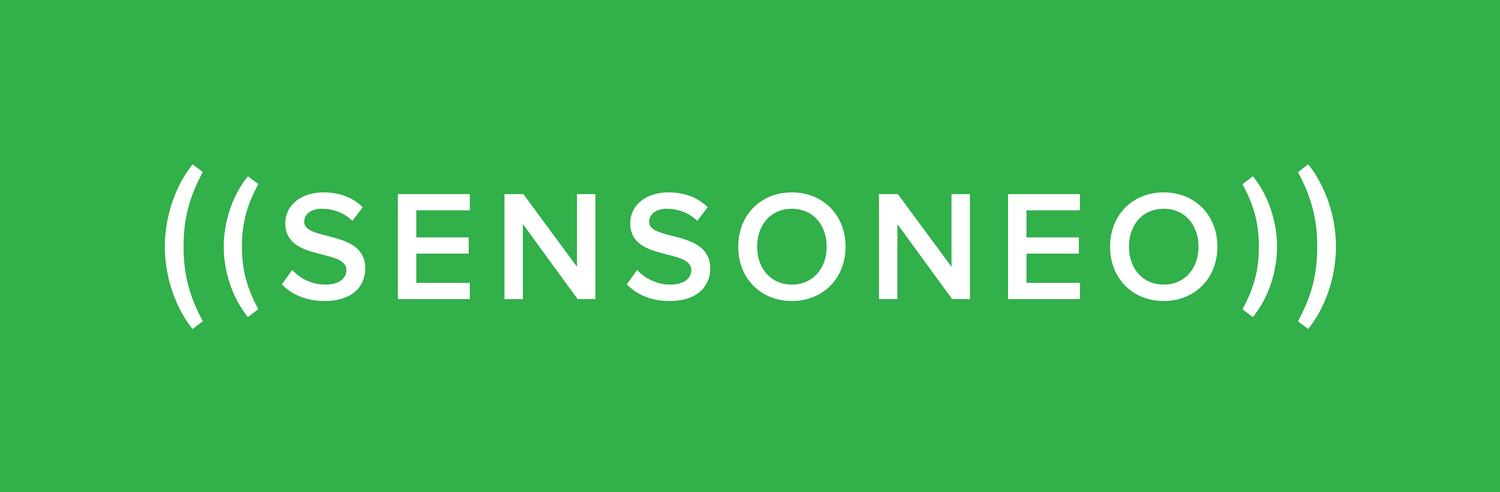 400+ projektů
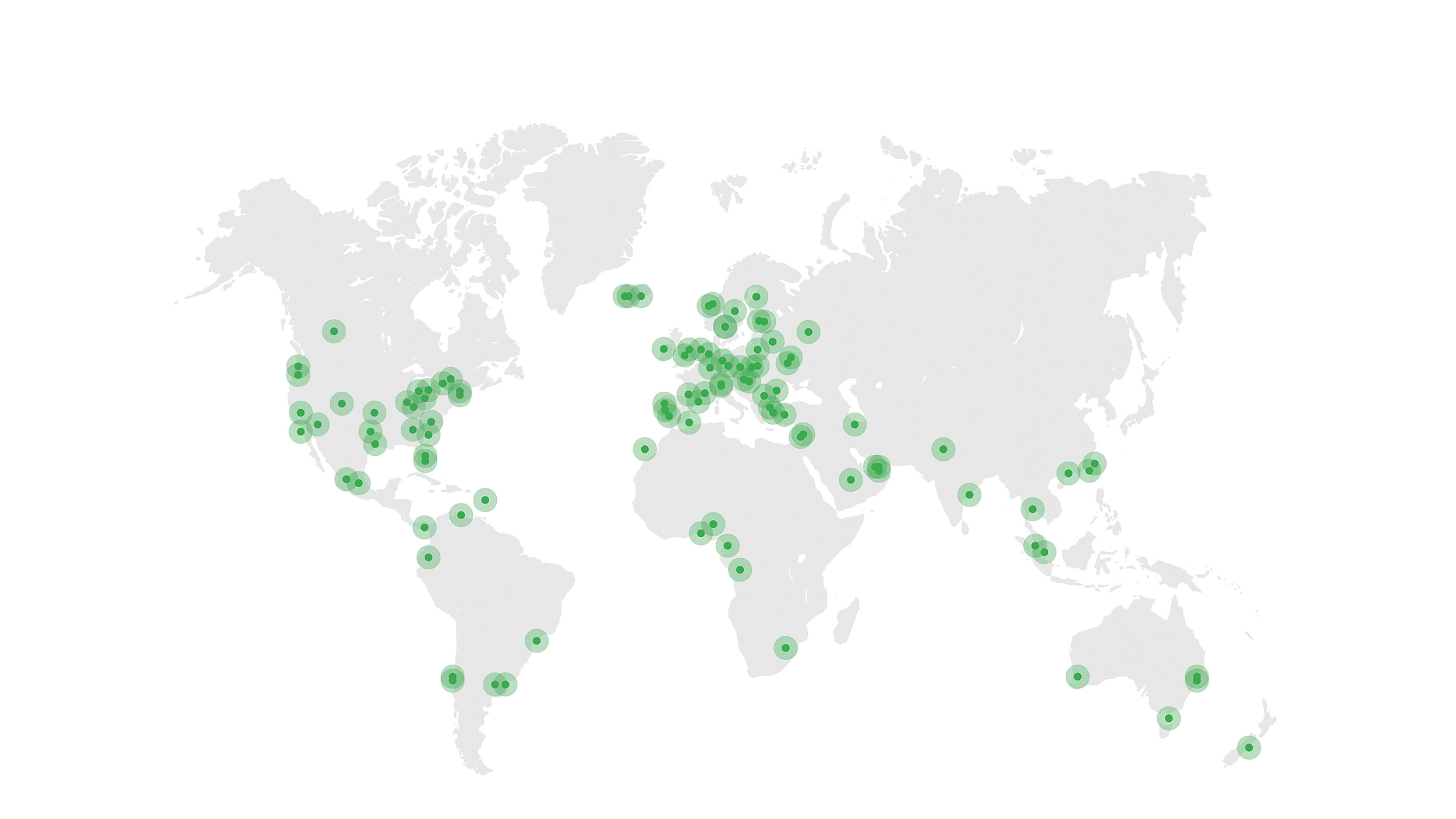 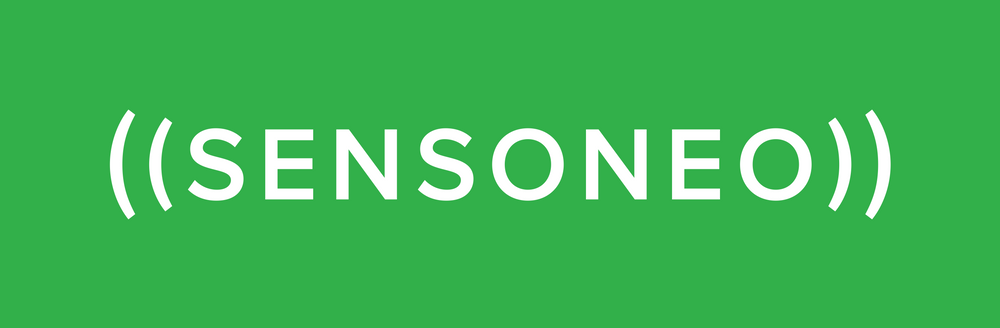 70+ zemí
Interní výzkum 
a vývoj
Vyrobeno v EU
40+ zkušených inženýrů
40+ certifikovaných partnerů
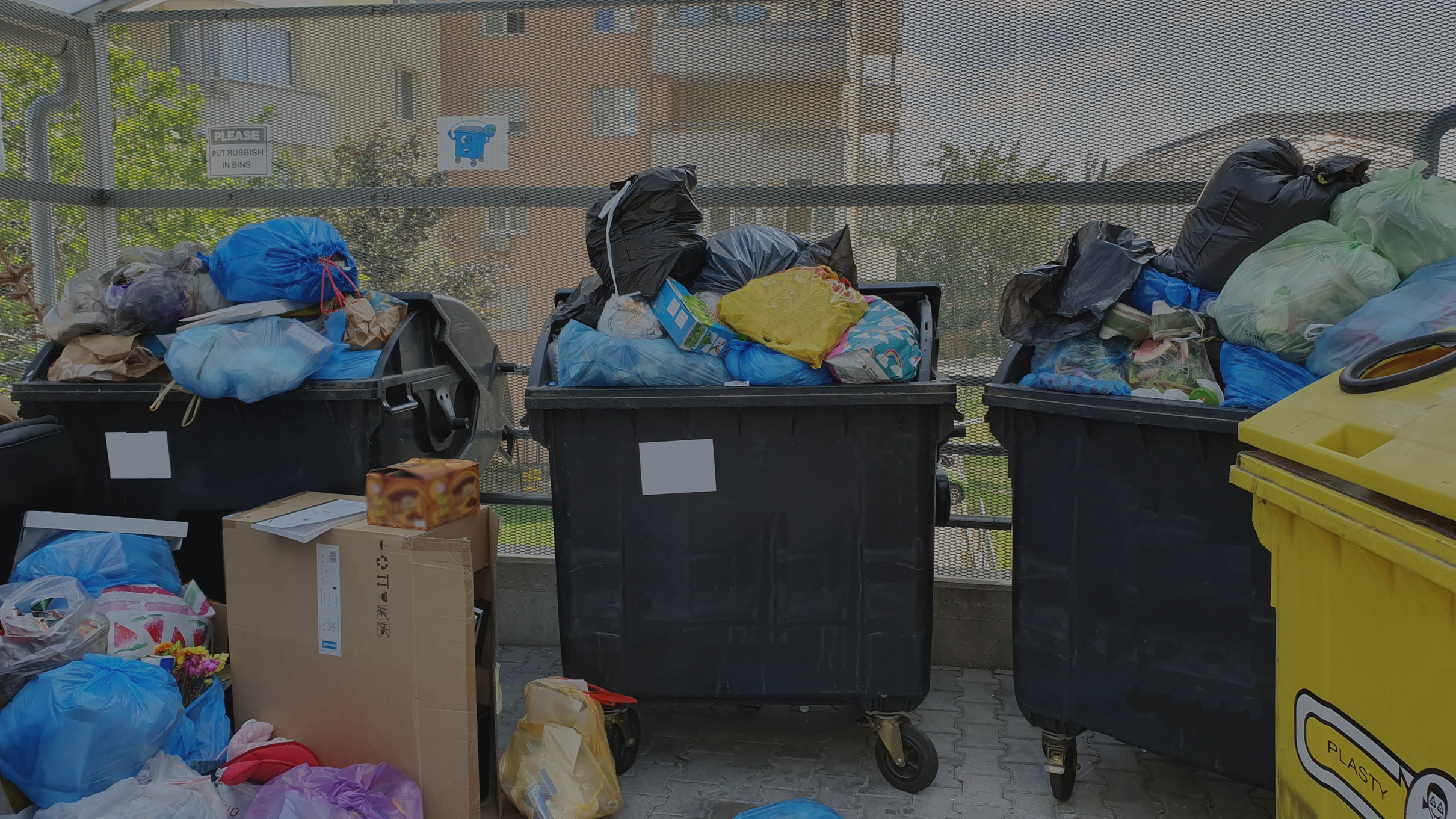 Proč chytrý odpad?
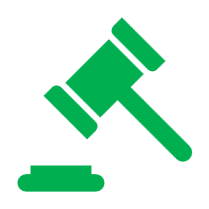 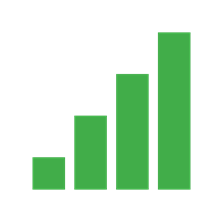 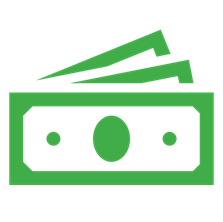 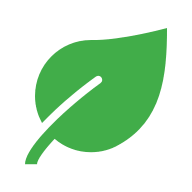 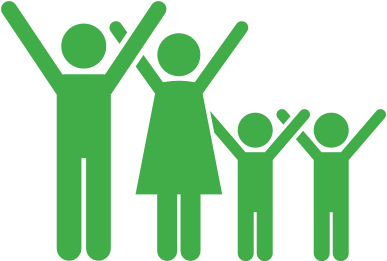 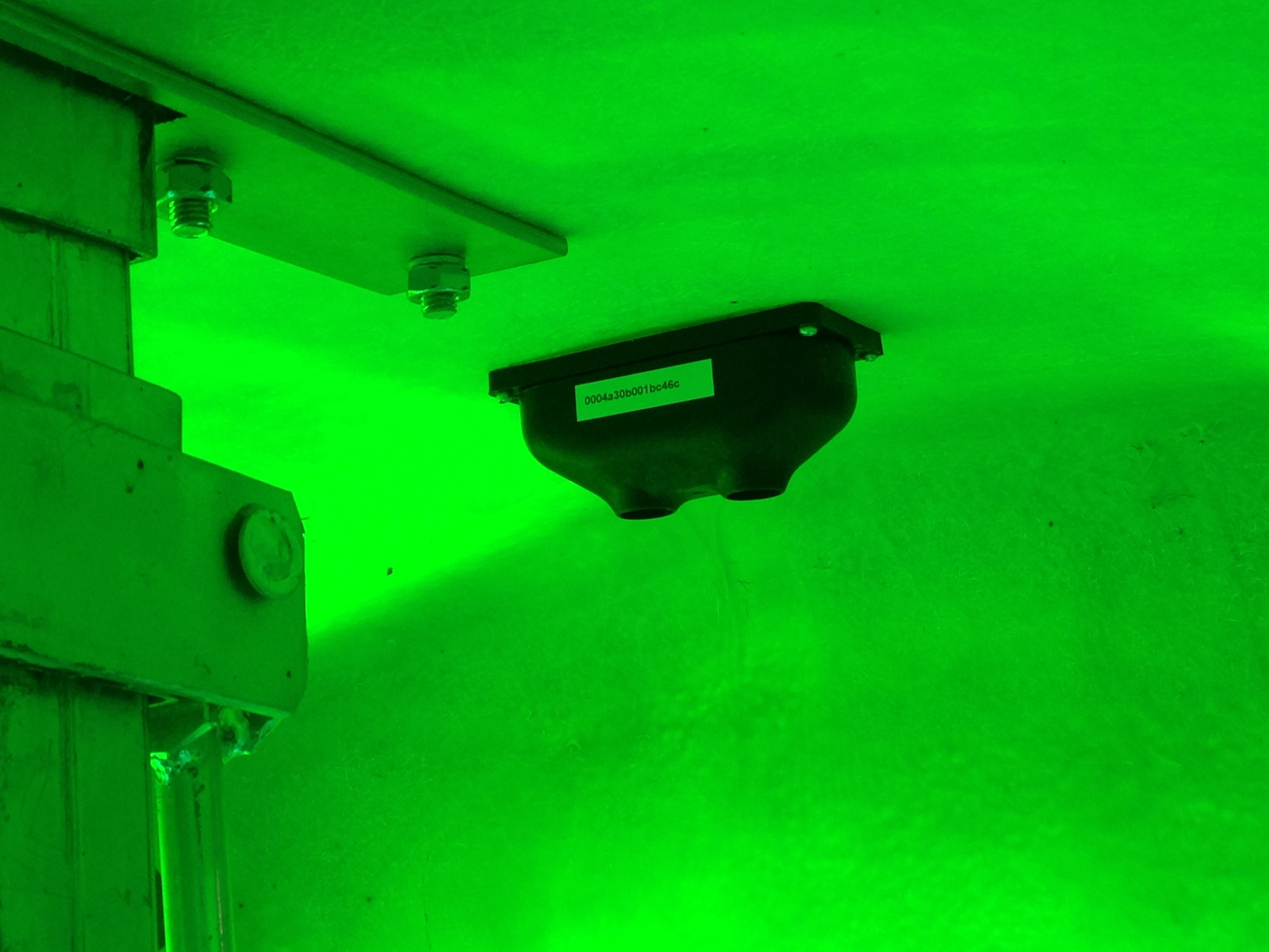 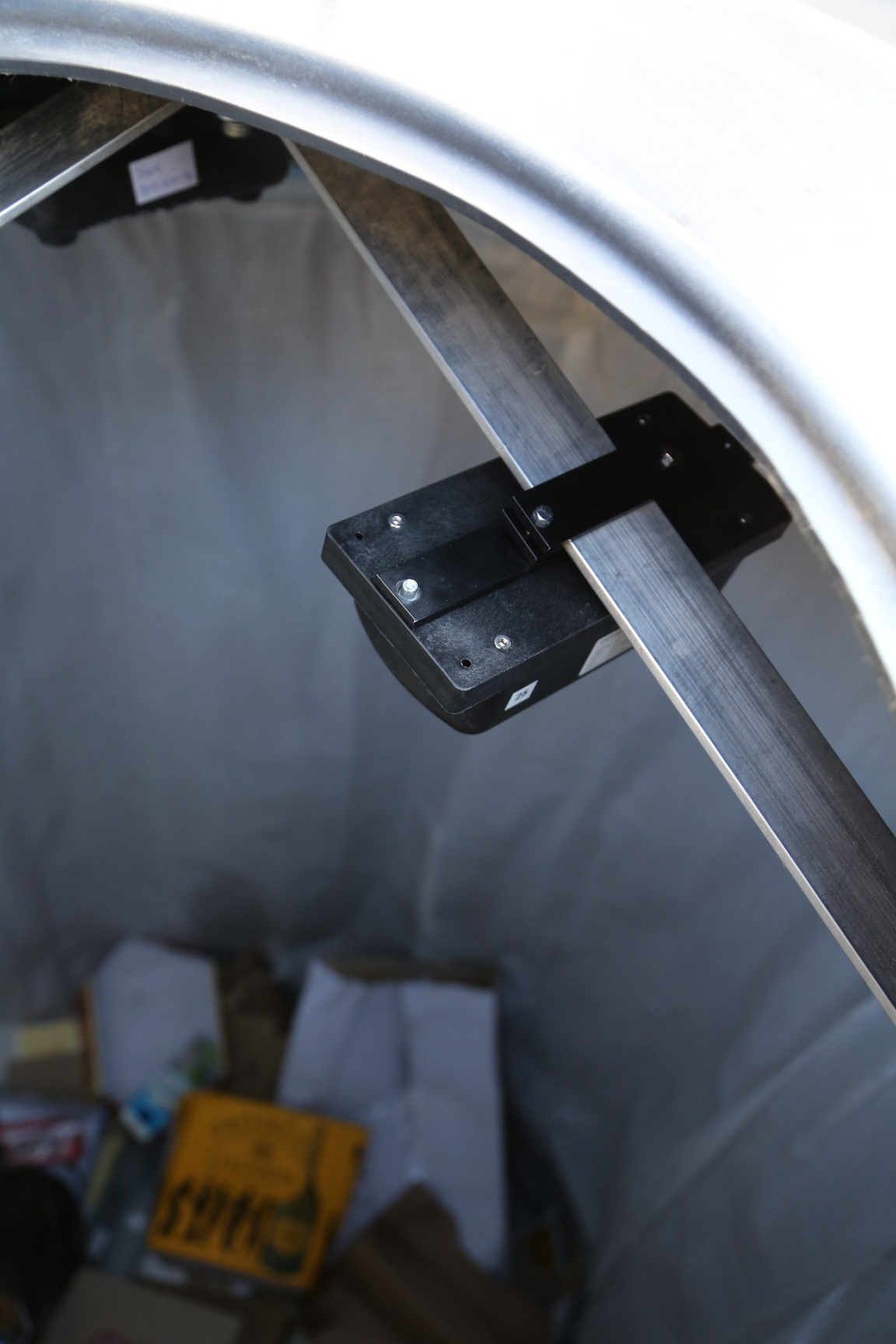 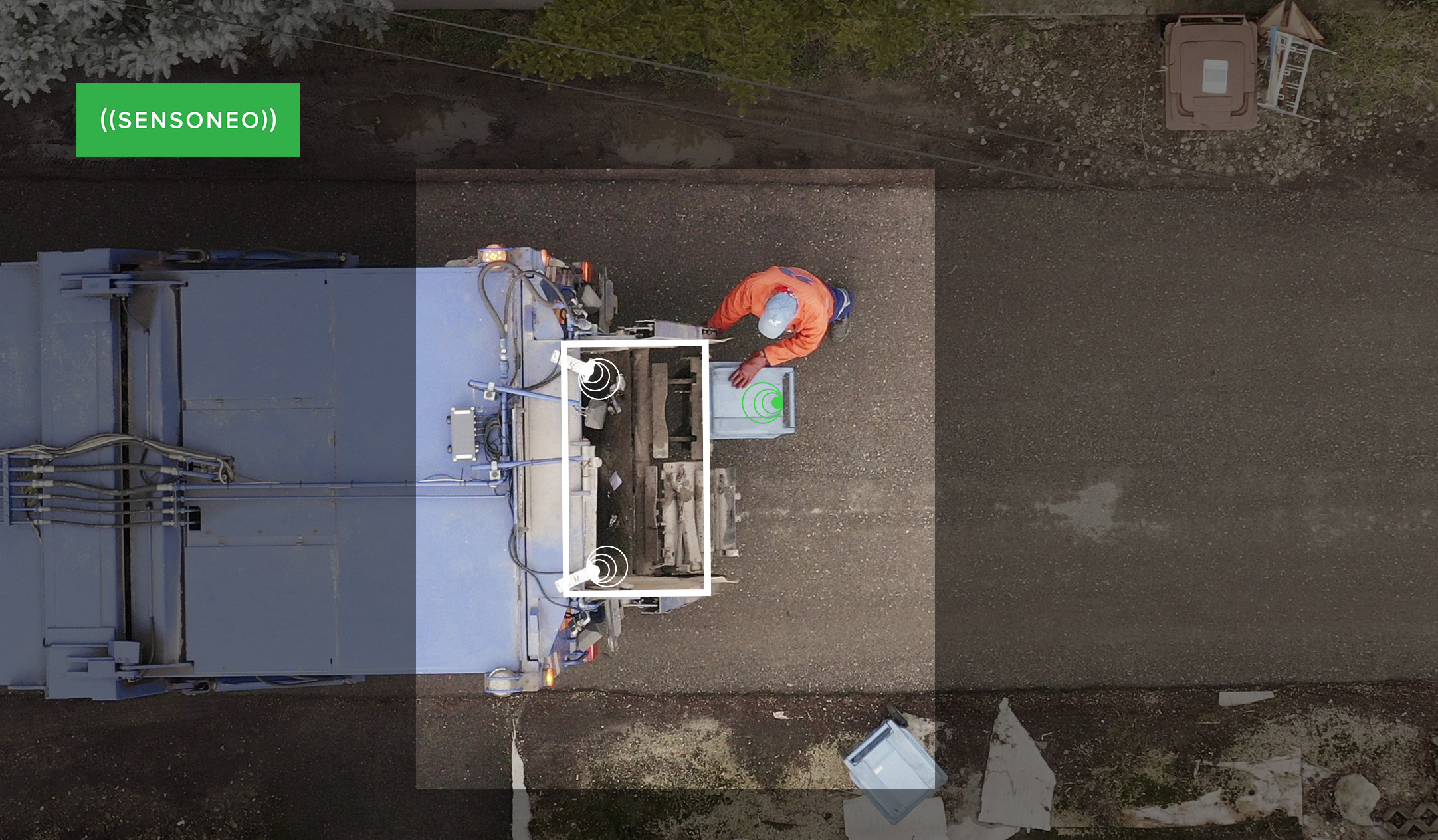 Monitorování 
odpadu
Monitorování 
svozu
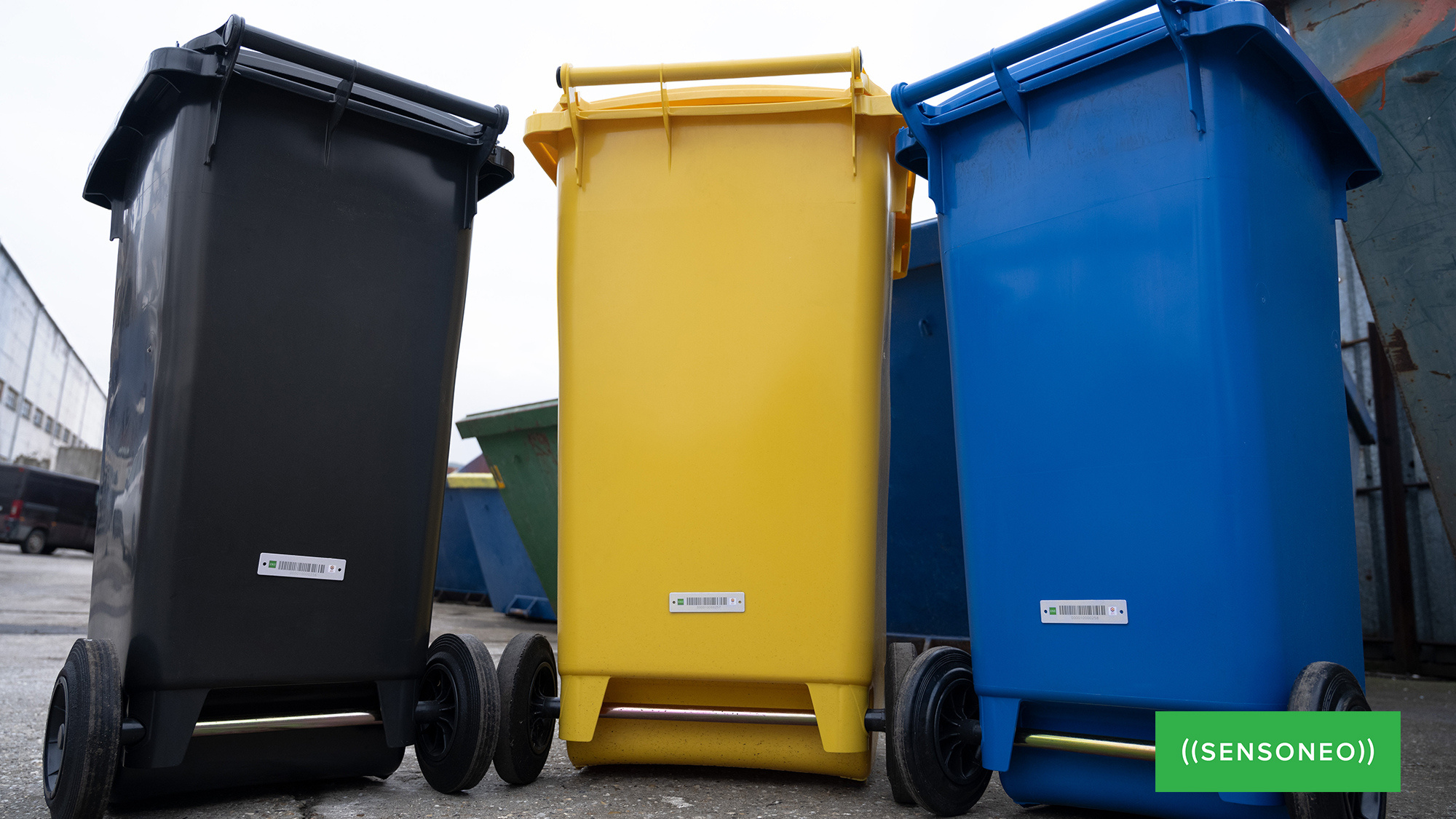 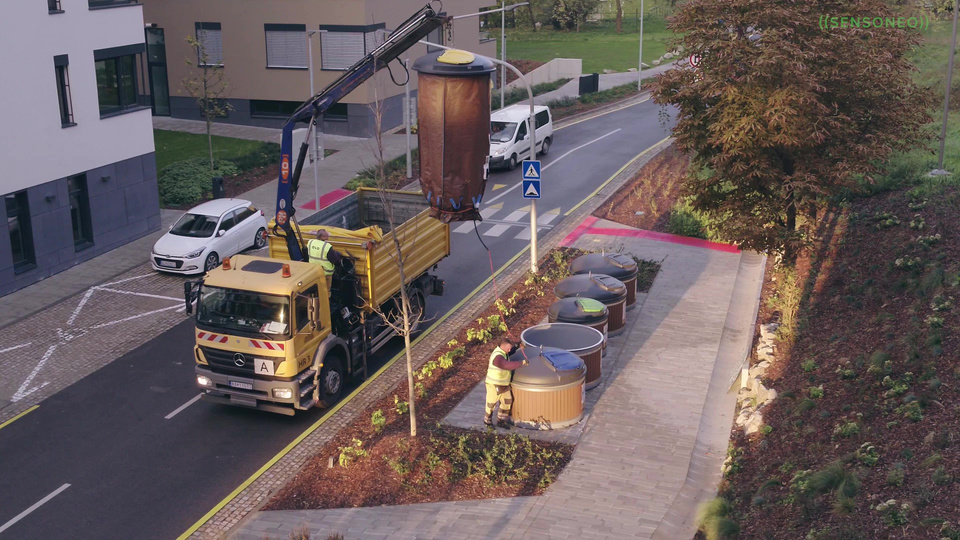 Digitalizace odpadu
Automatické 
plánovaní tras
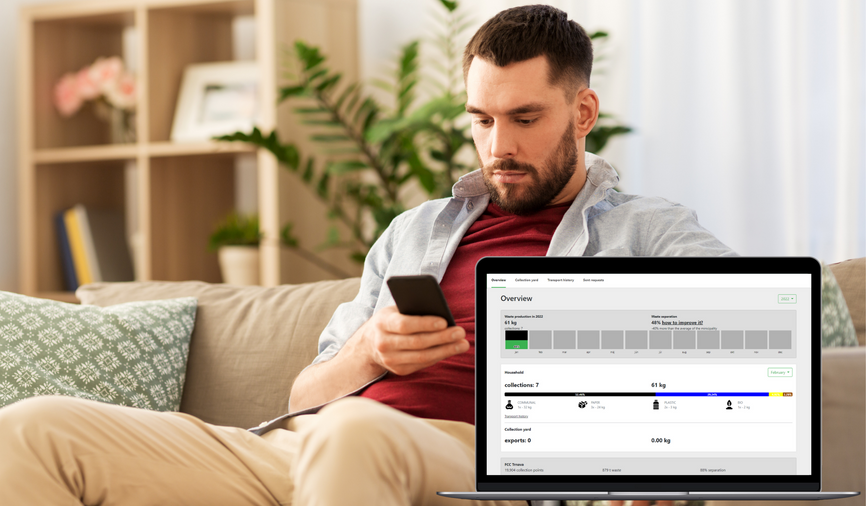 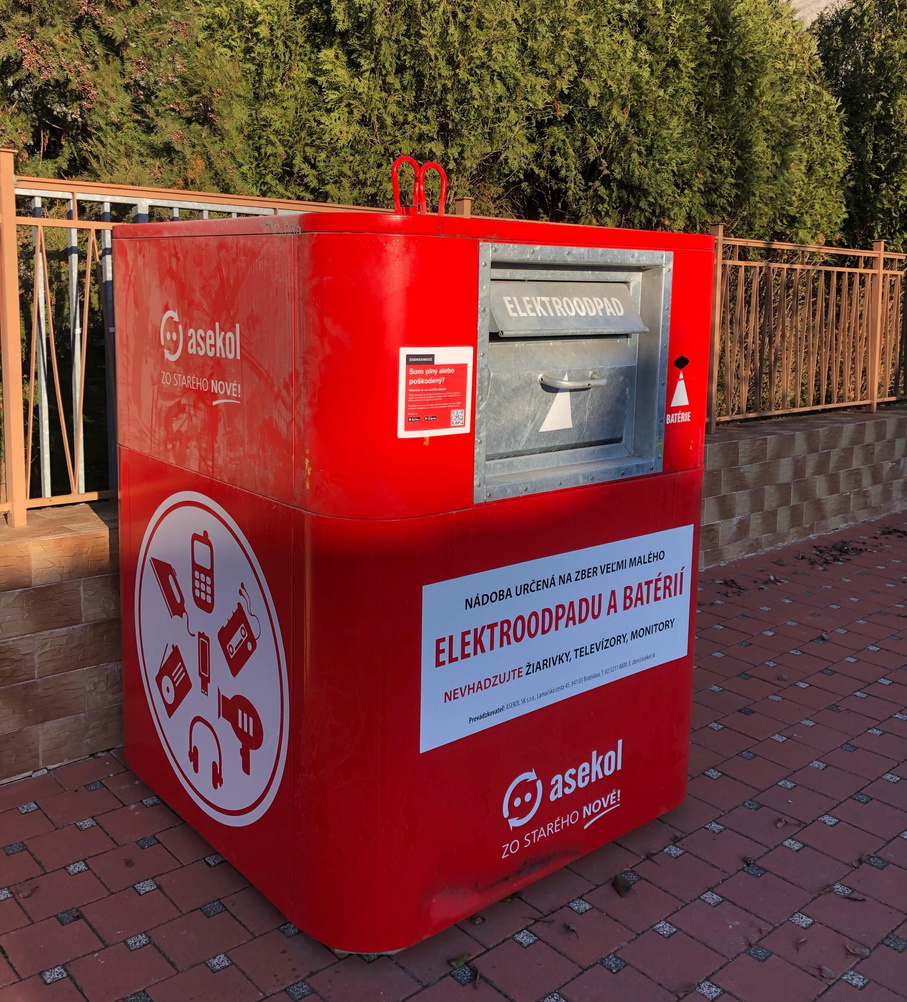 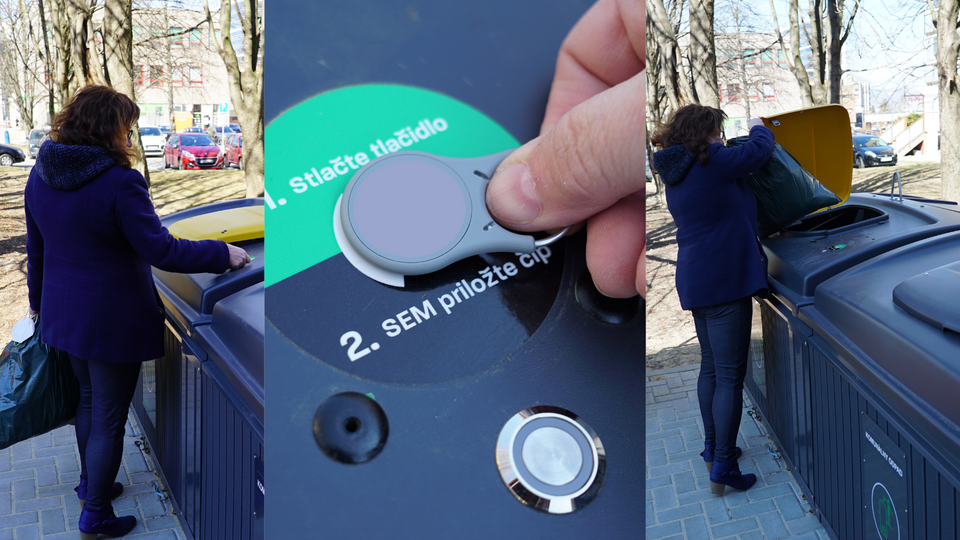 Aplikace 
Sběrný dvůr
Chytré zámky na kontejnery
Monitorování 
odpadu
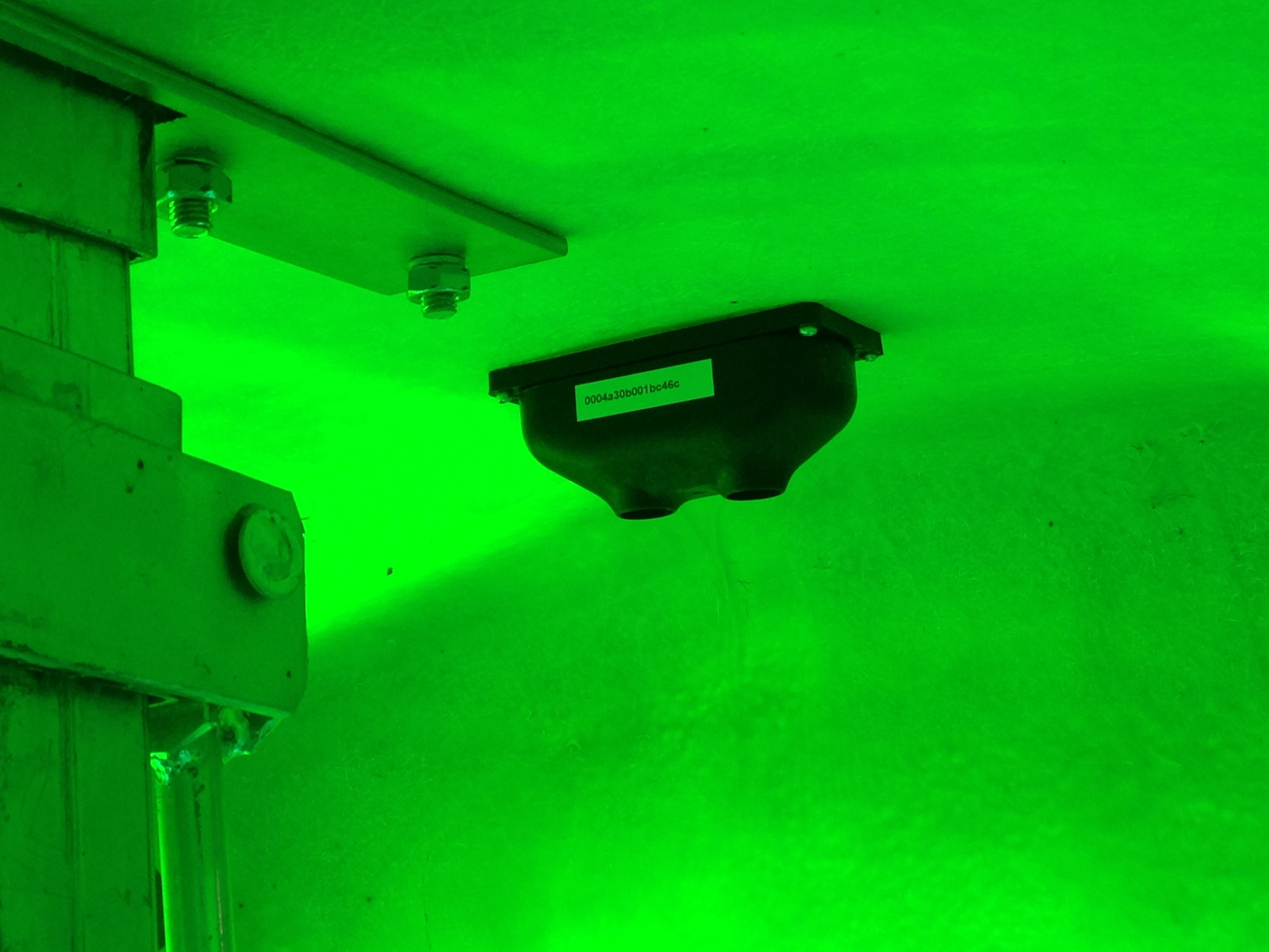 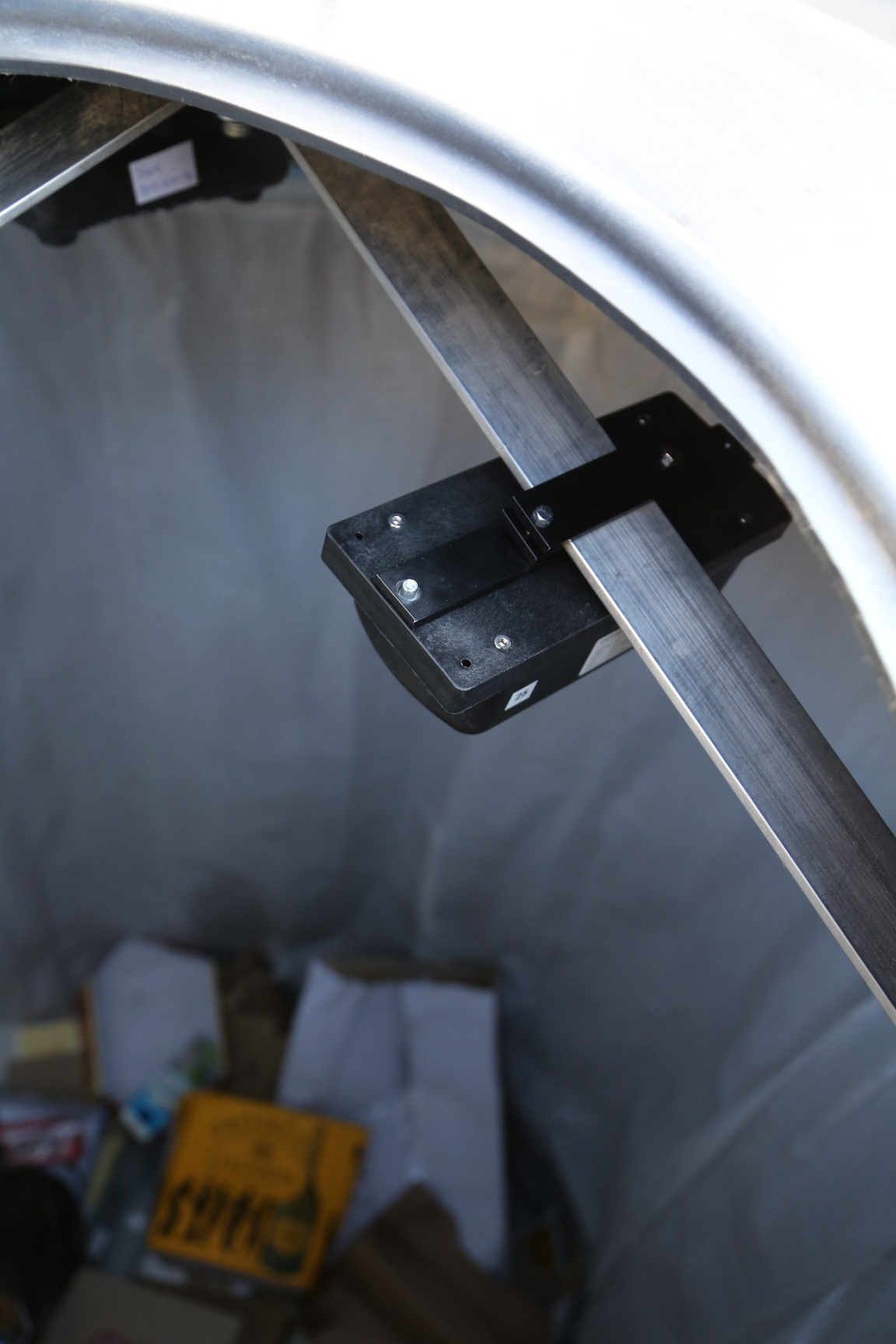 Svážejte odpad dynamicky - dle skutečné potřeby

Vyhněte se zbytečným jízdám 

Sbírejte pouze plné nádoby a kontejnery 

Zamezte přeplněným nádobám a nepořádku

Získejte skutečný přehled o produkci odpadů
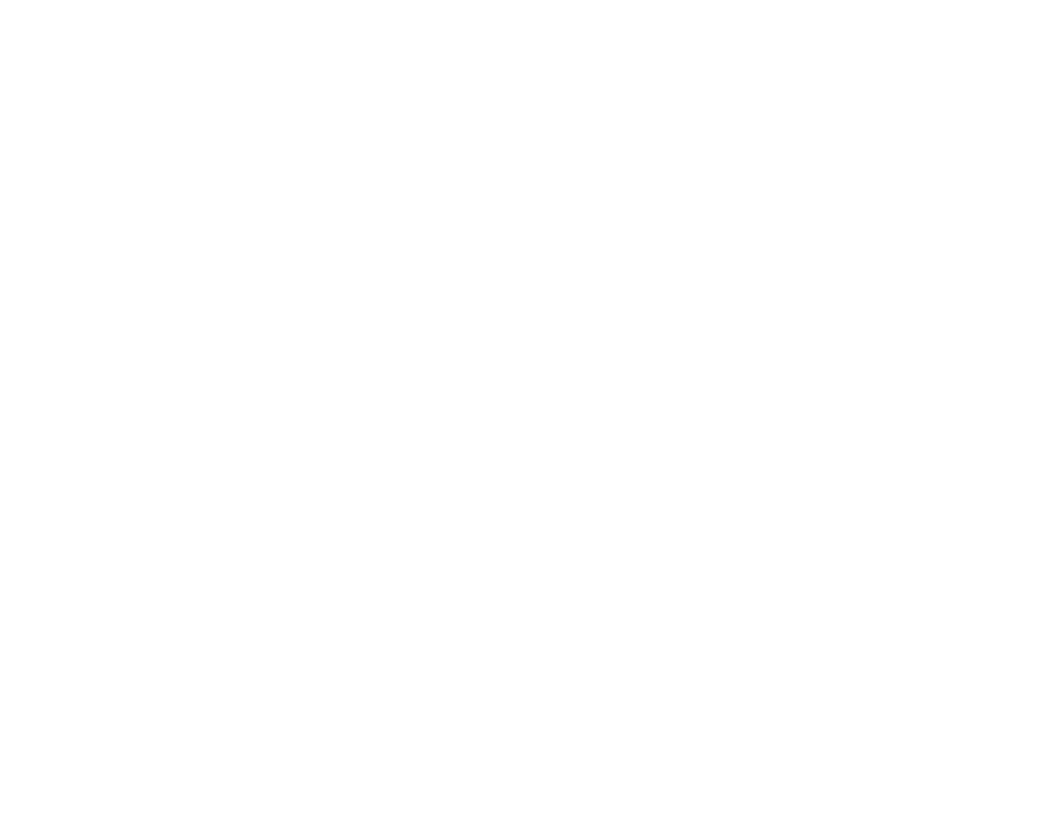 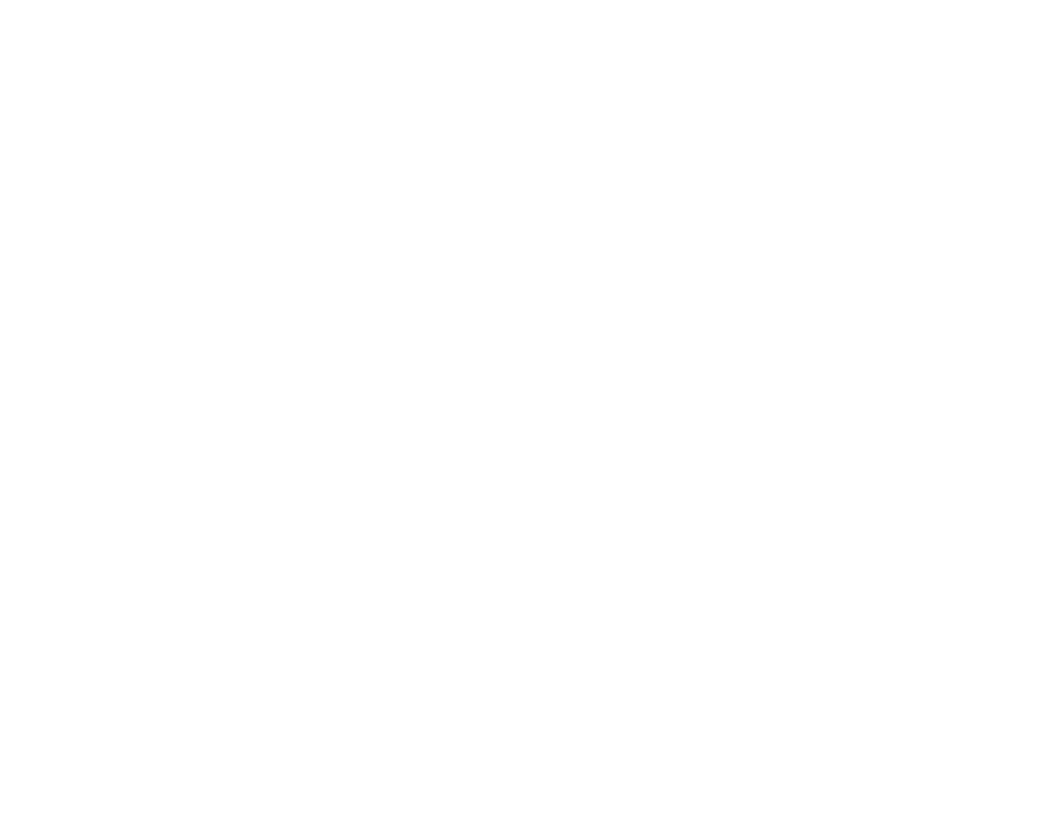 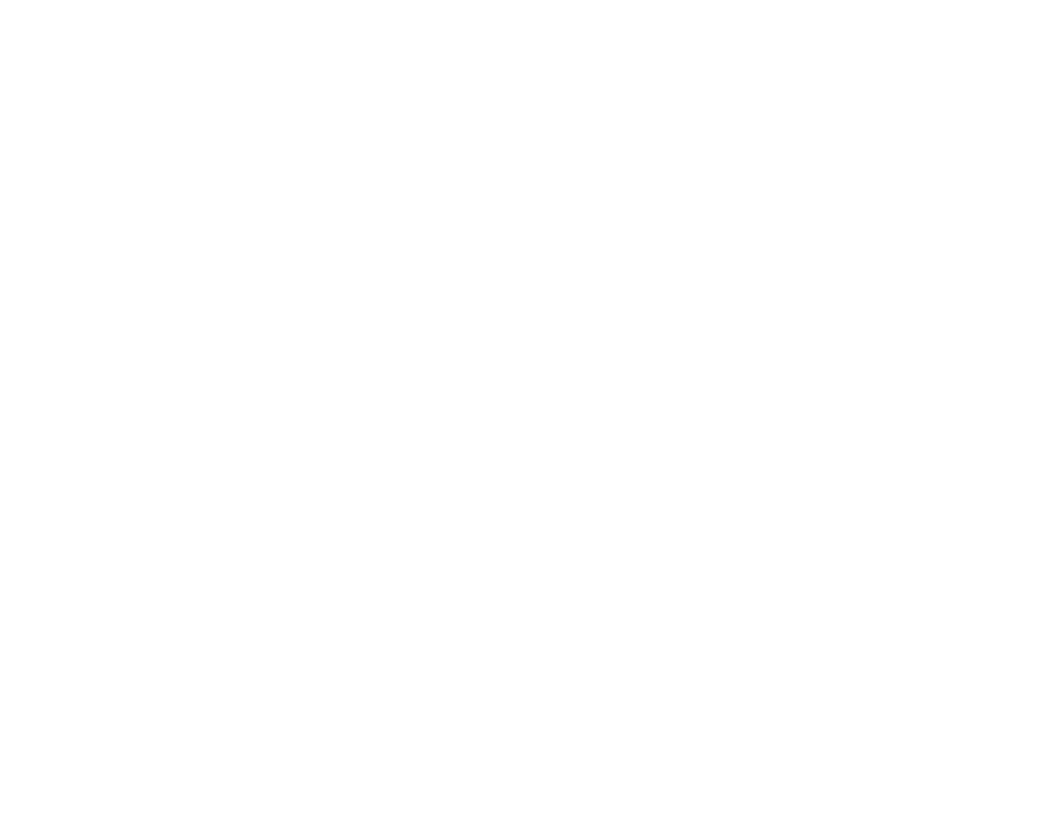 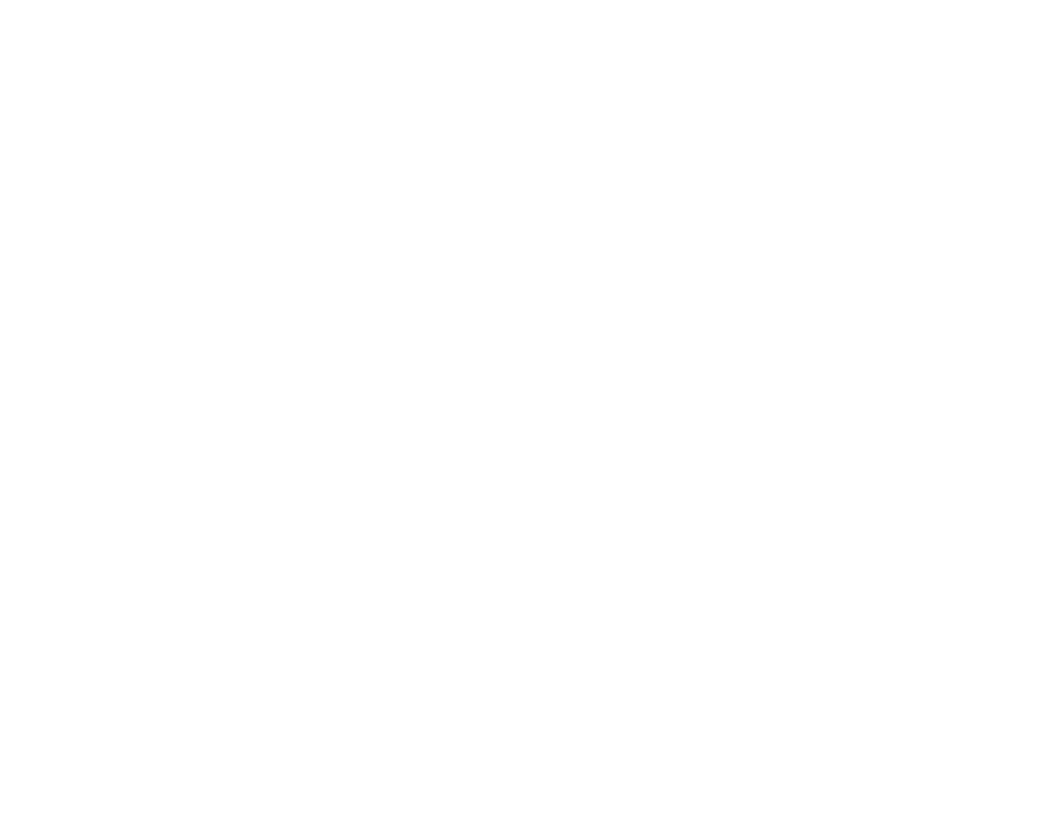 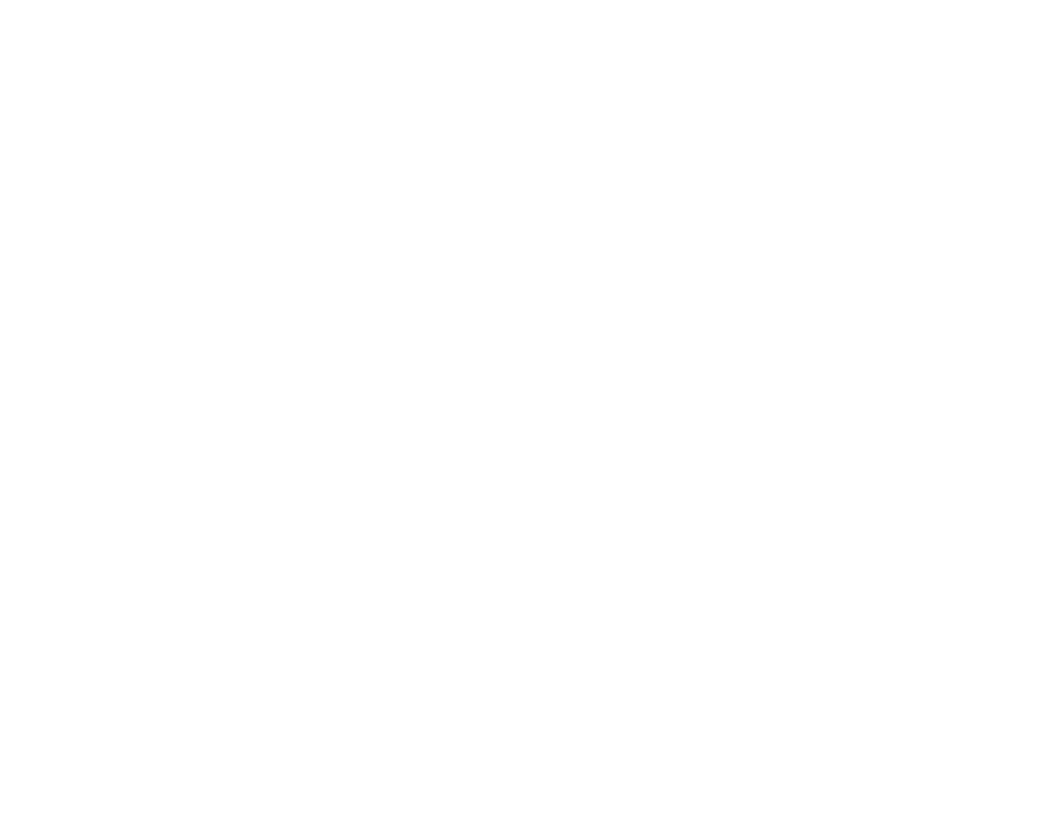 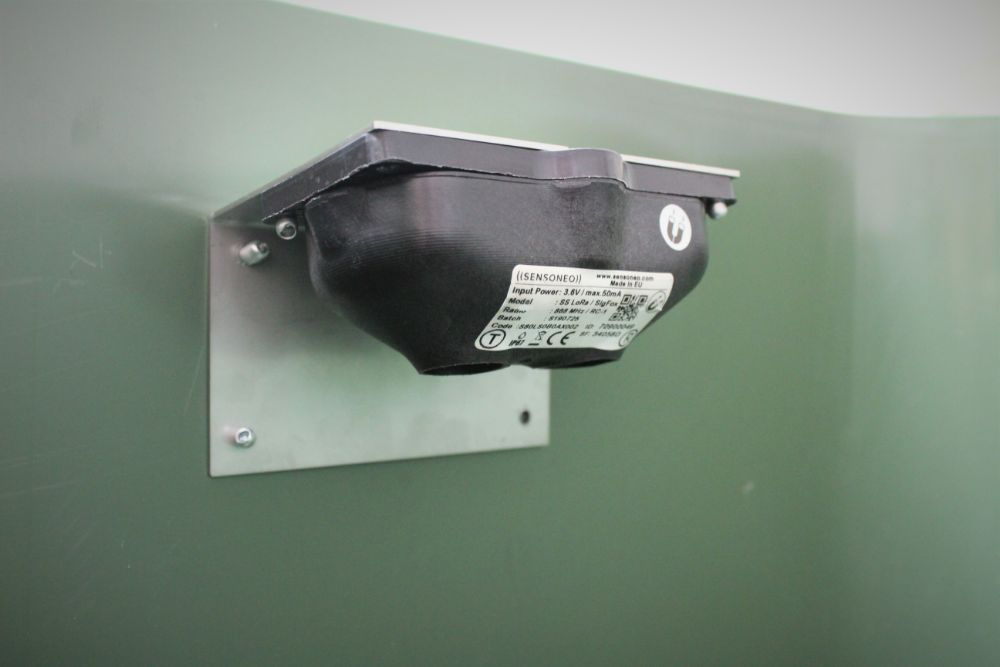 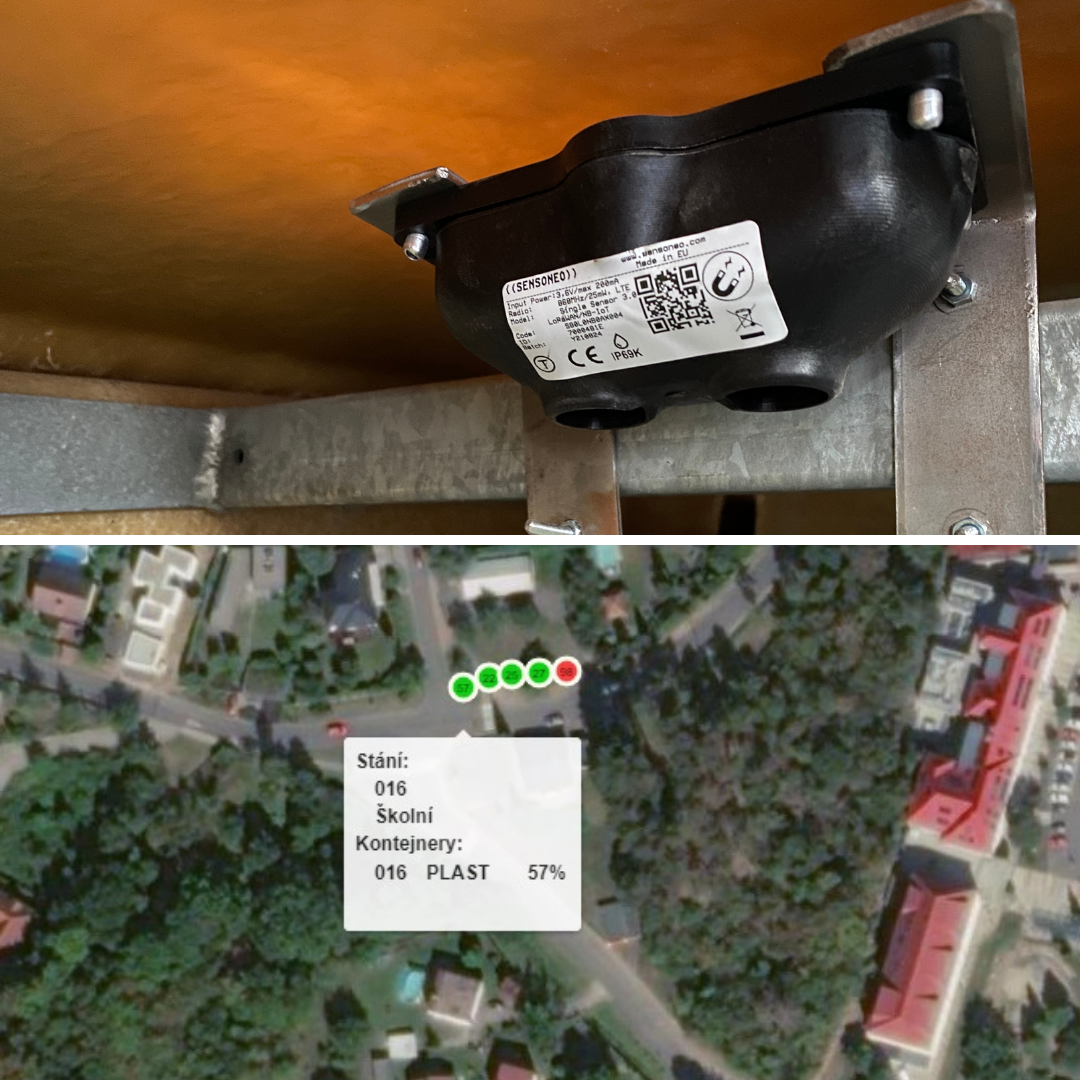 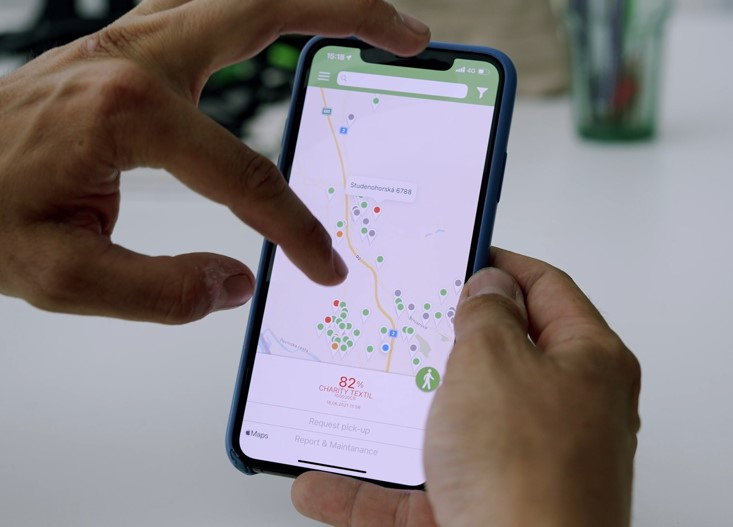 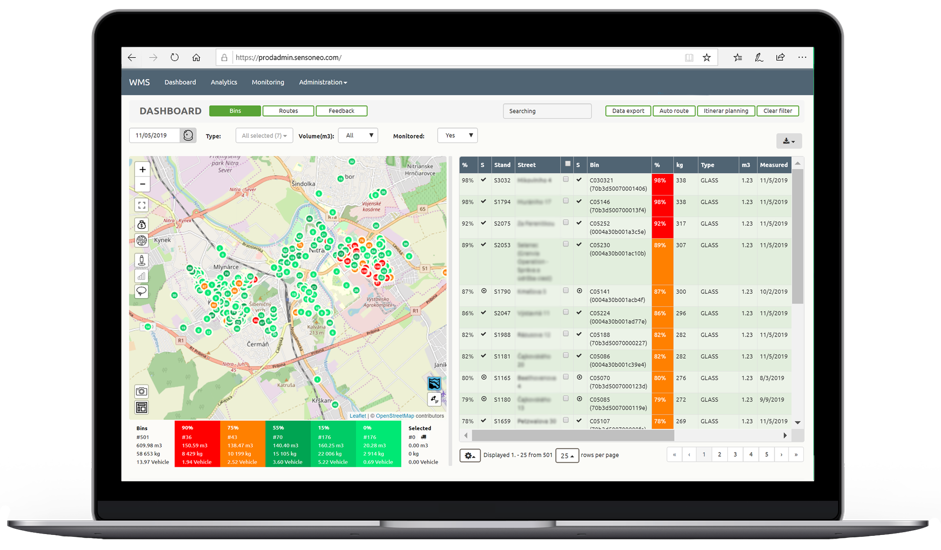 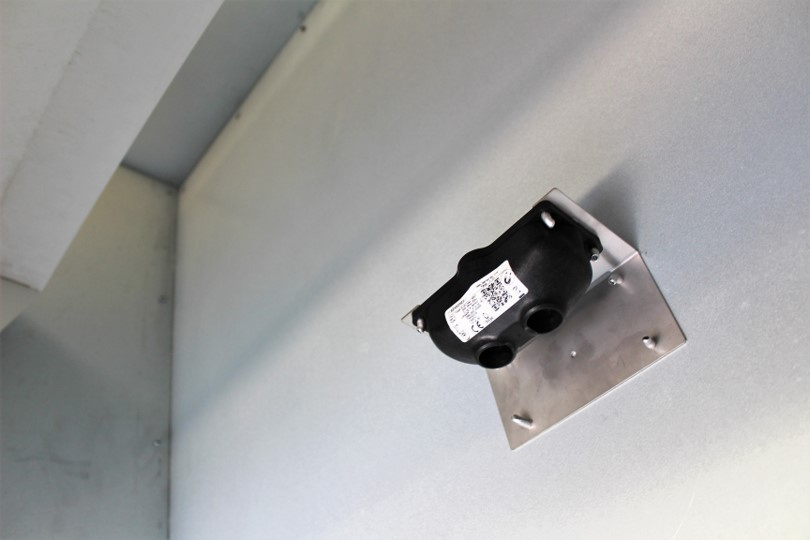 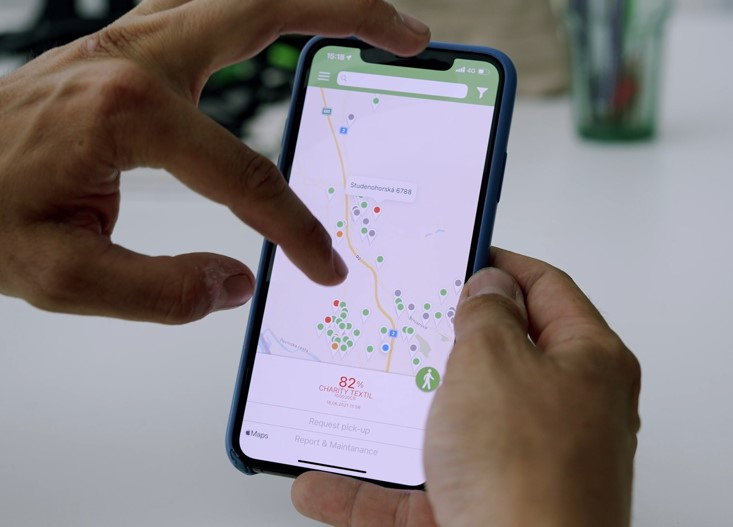 1300 kontejnerů
3000 tun 
vysbíraných ročně
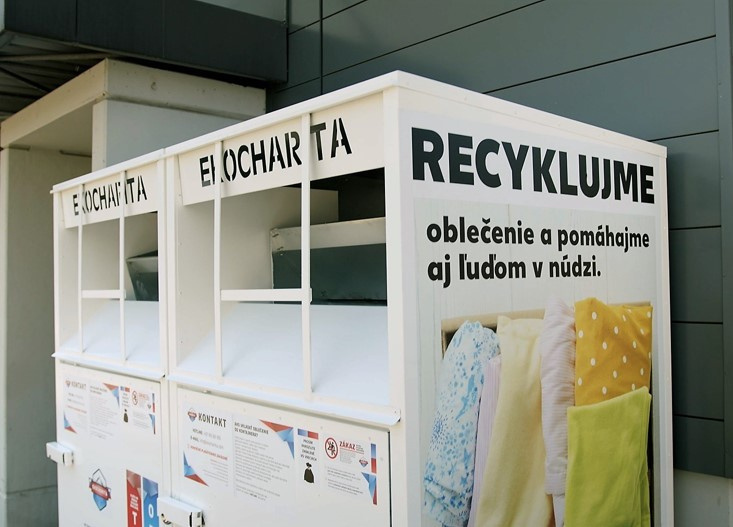 600 Sensoneo senzorů
monitorujících vytíženosť 8x denně
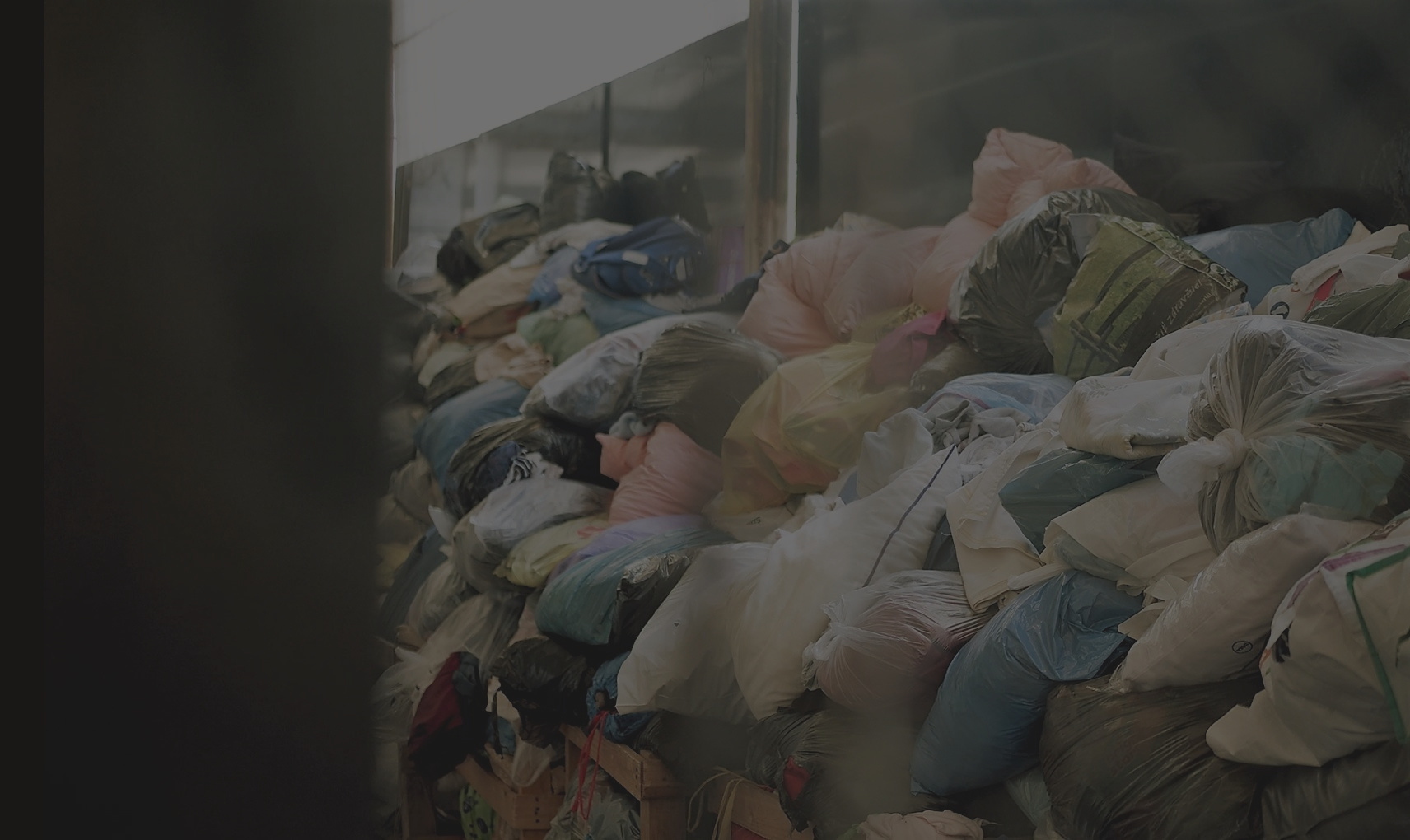 1
-20% nákladů na svoz
NÁVRATNOST 7 MĚSÍCŮ
2
“Jednoduší život” a lépe organizovaný čas řidičů
3
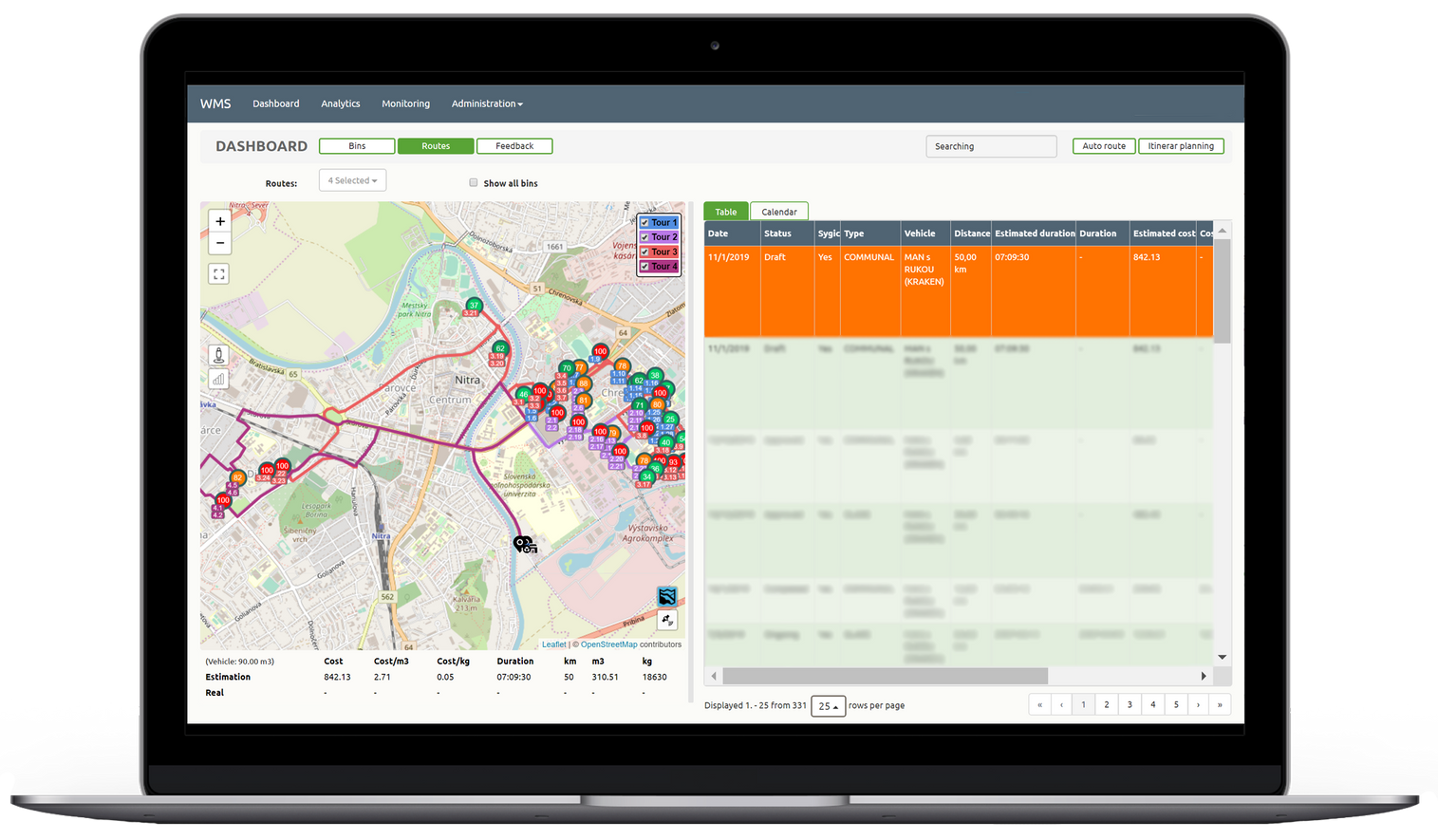 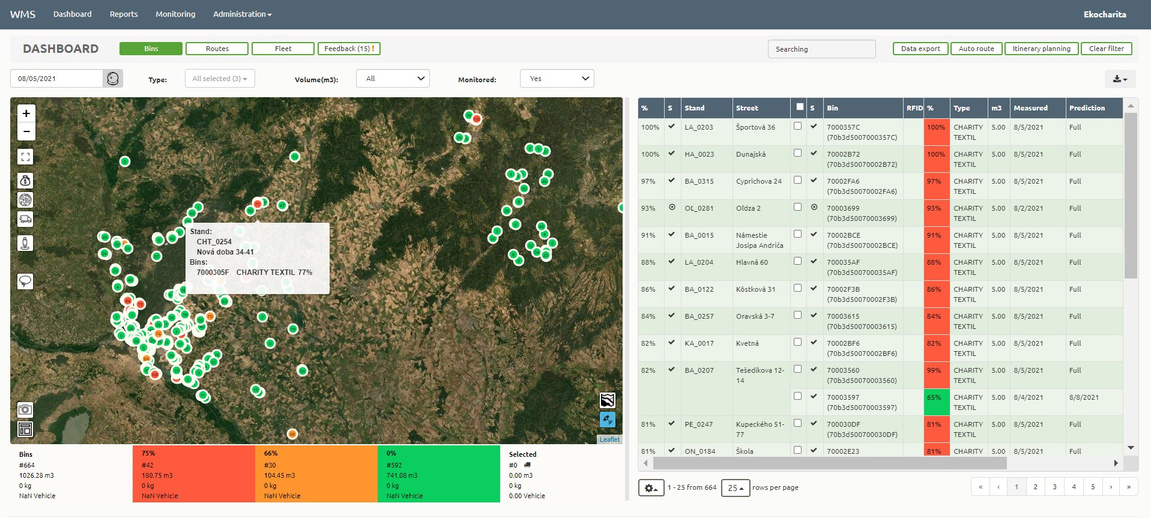 Konkurenční výhoda díky 
zabezpečení včasného svozu
4
+30% vysbíraného materiálu se stejnou infrastrukturou
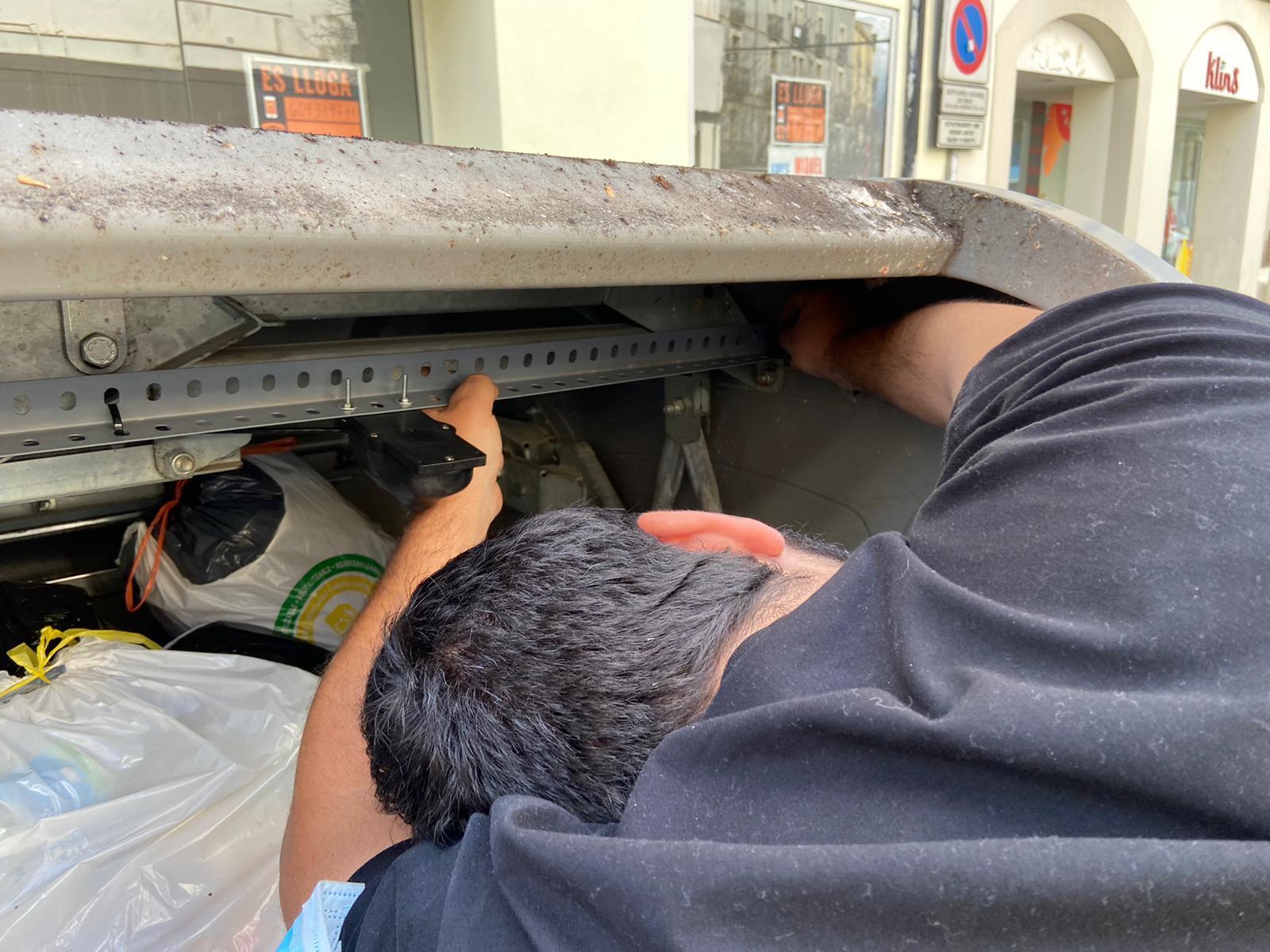 Nejen rozsáhlá nasazení ve velkých městech, ale i malých městech a vesnicích =
 
SNADNÁ INSTALACE A KONFIGURACE 

CENOVĚ DOSTUPNÉ SENZORY A RYCHLÁ NÁVRATNOST INVESTICE
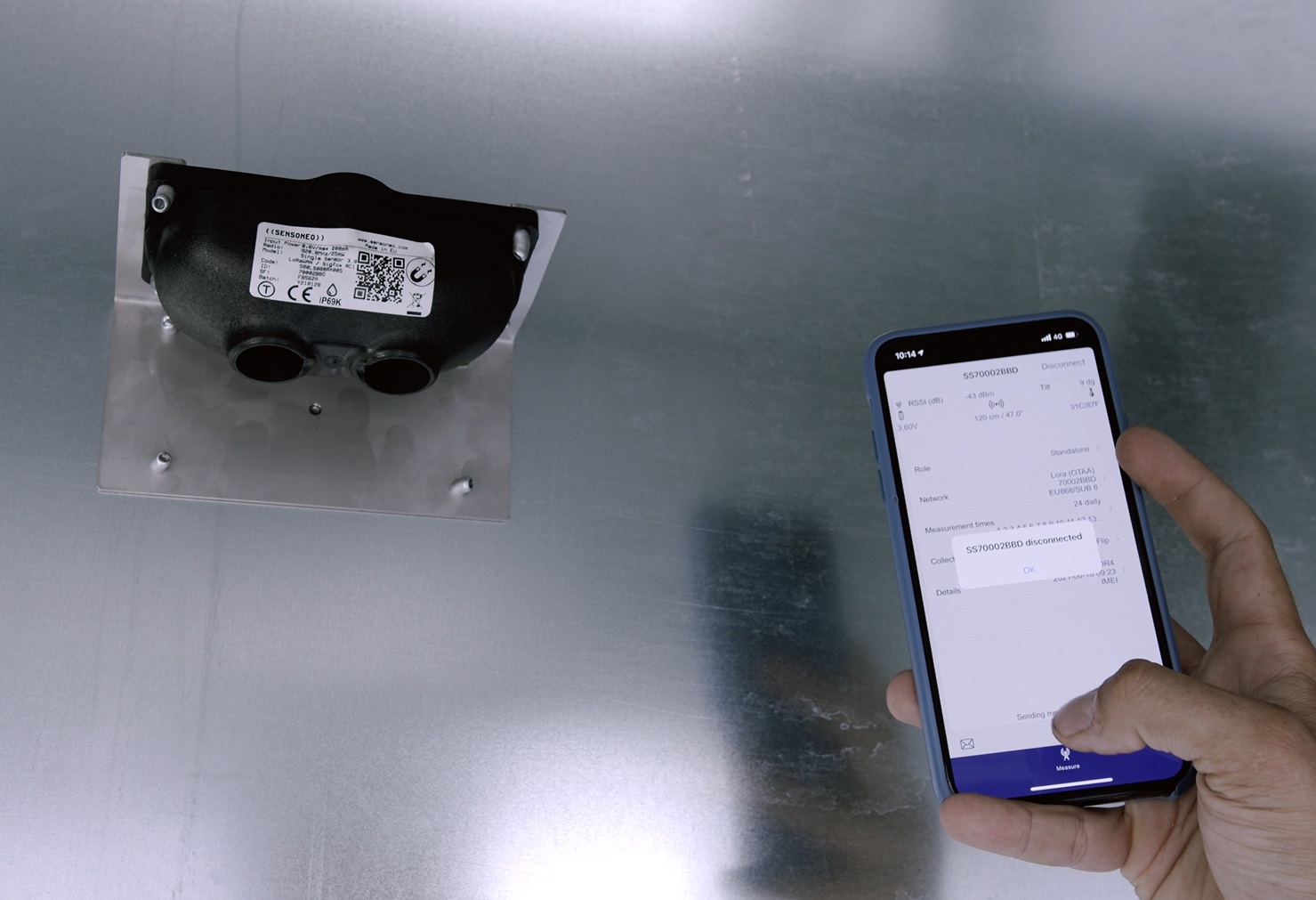 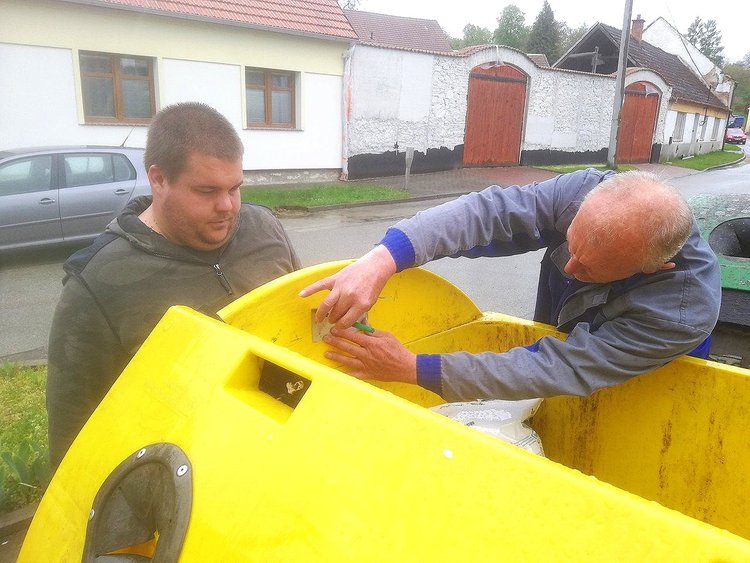 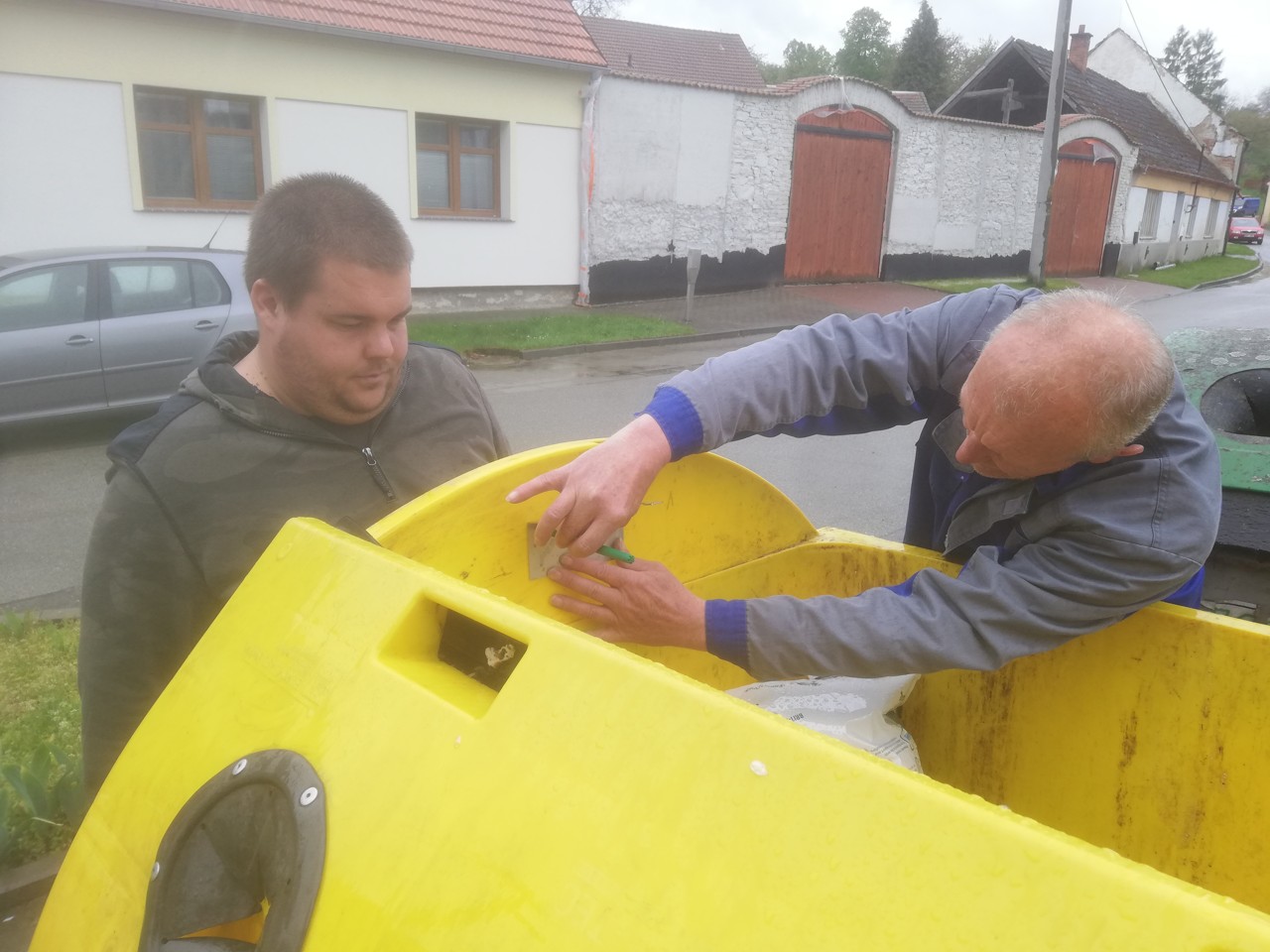 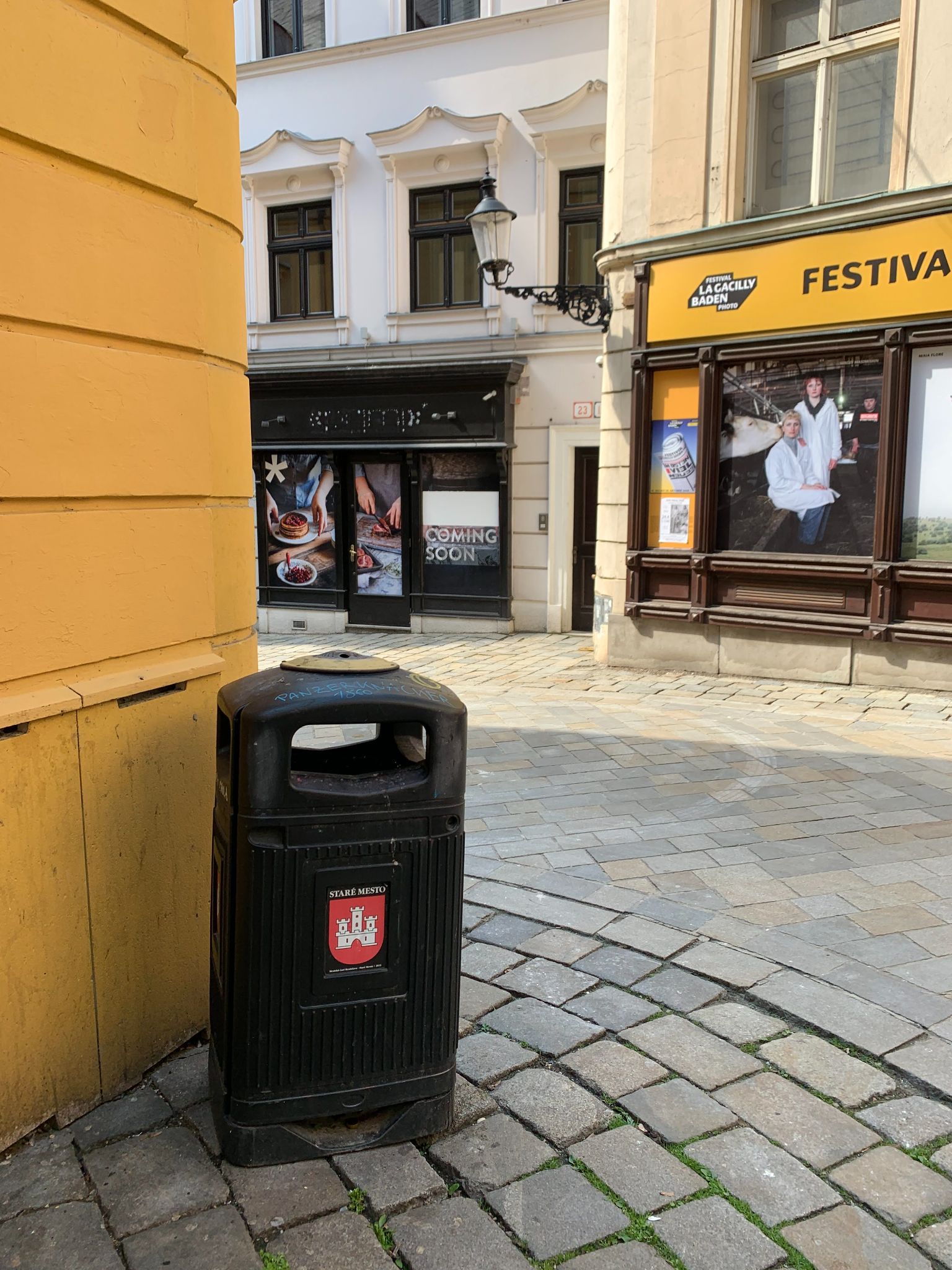 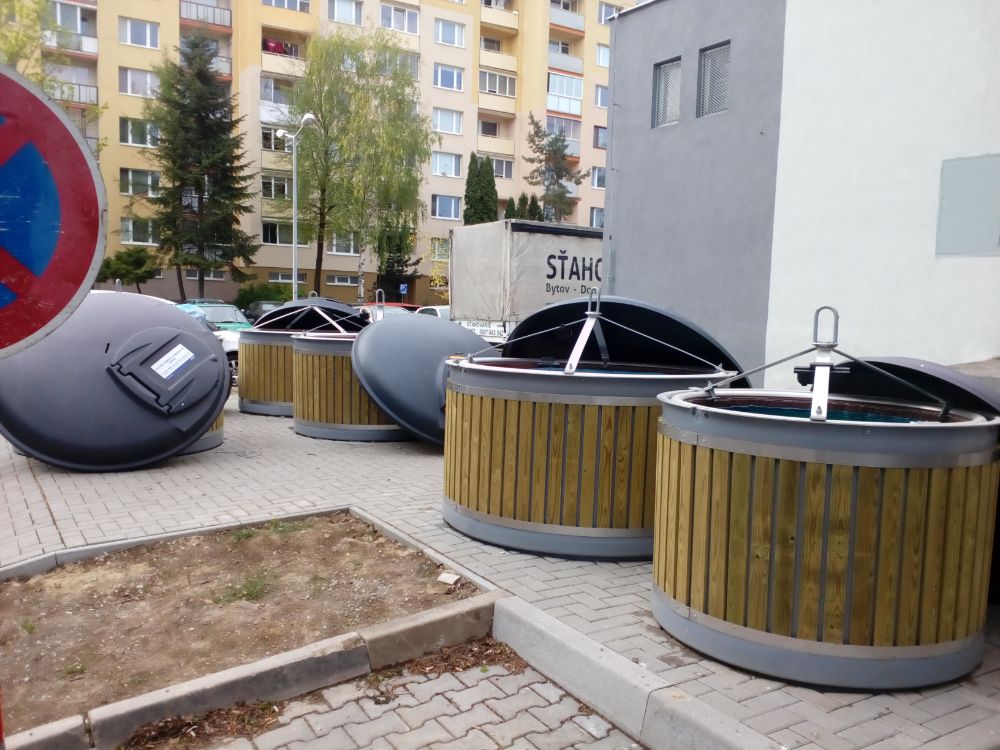 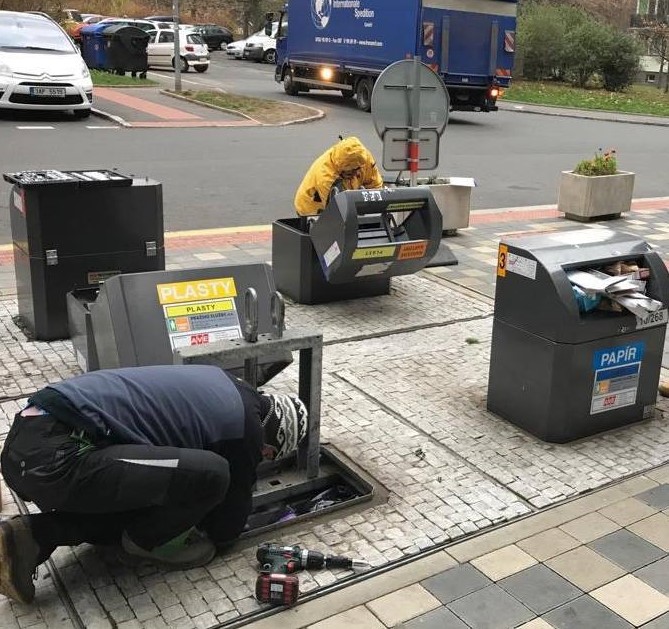 ŘÍČANY
1 100 litrové nádoby

MOTIVACE
Kontrola služby svozové společnosti Zamezení odpadové turistiky

Monitorování chatové oblasti
BRATISLAVA
koše v centru města

MOTIVACE
Exponované místo v centru

Nárazové zaplnění (pátek večer, vánoční trhy) 

“Odpadky na očích”
SENEC
polopodz. nádoby

MOTIVACE
Nepravidelné plnění 5m3 nádob
 
Zasílaní optimálních tras svozové společnosti kvůli ůspoře nákladů
PRAHA
podzemní nádoby

MOTIVACE
Optimalizace svozu

Sdílení dat o aktuální zaplněnosti s občany přes mobilní aplikaci (podpora třídění)
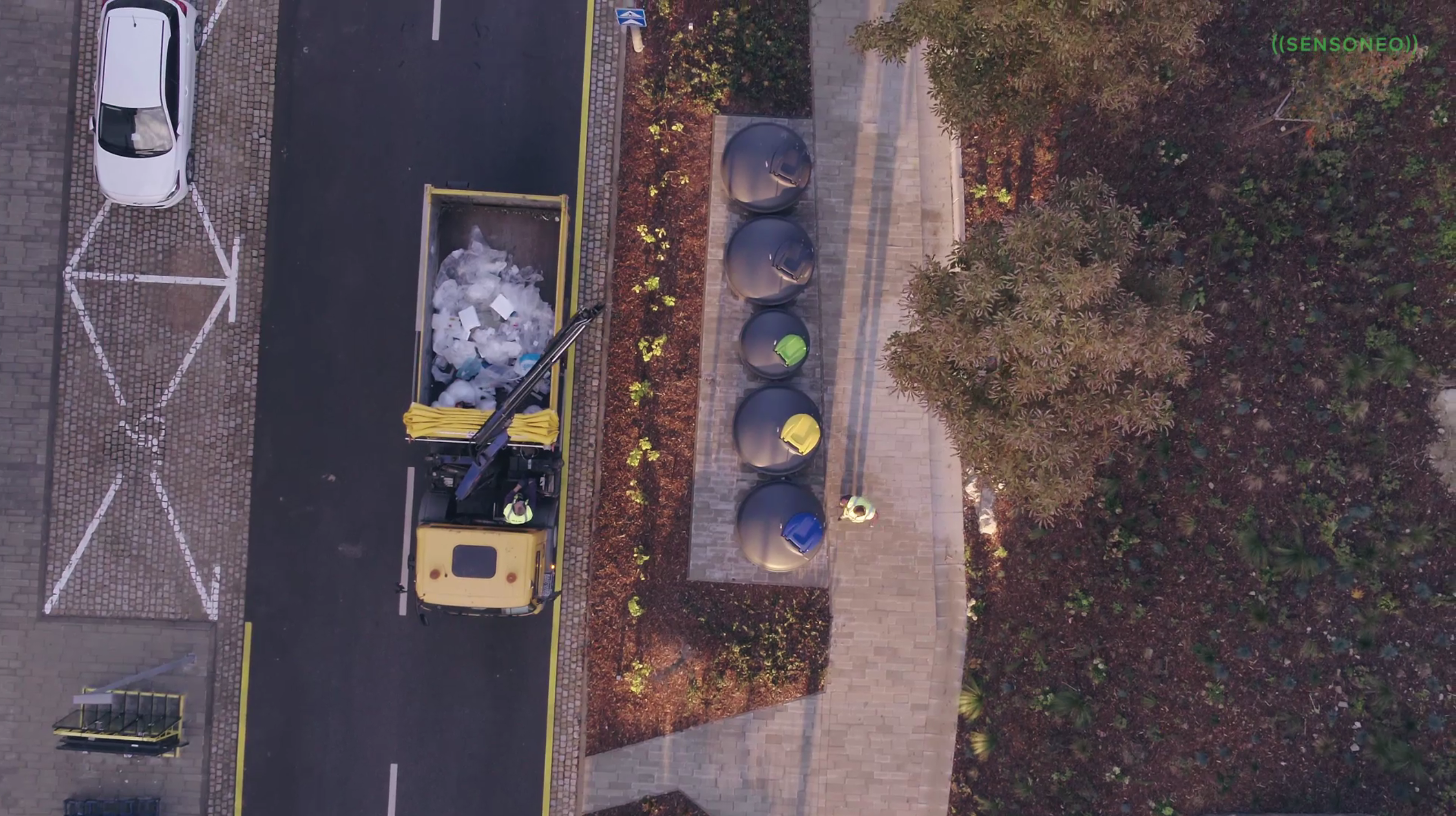 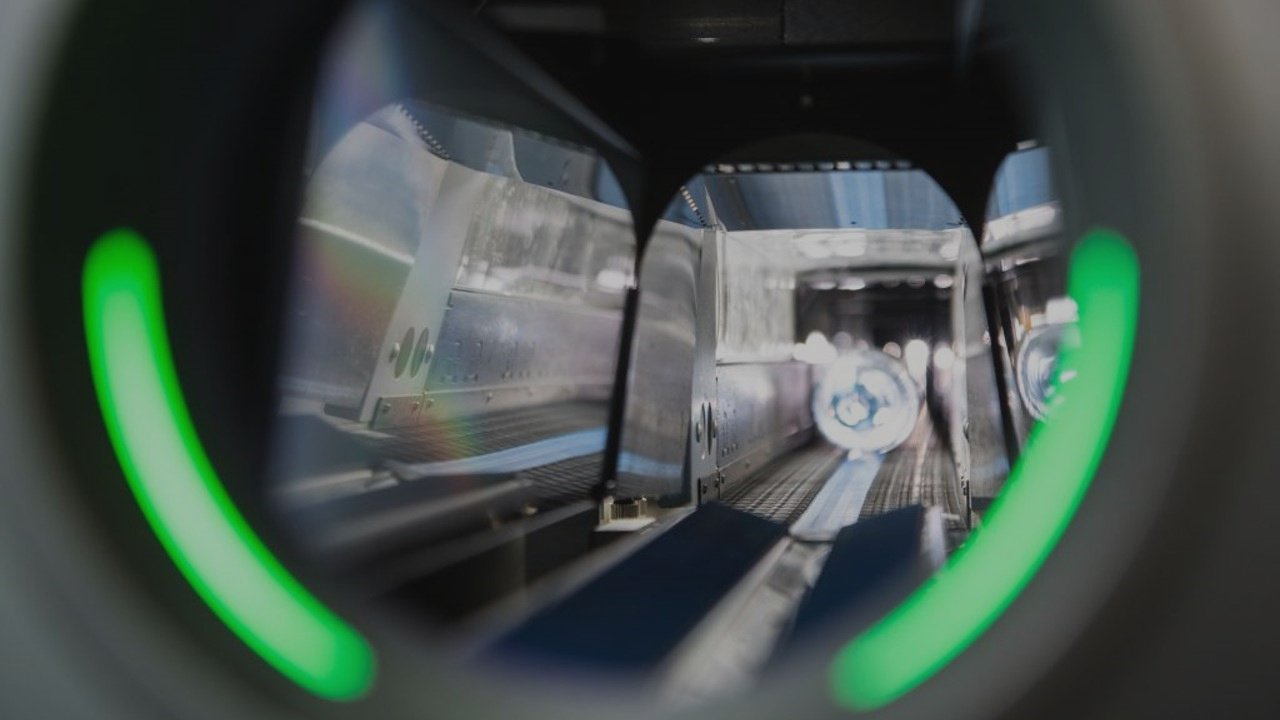 Automatické 
plánovaní tras
a navigační appka
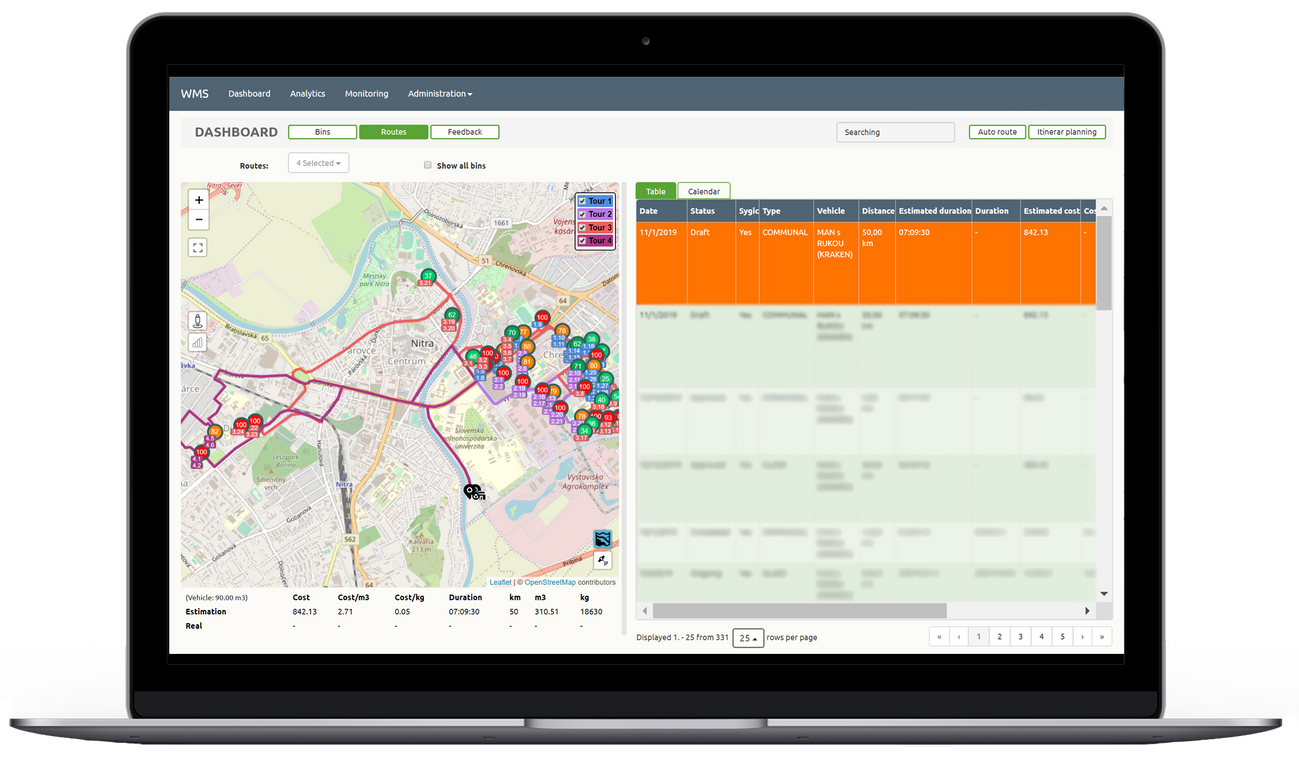 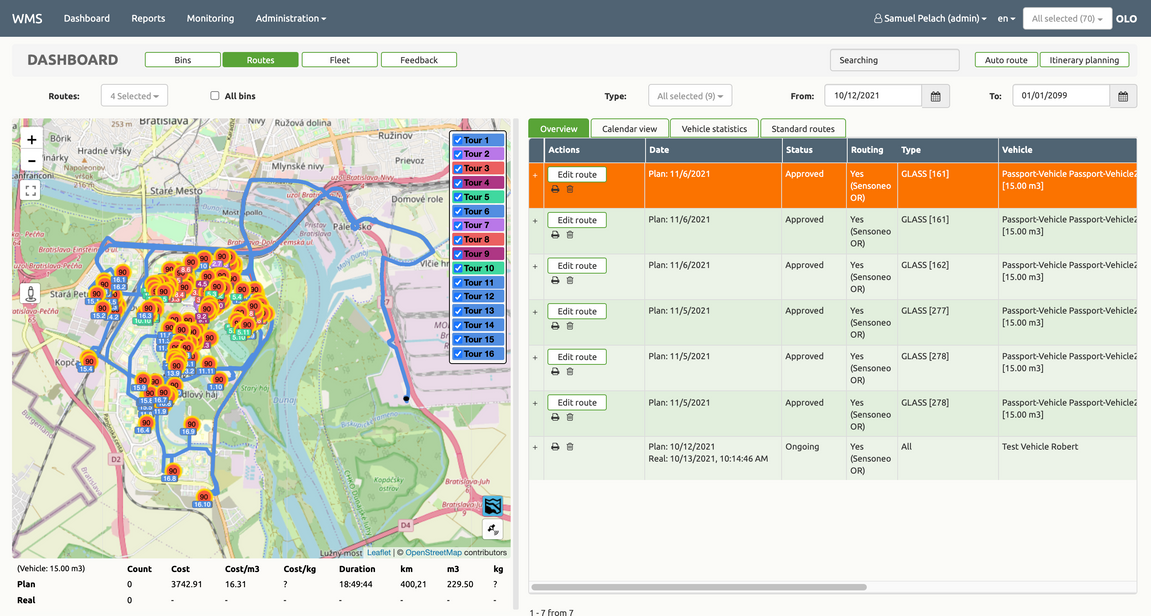 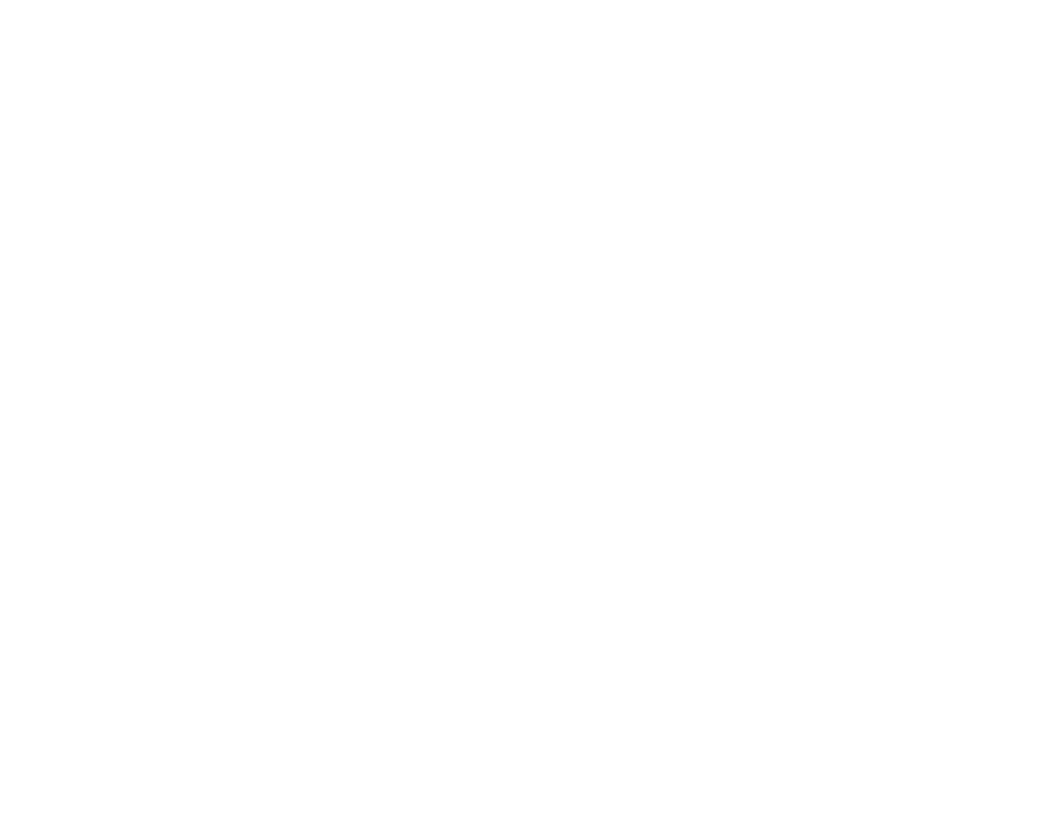 Automatizujte plánování tras sběru

Optimalizujte sběrné trasy, frekvence a zatížení vozidel

Optimalizujte využití zdrojů (flotilu, FTE, čas)

Spočítejte si náklady na sběr, čas a vzdálenost

Navigujte řidiče pomocí mobilní aplikace navržené pro jejich specifické potřeby
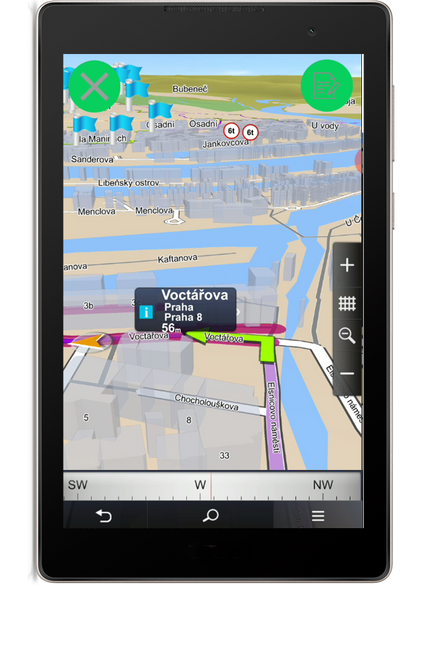 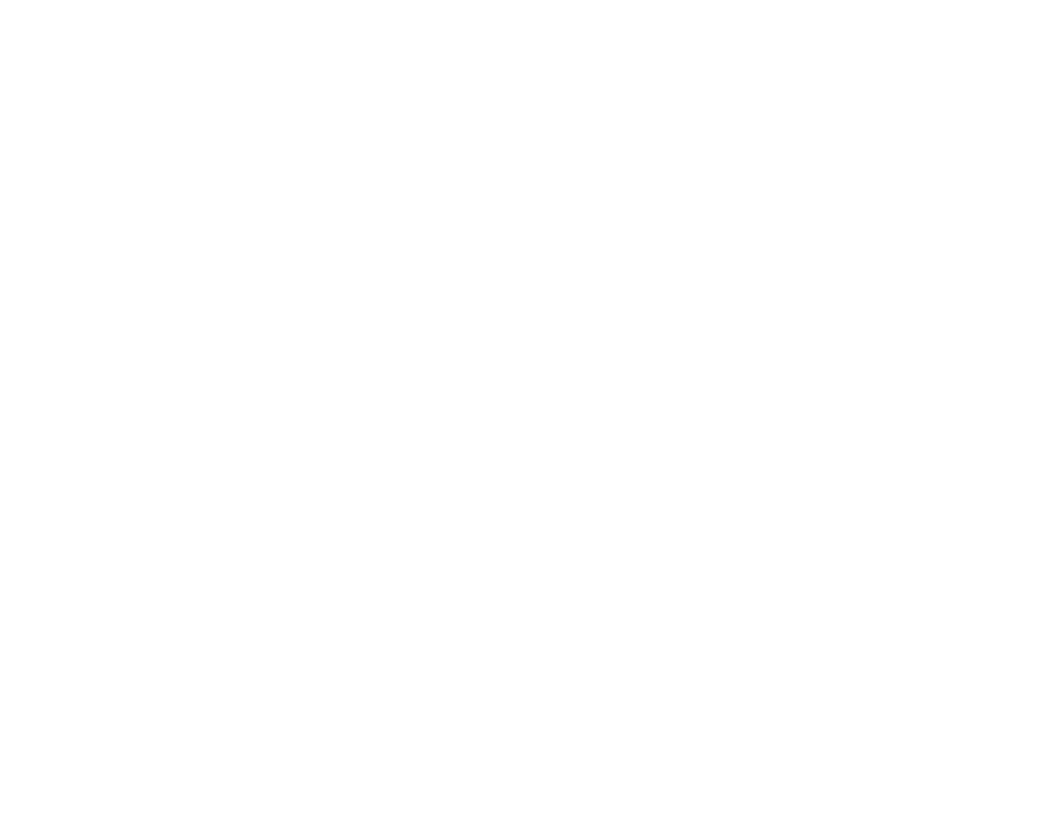 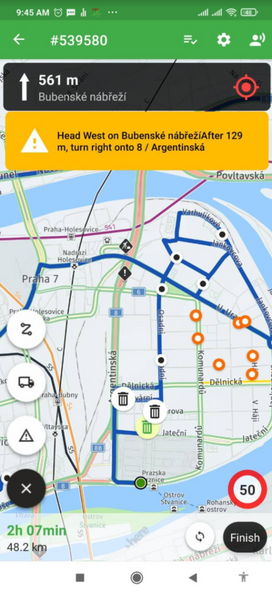 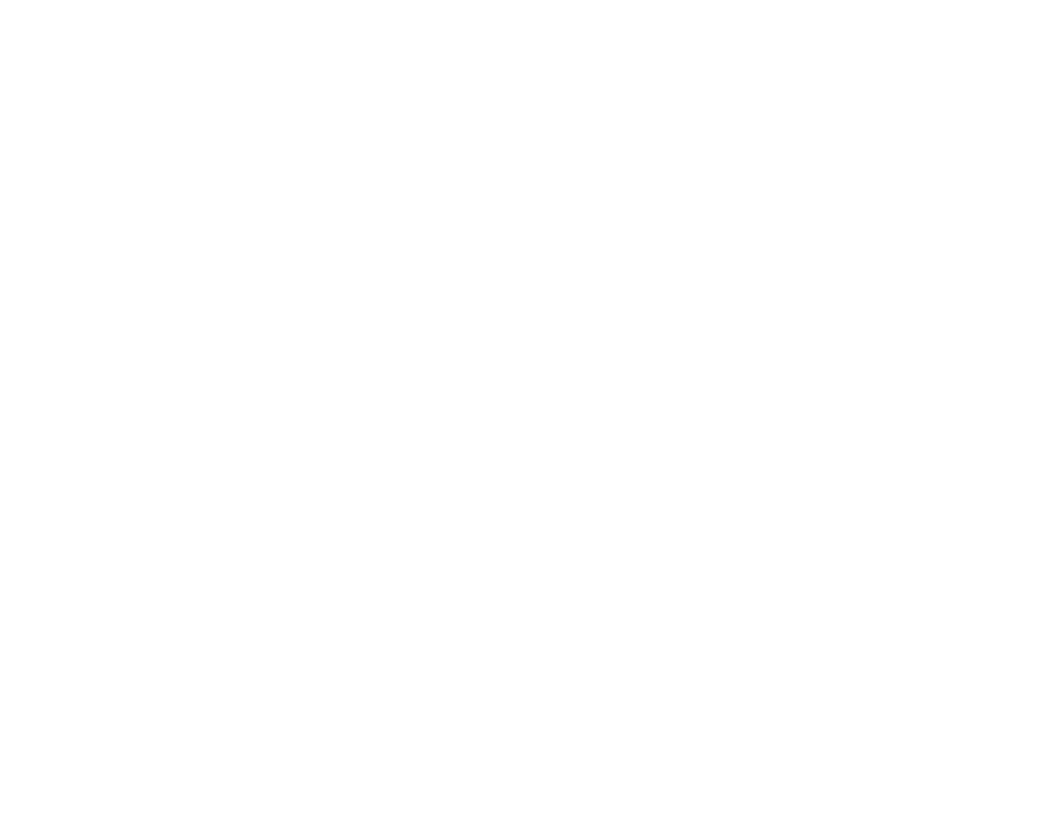 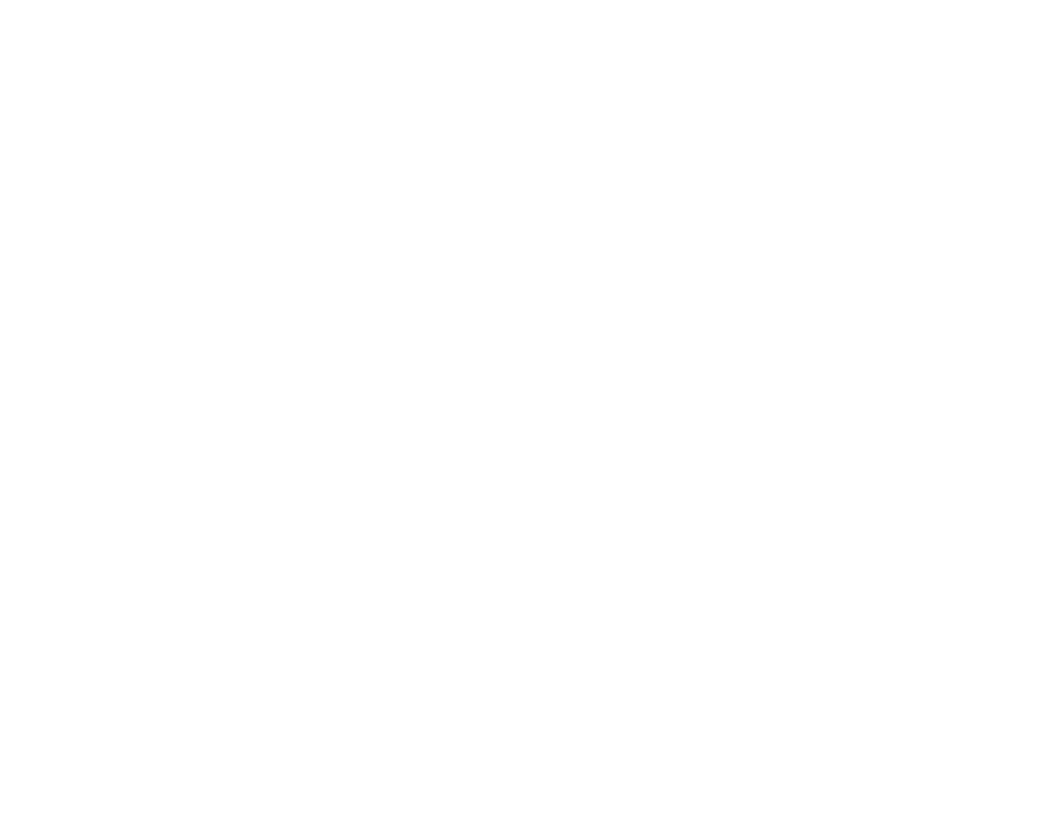 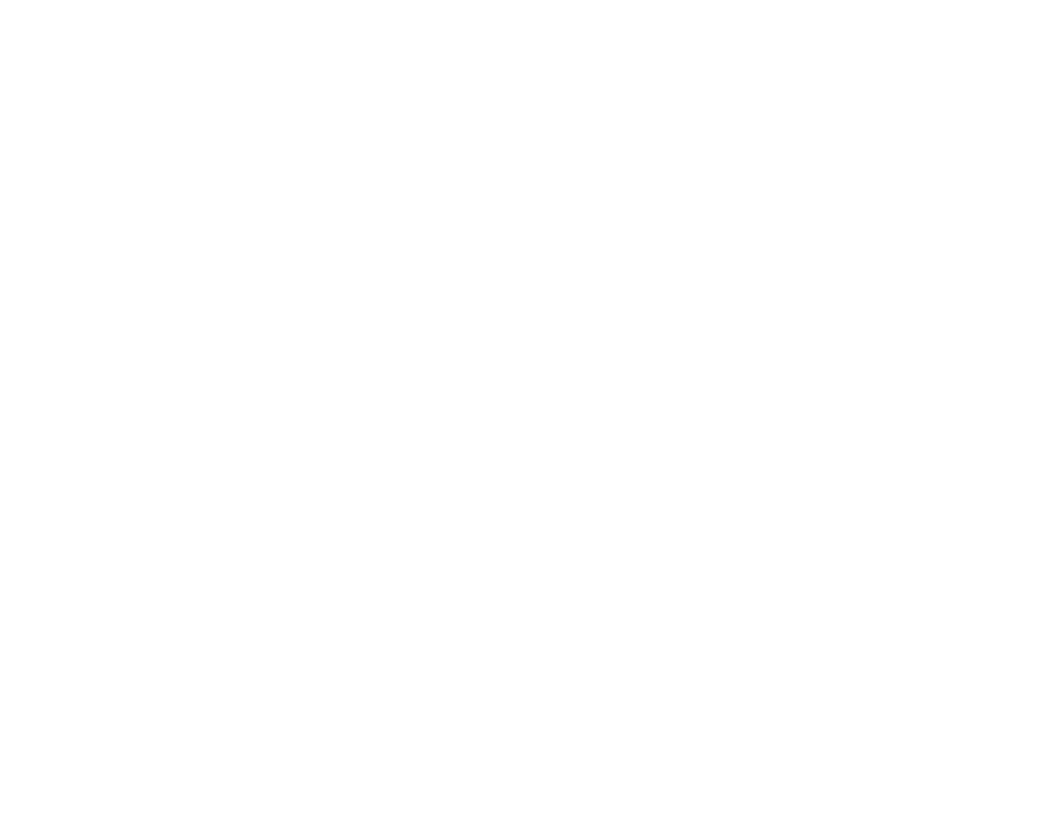 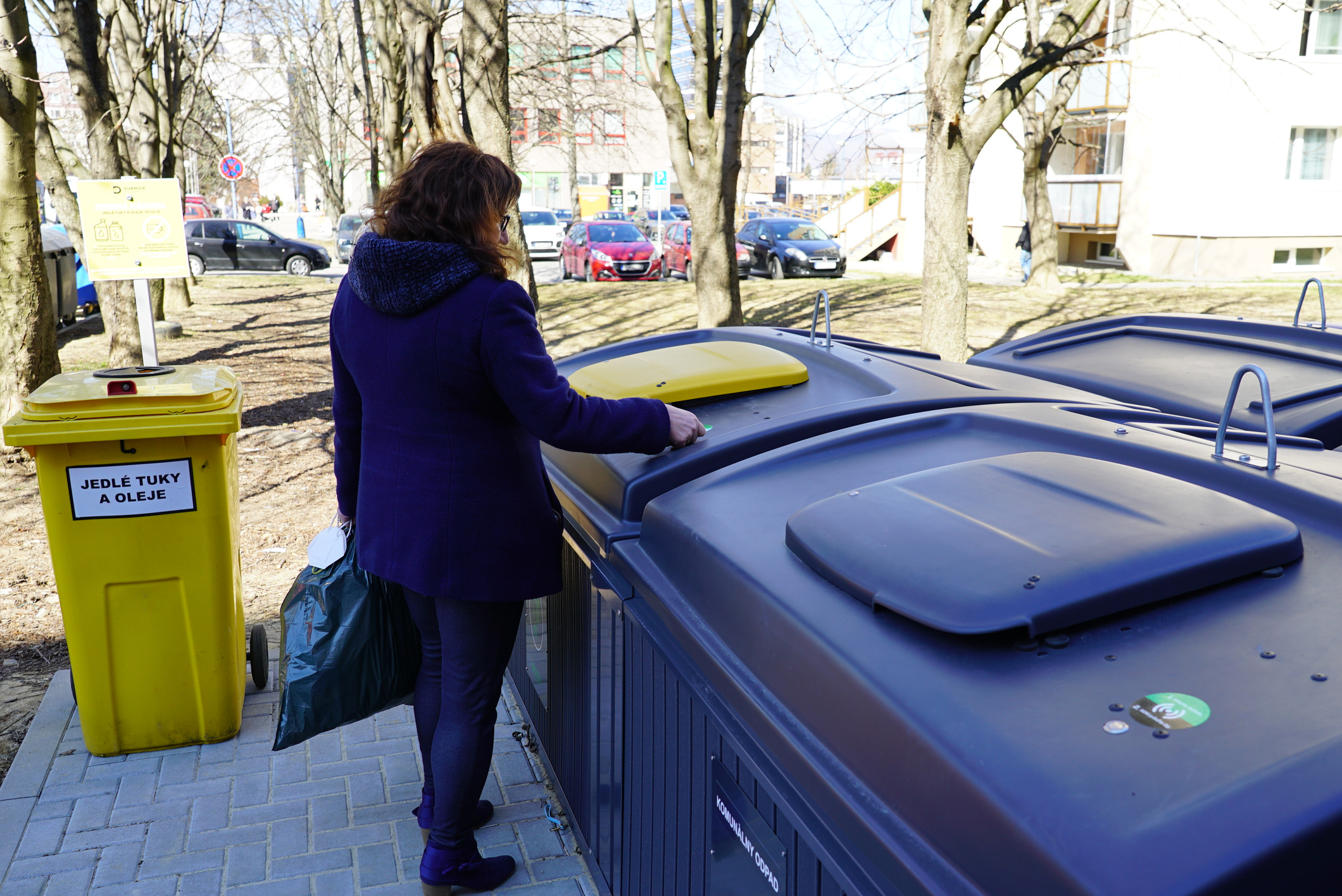 Chytré zámky na kontejnery
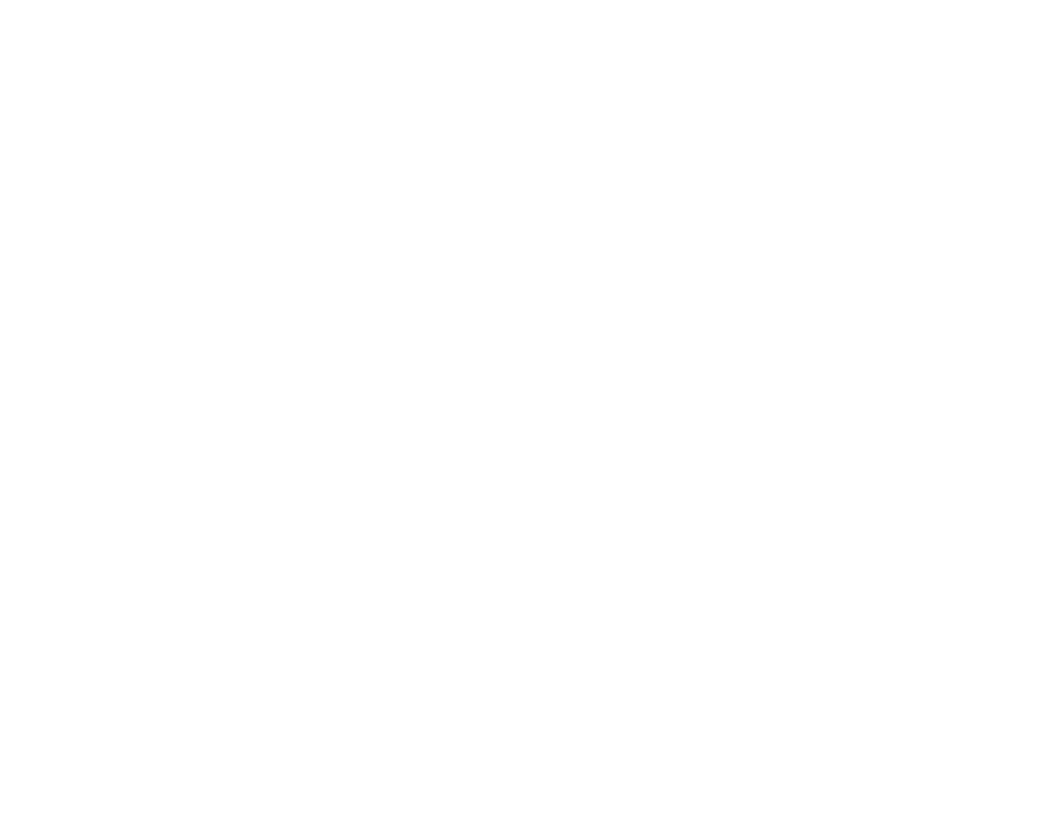 Jednoduchá a okamžitá správa přístupů do kontejnerů na dálku 

Nevyžaduje přístup k elektřině - funguje na baterky

Baterky garantují výdrž 100 000 otevření 

Následně po výměně baterií zařízení opět dále plnohodnotně 
funguje

Vhodné pro různé typy kontejnerů - k dispozici jsou různé 
typy úchytů
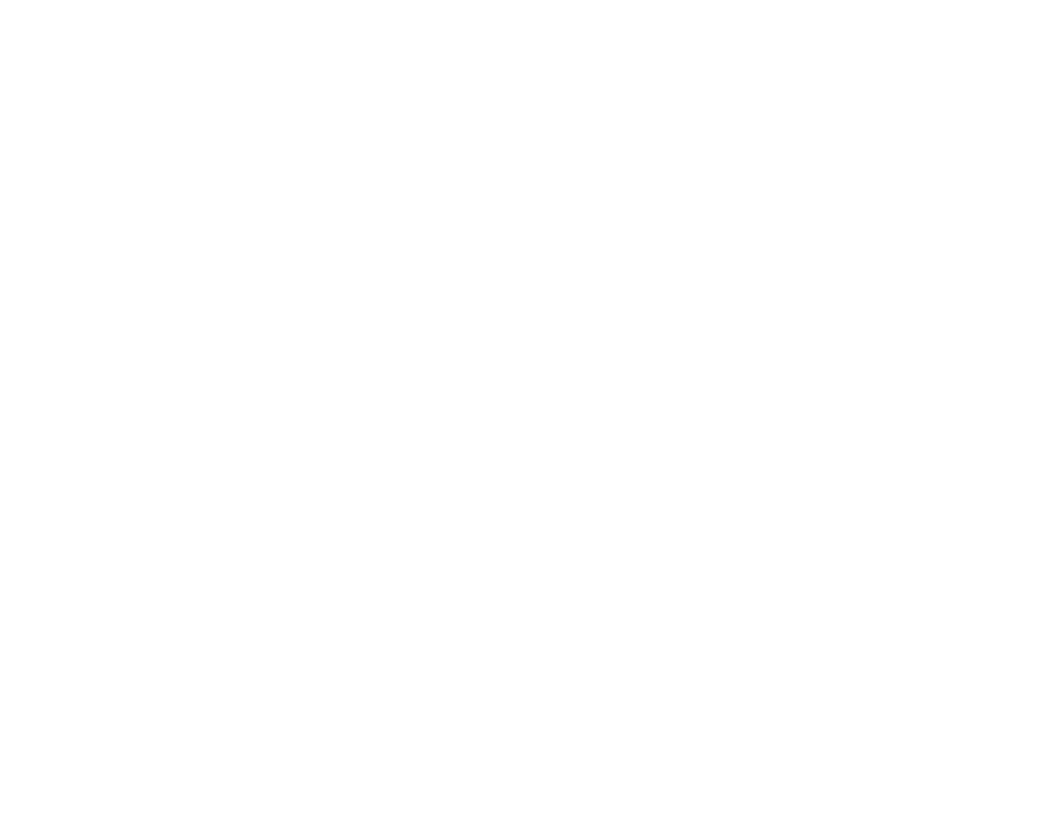 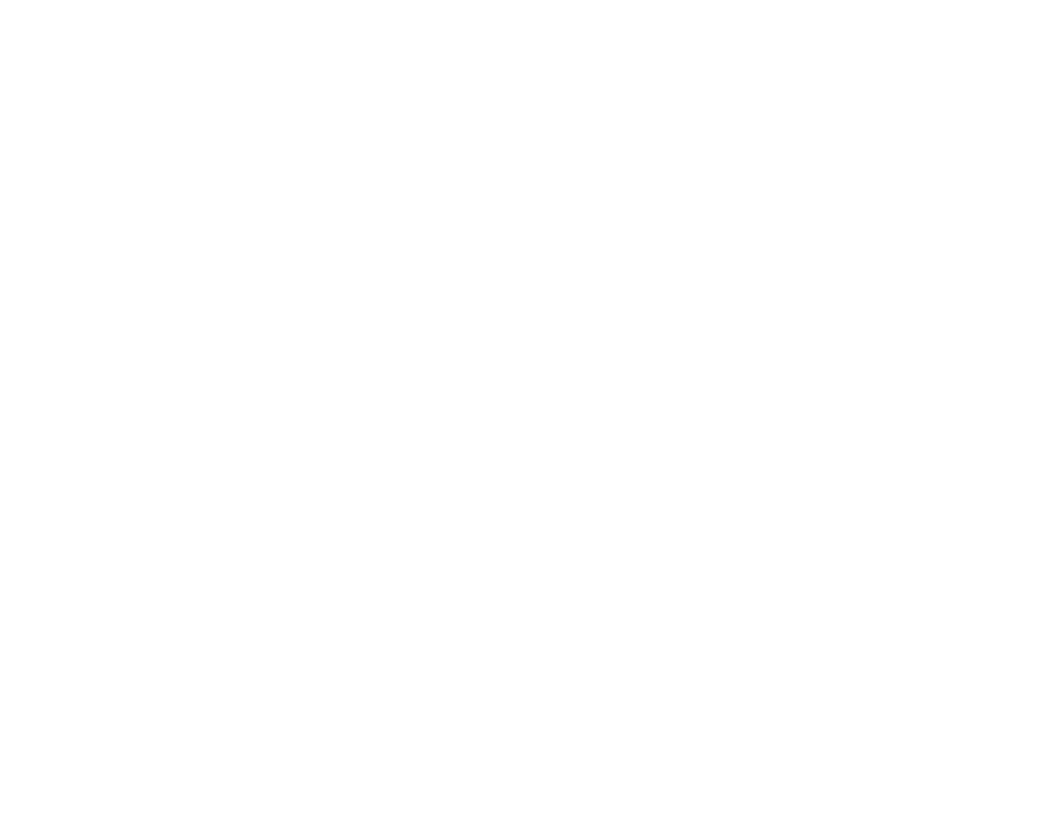 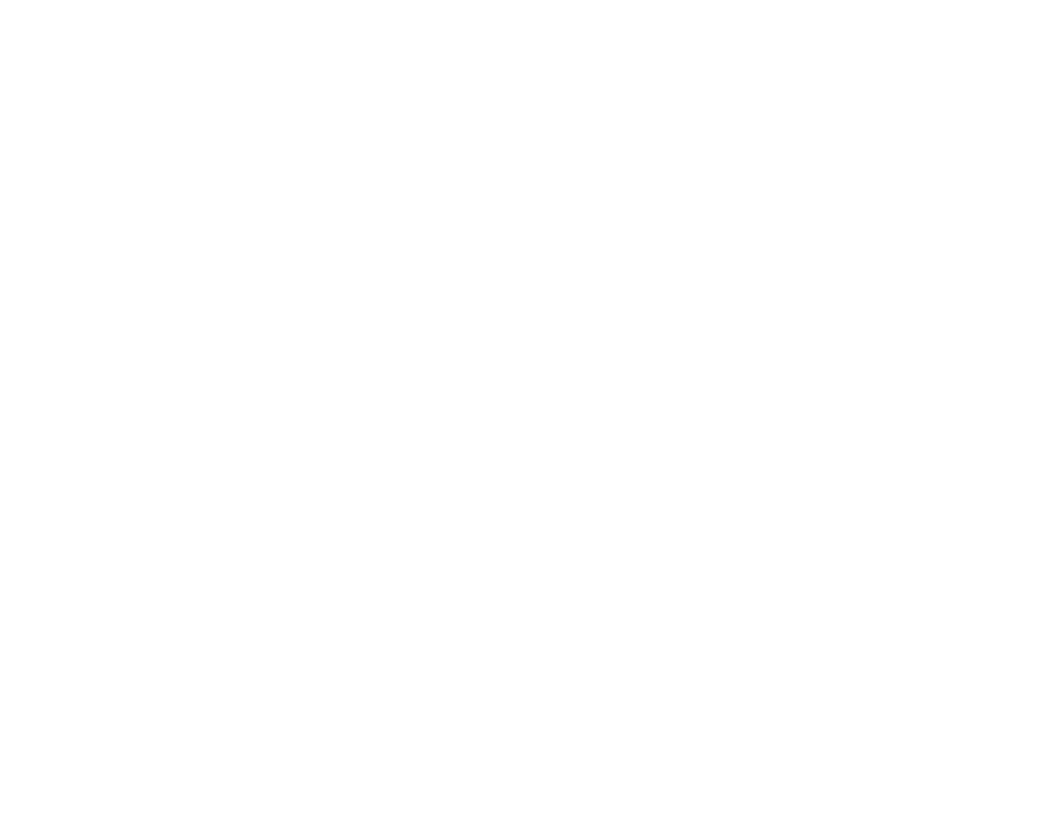 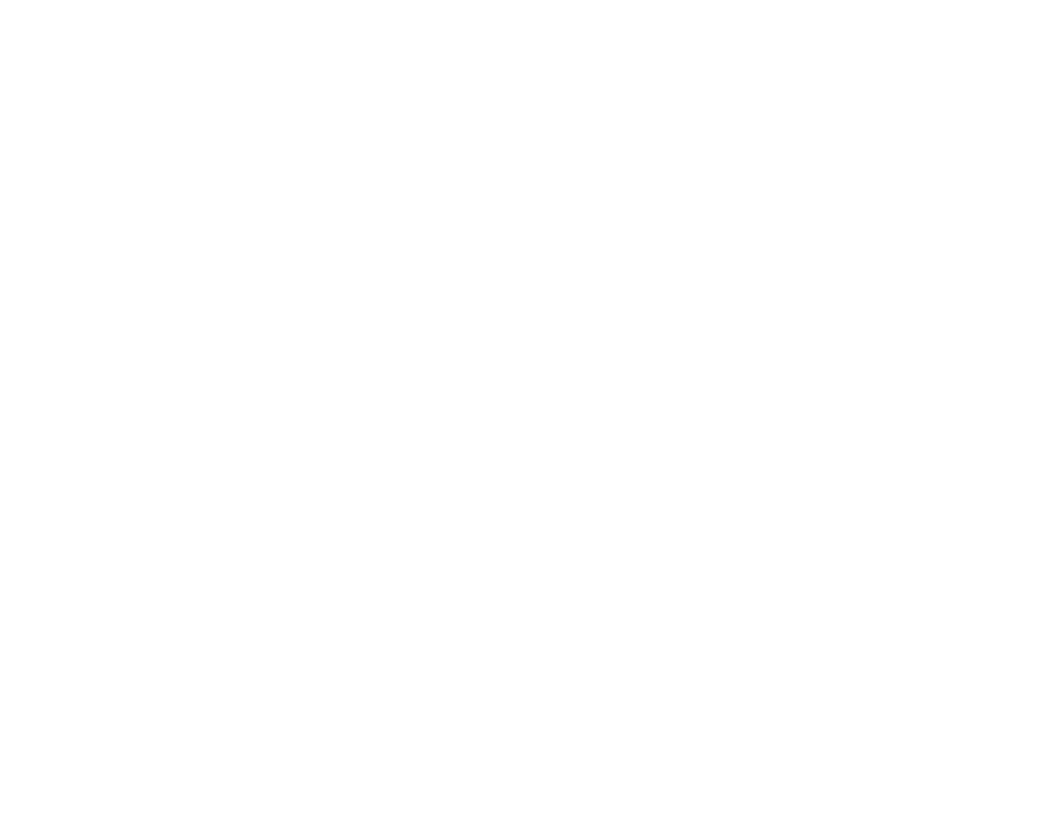 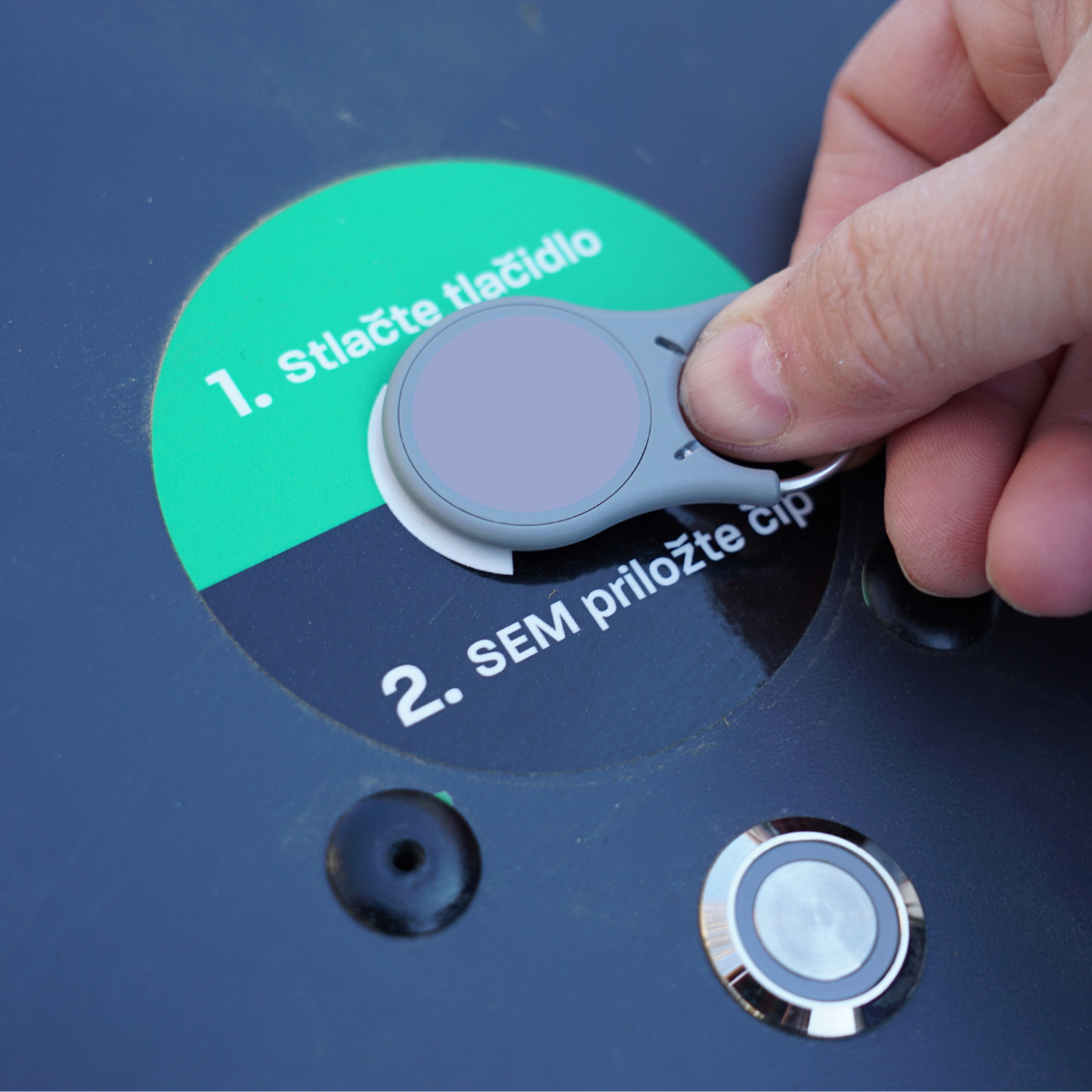 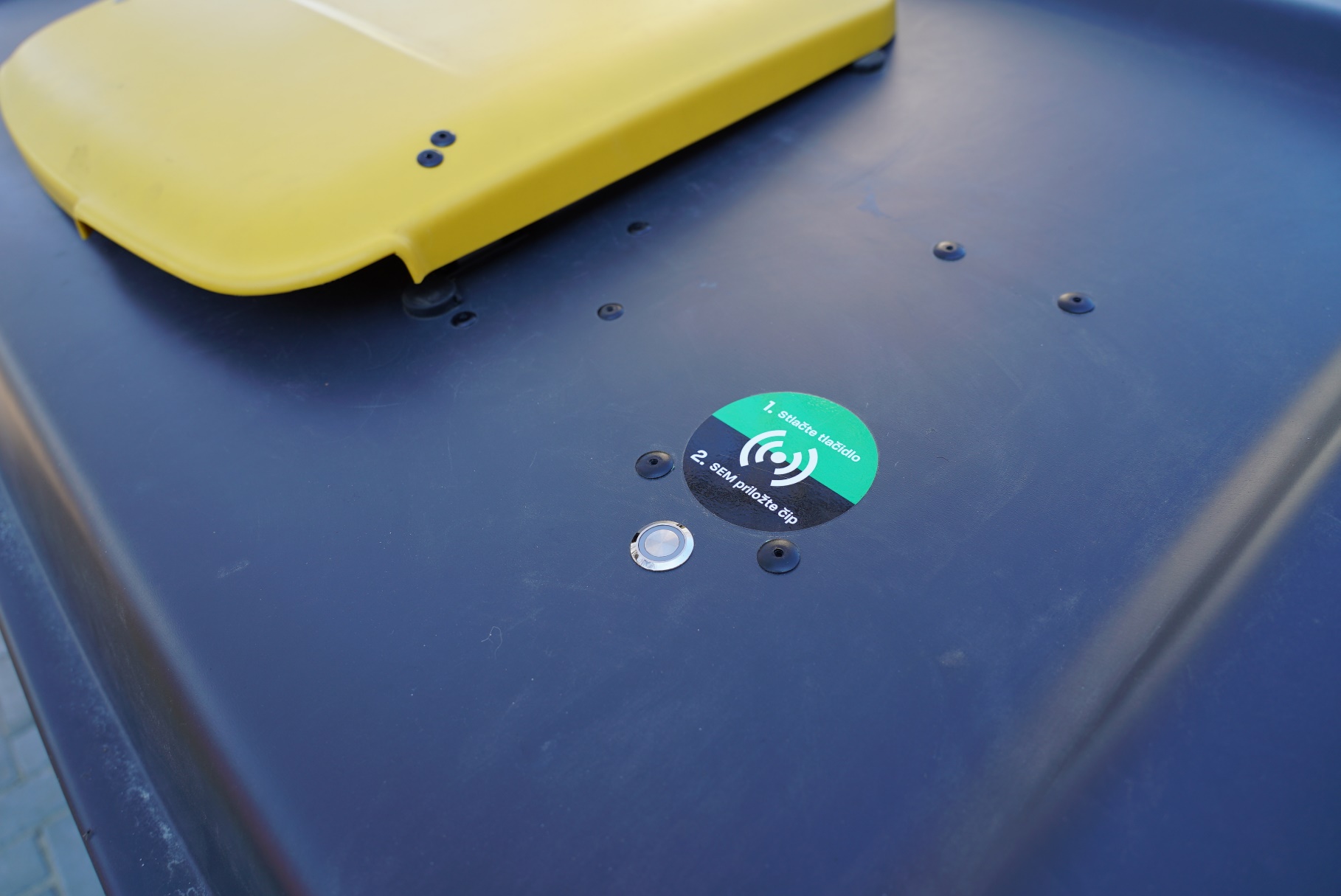 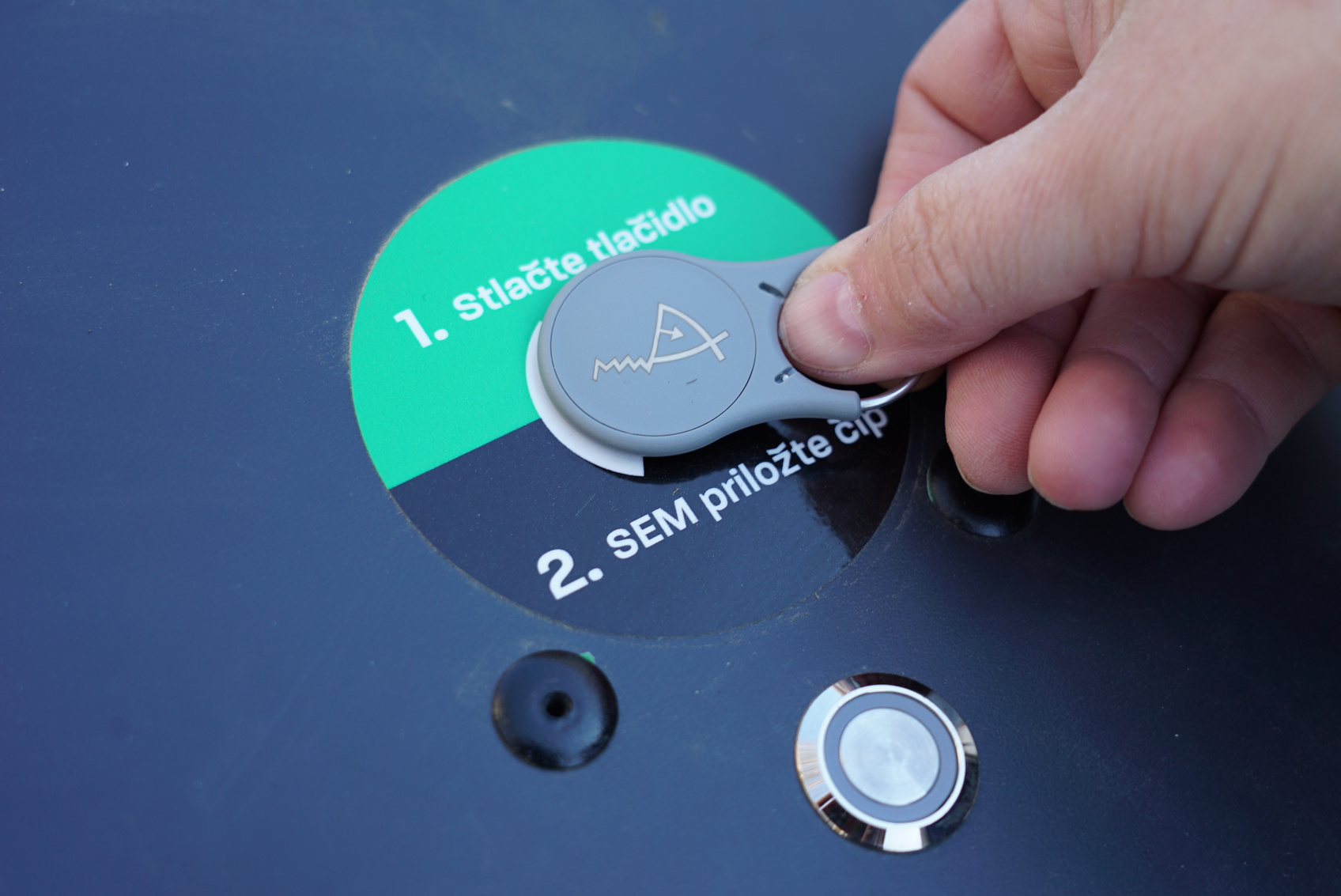 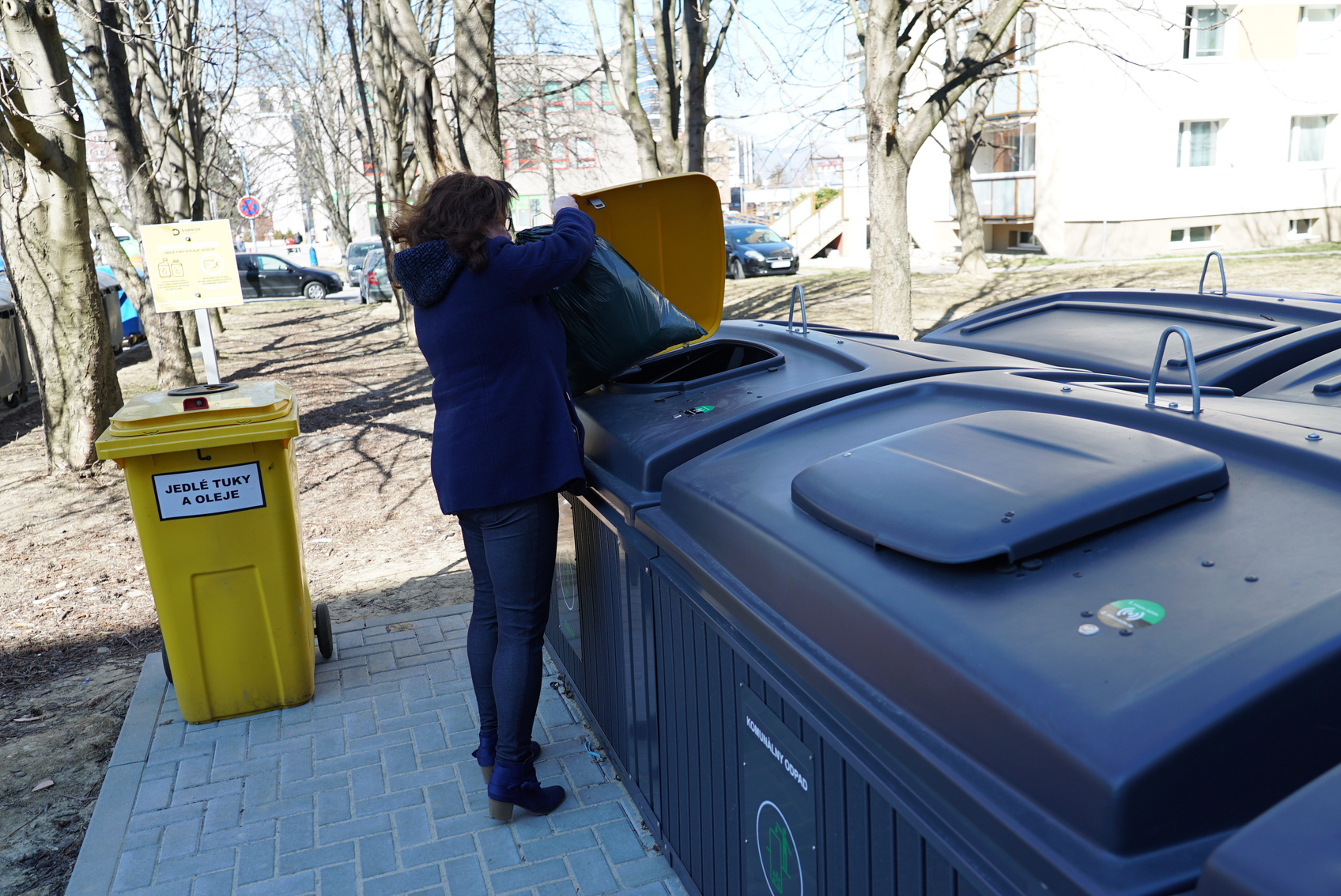 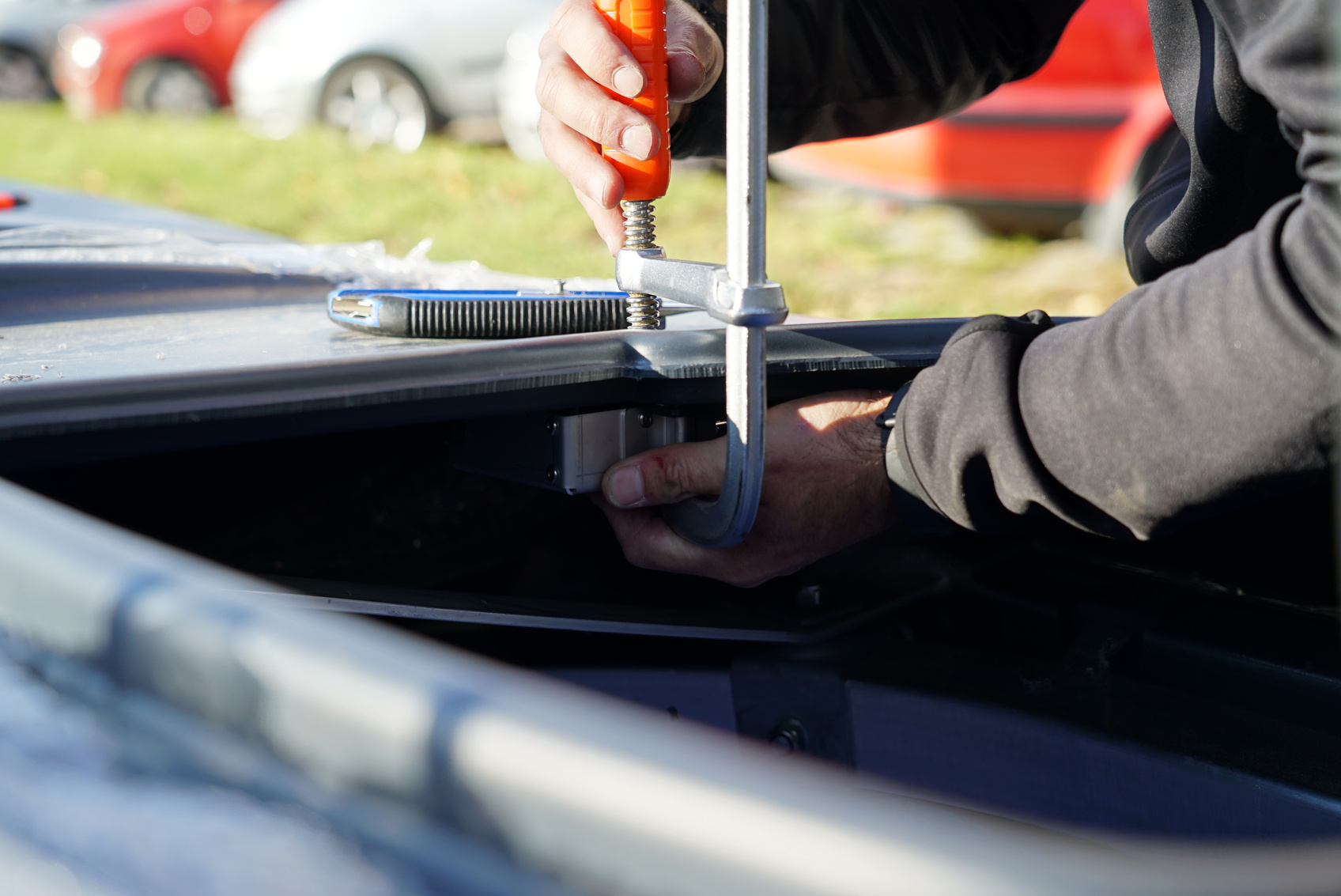 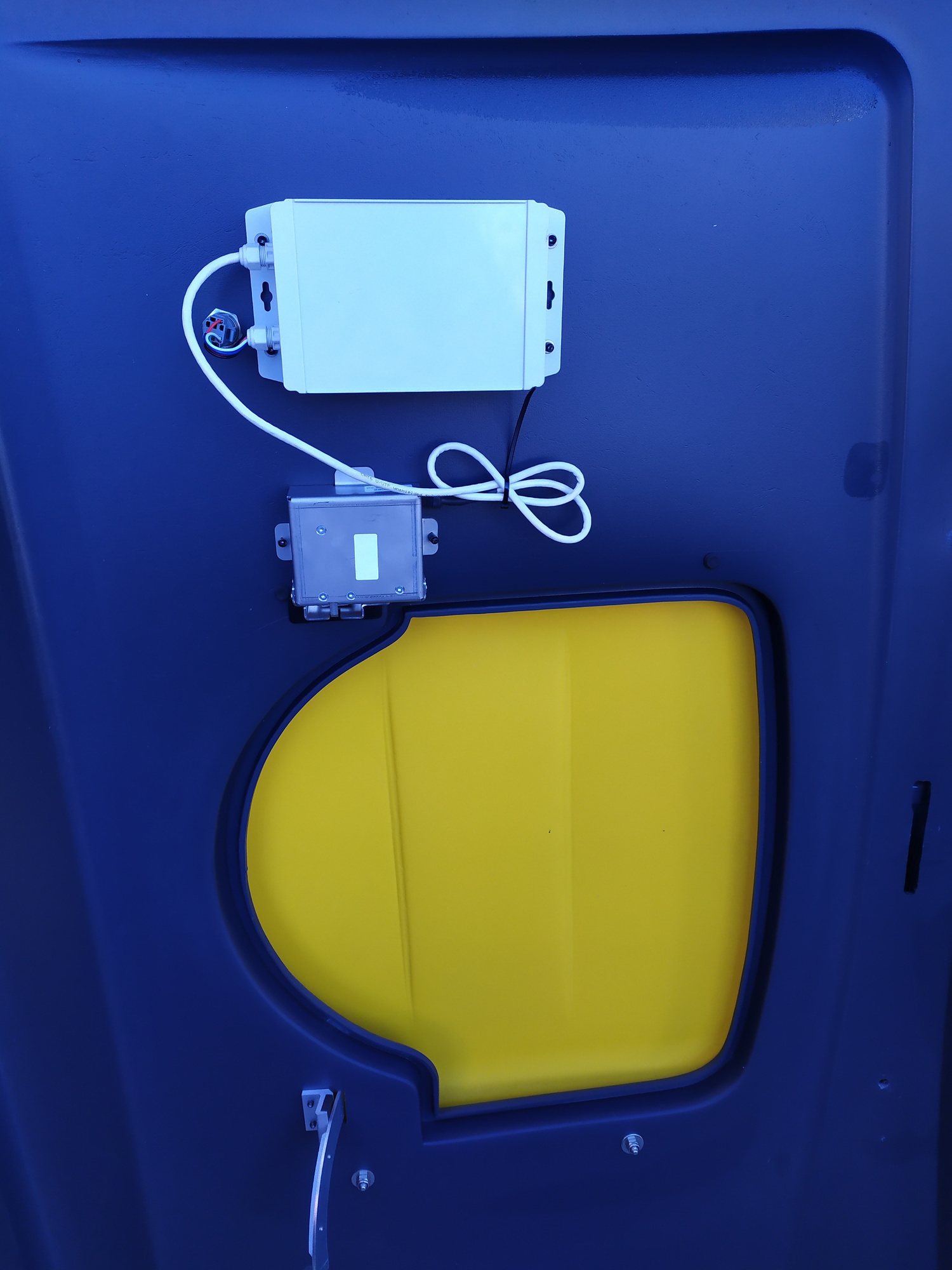 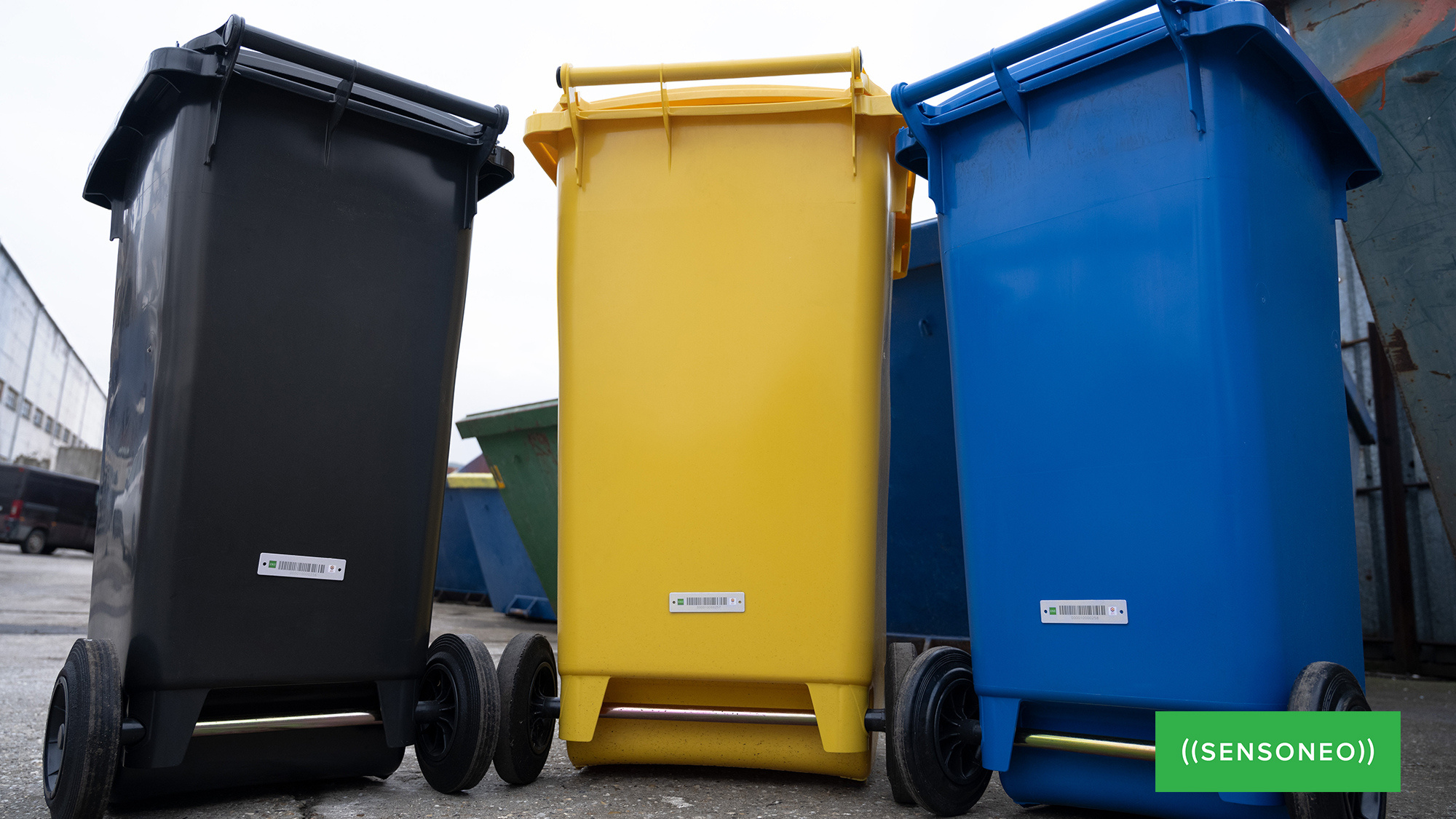 Digitalizace odpadu
Přehled a pořádek v odpadové infrastruktuře 

Zamezení podvodům a neoprávněnému nakládání

Příprava pro automatickou evidenci vyprázdnění nádob
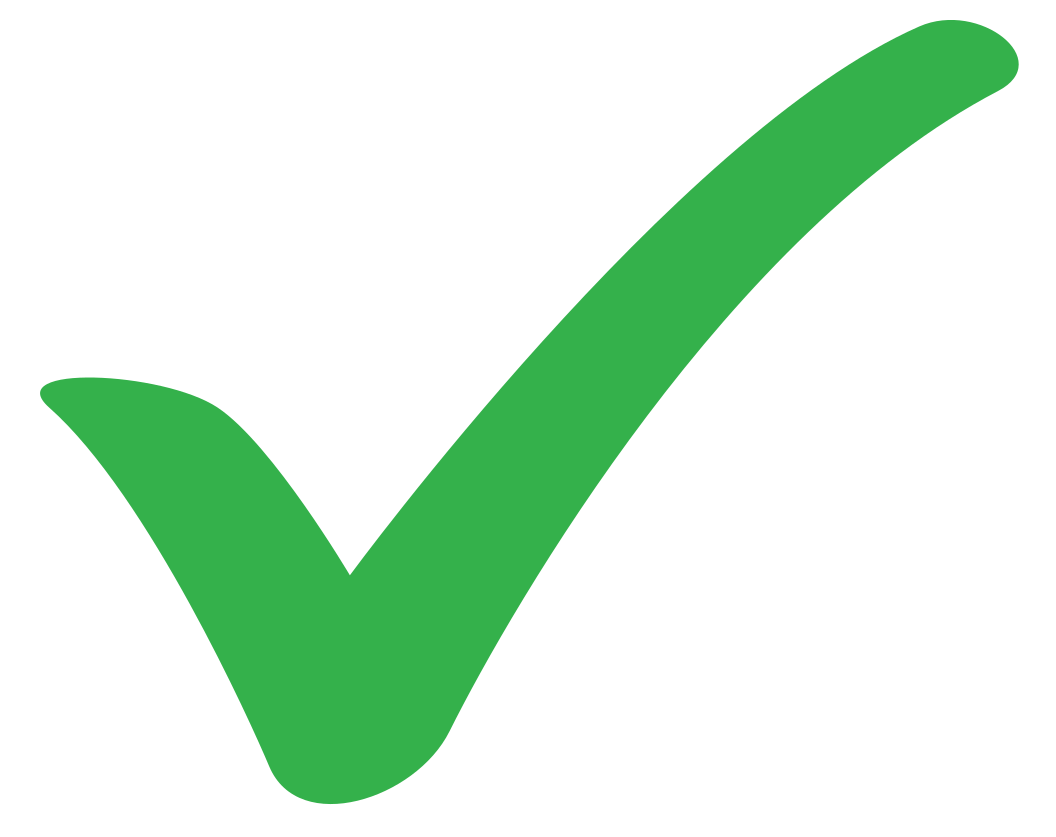 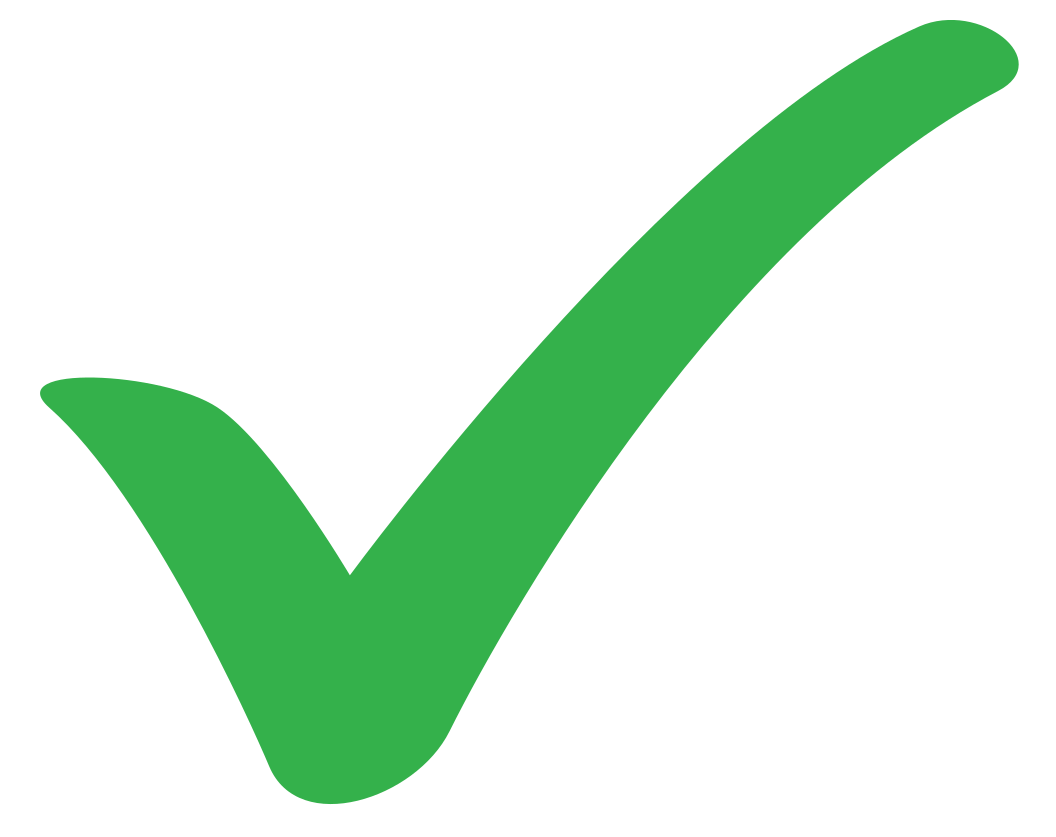 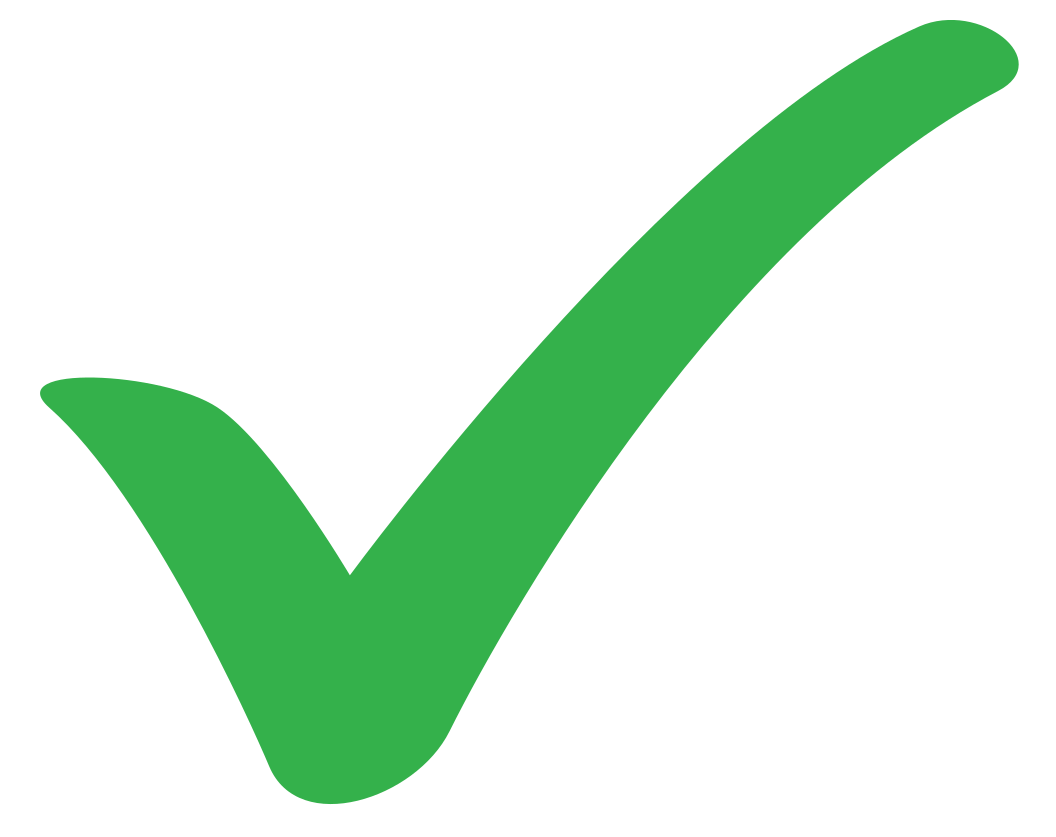 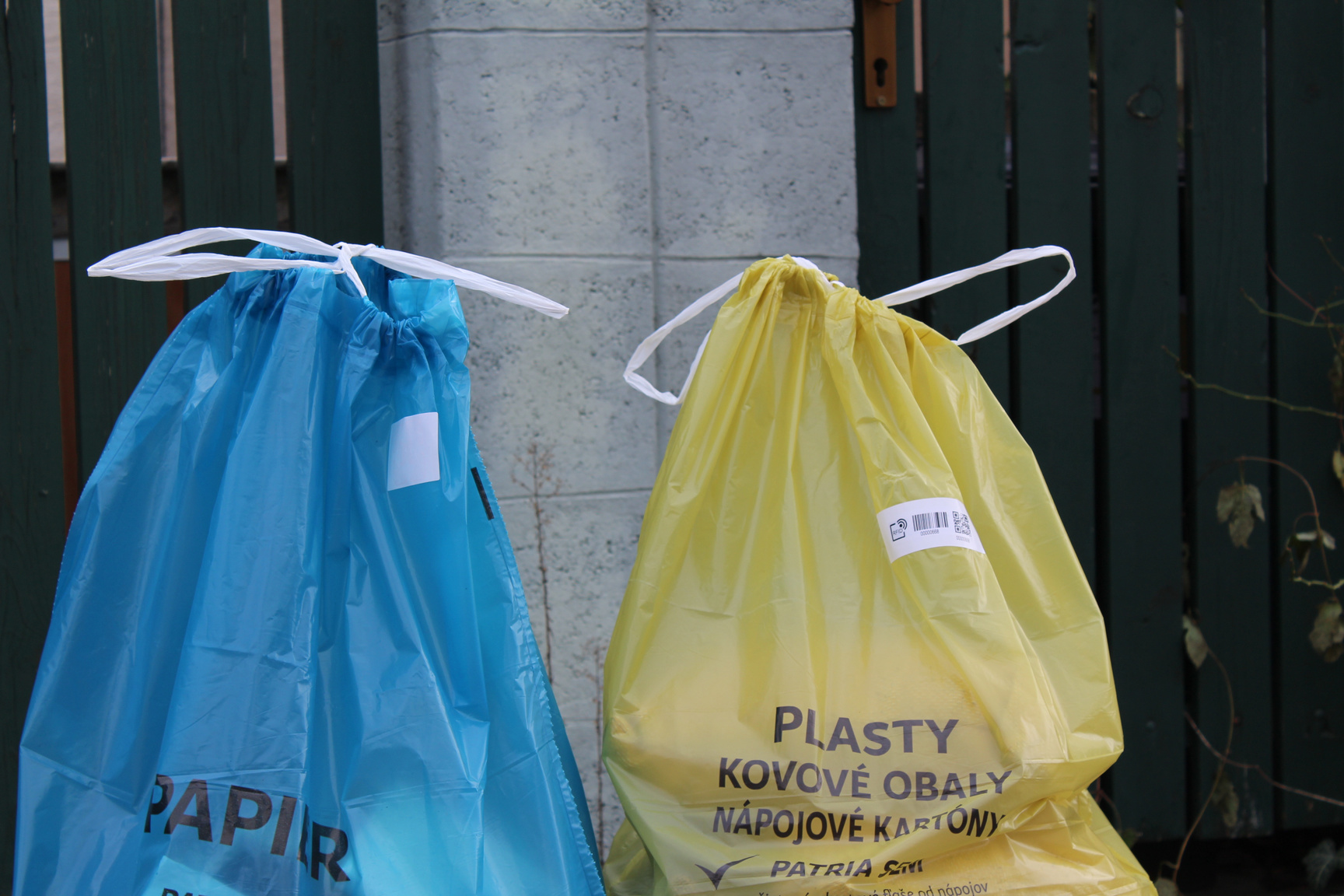 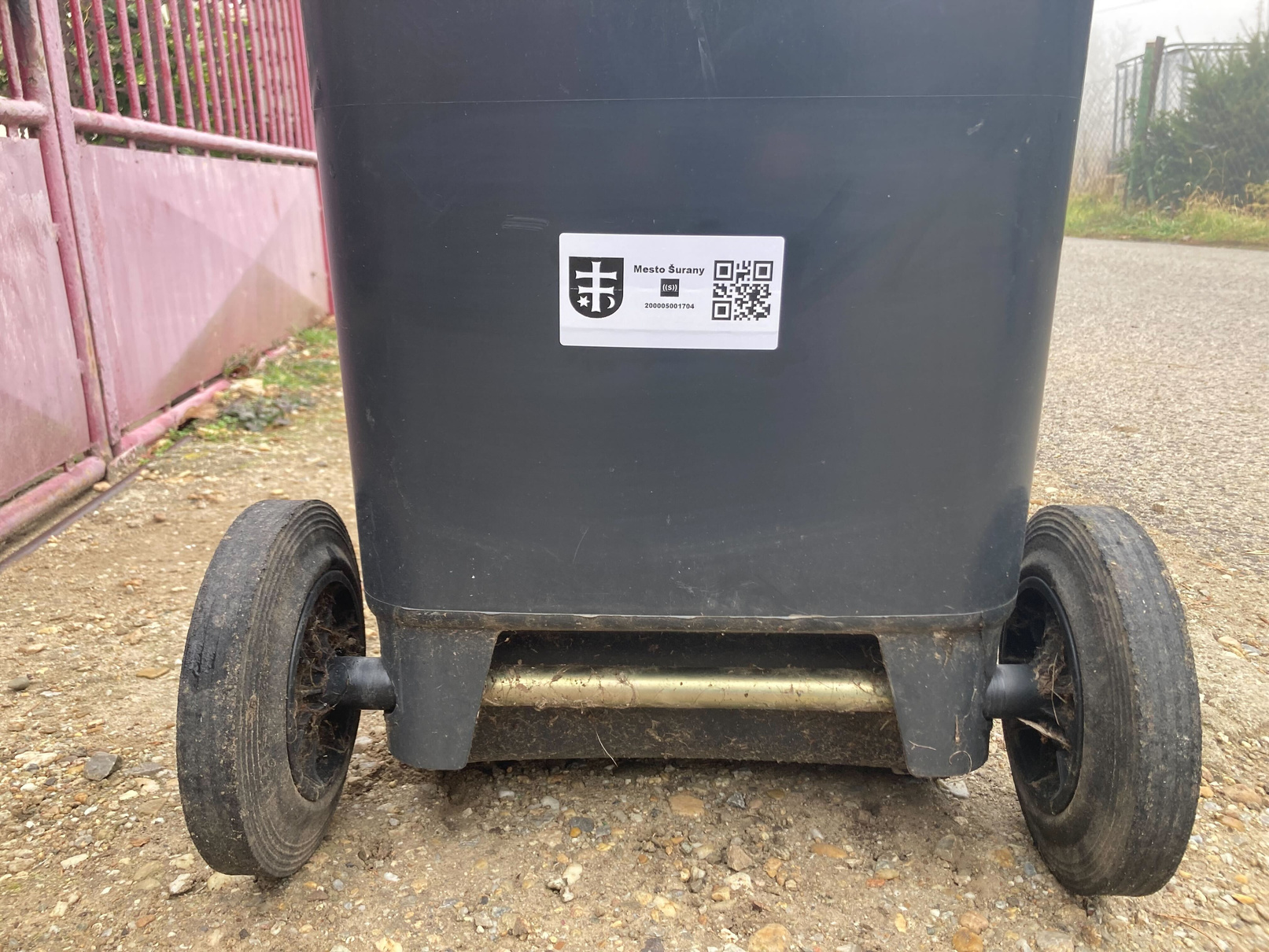 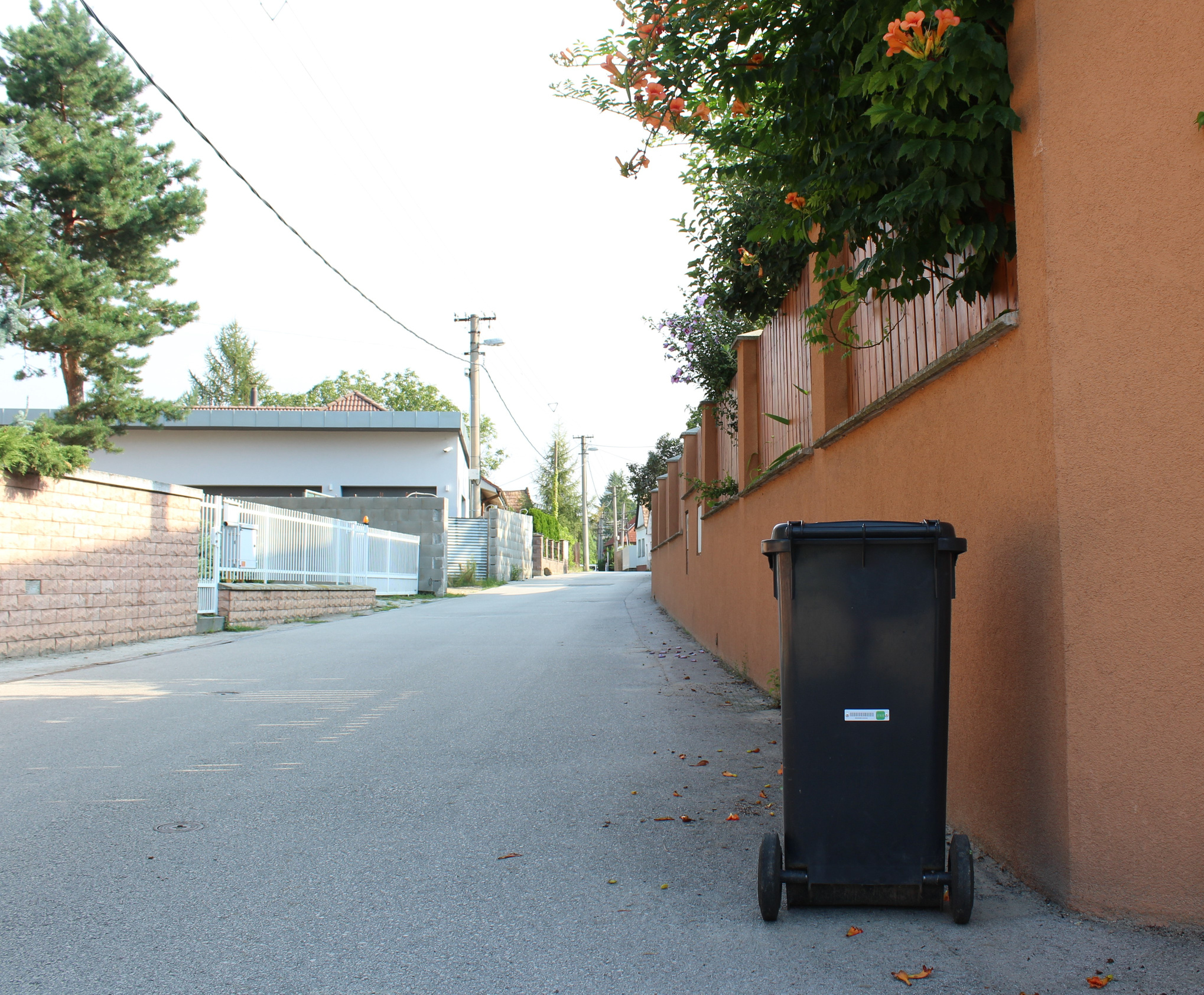 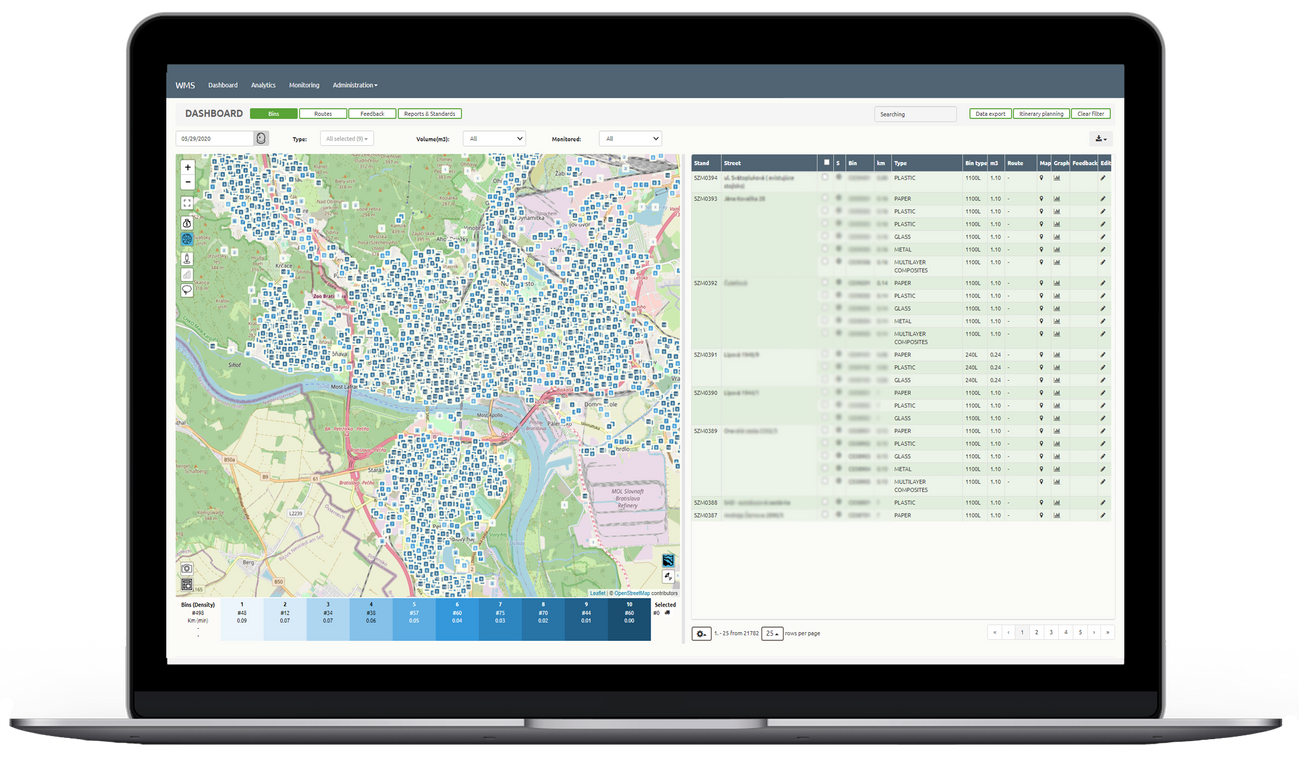 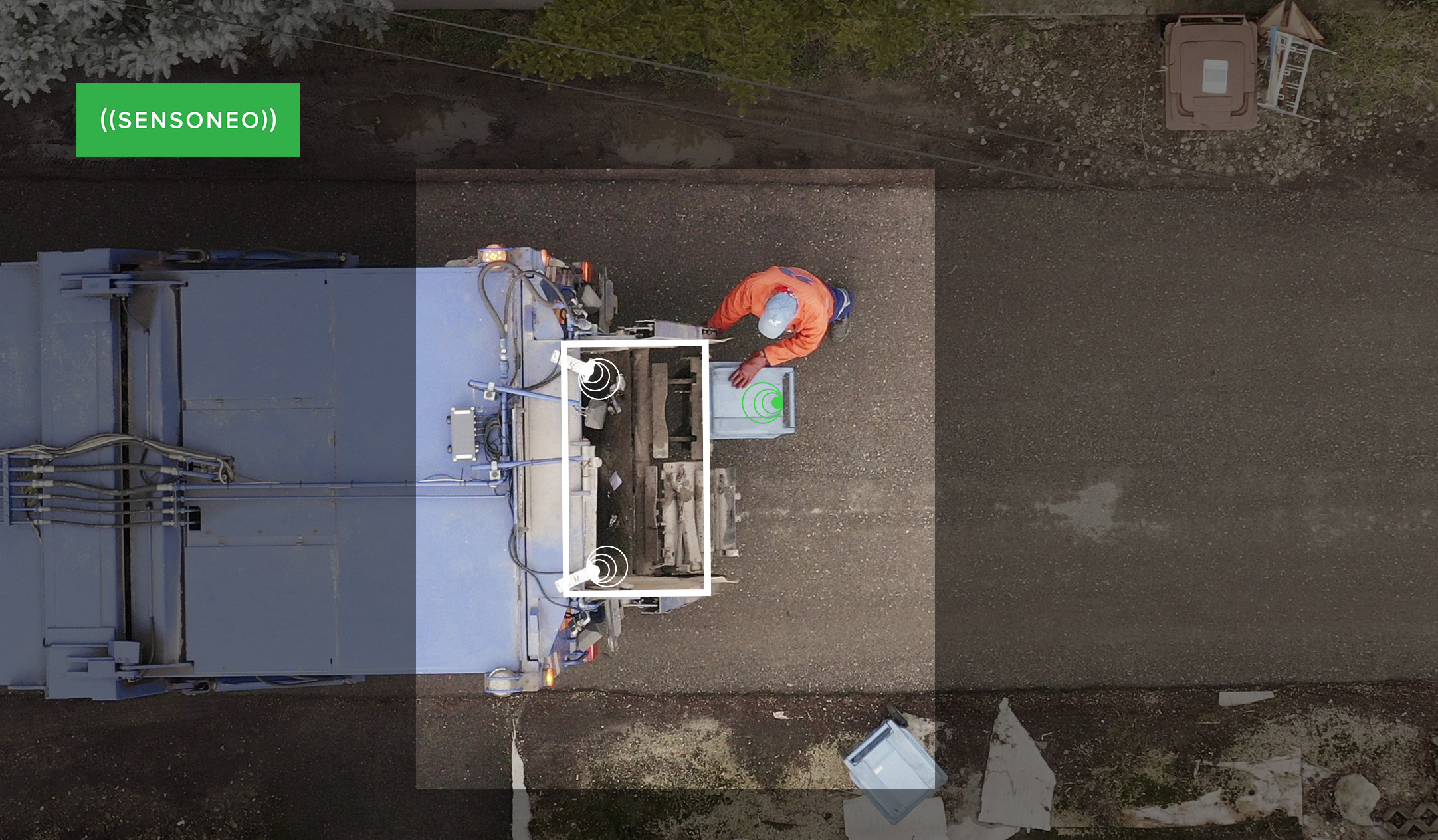 Monitorování 
svozu
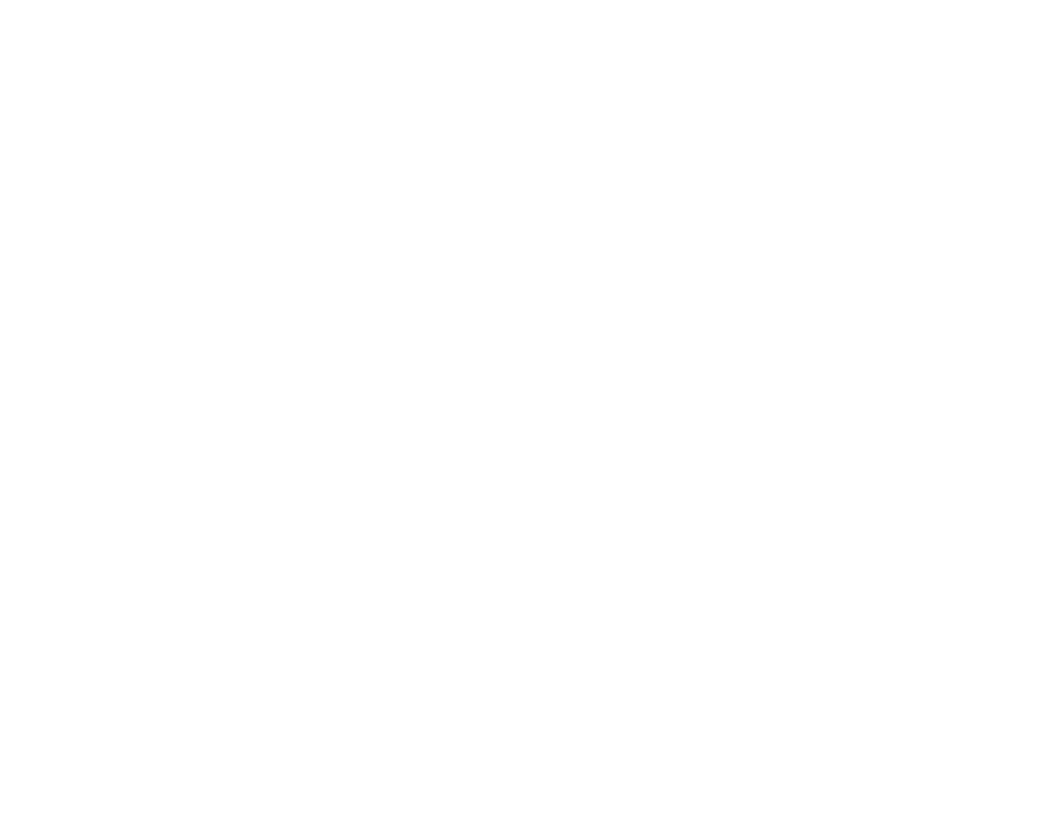 Automaticky identifikujte nádoby a pytle na odpad

Automaticky ověřte vyzvednutí každé nádoby

Aktualizujte data svozu v reálném čase

Automaticky identifikujte podvody a vyhněte se jim

Přesně zaznamenejte všechny provedené trasy
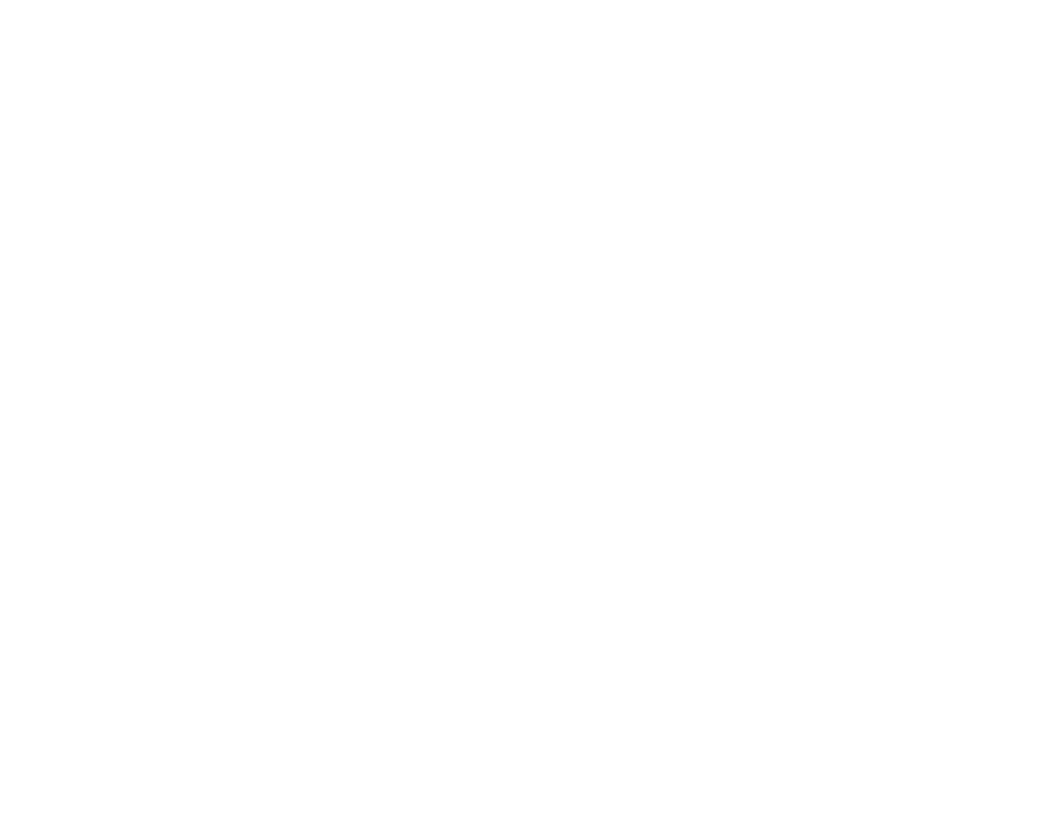 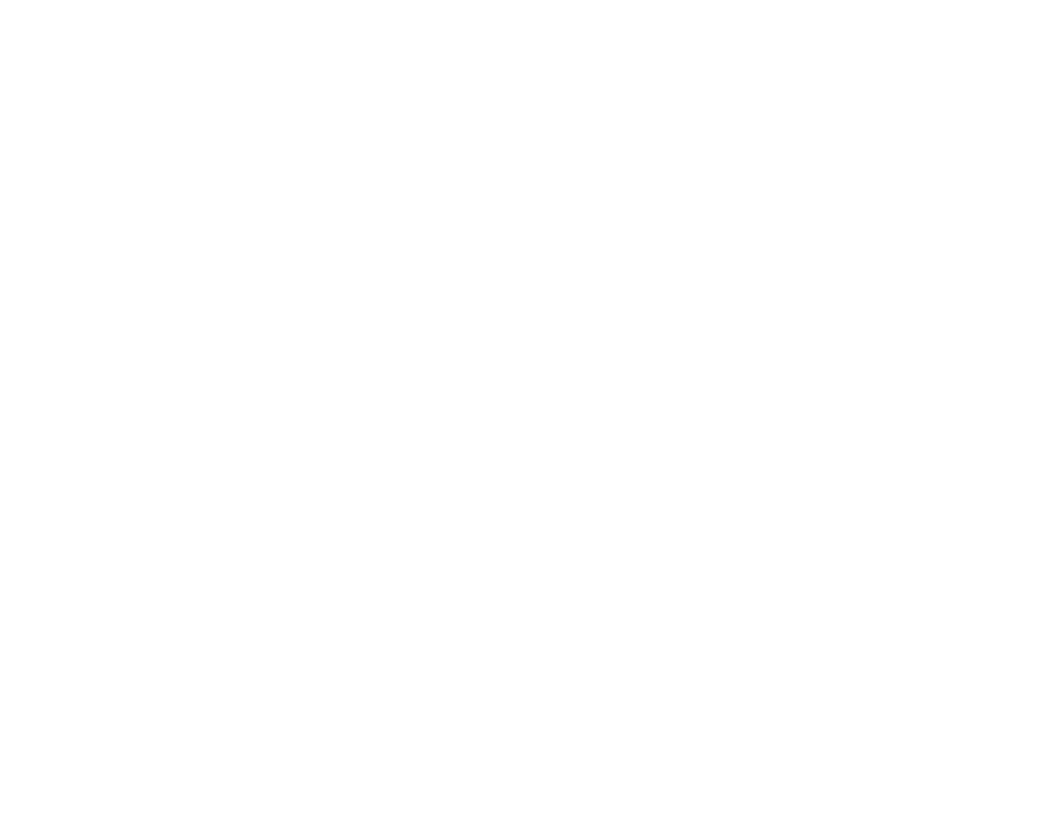 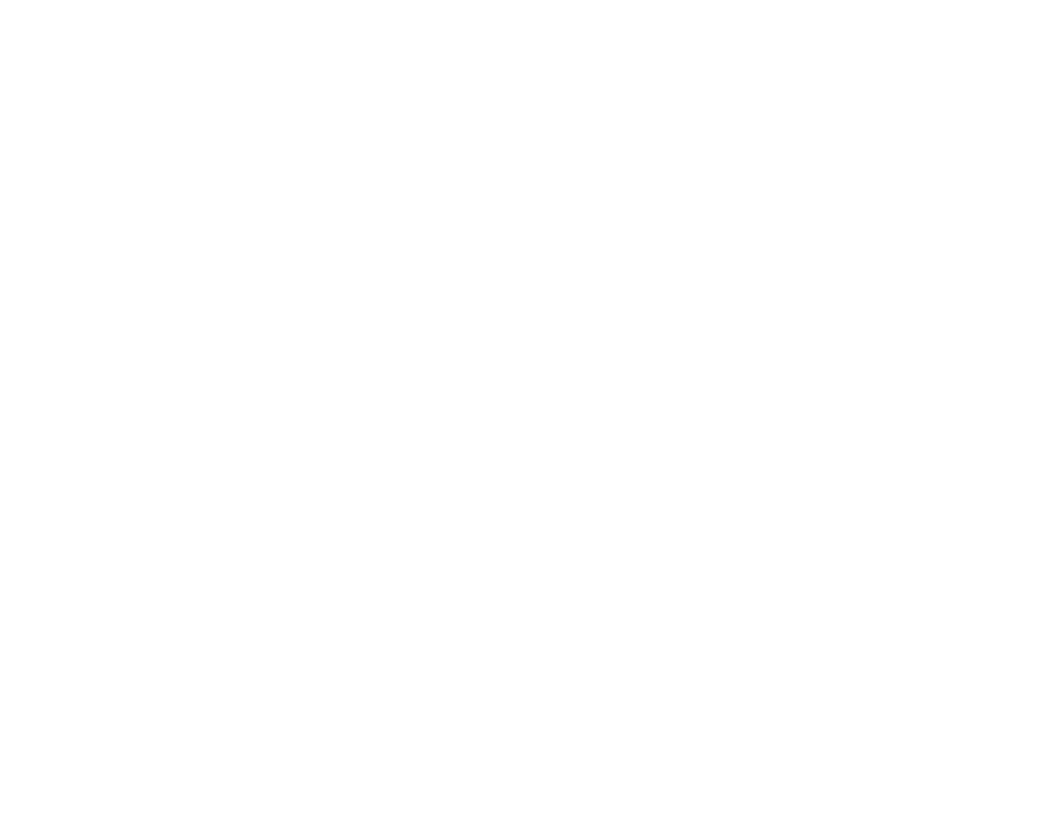 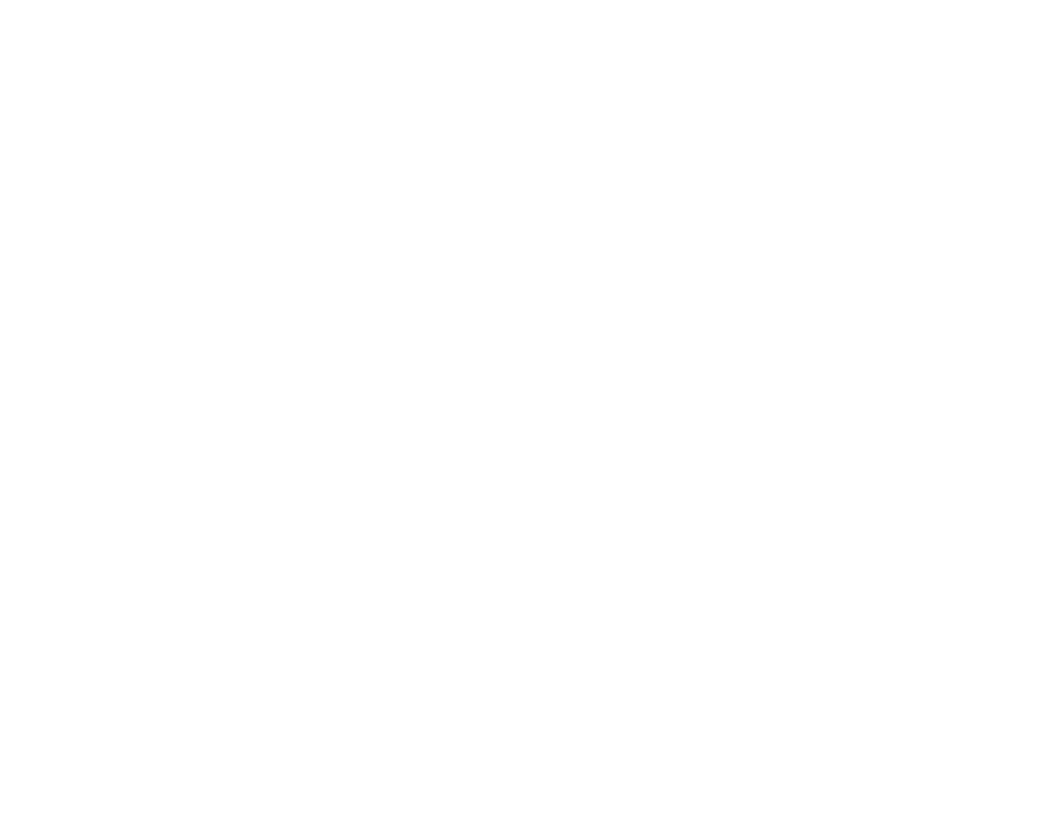 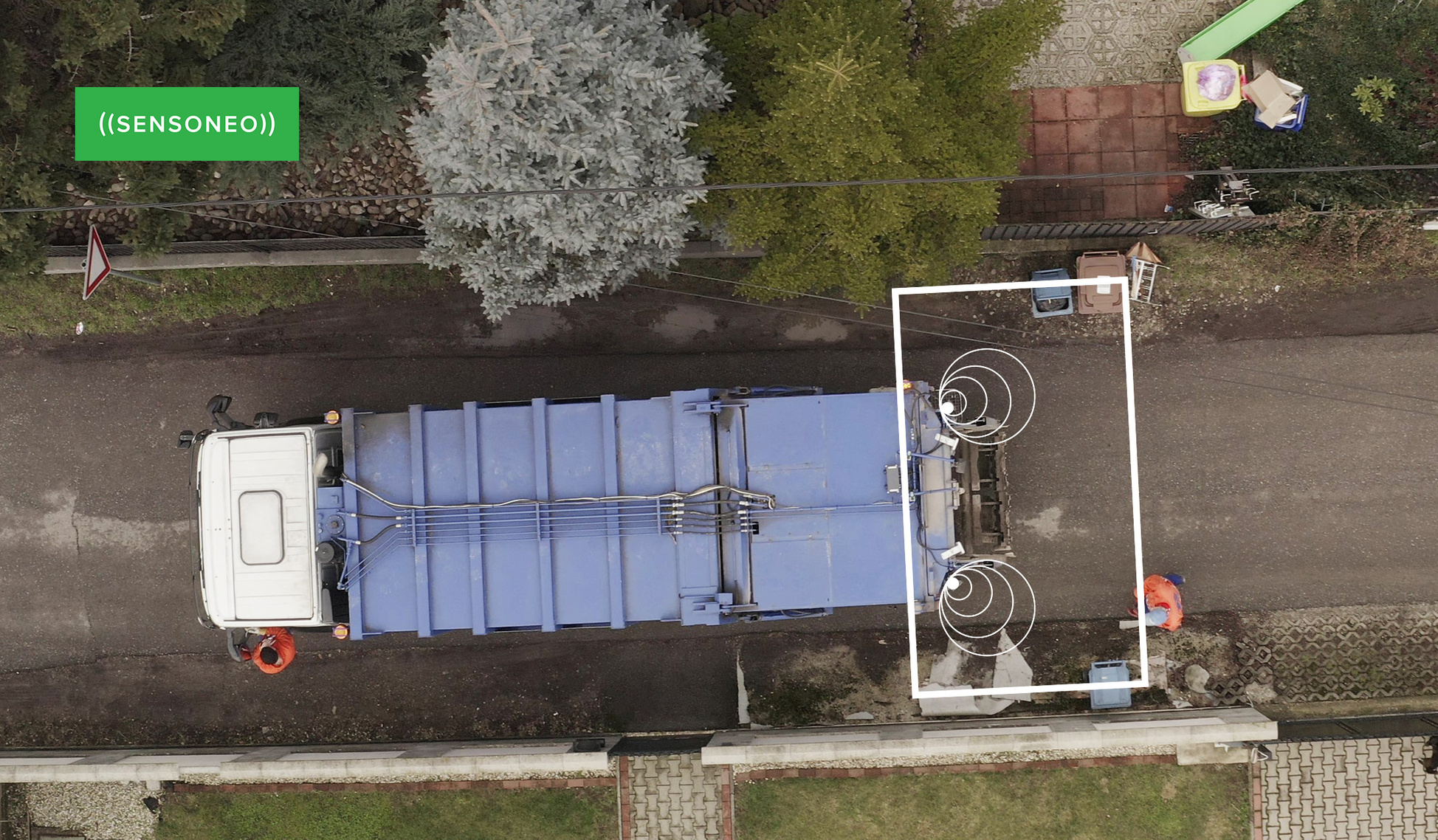 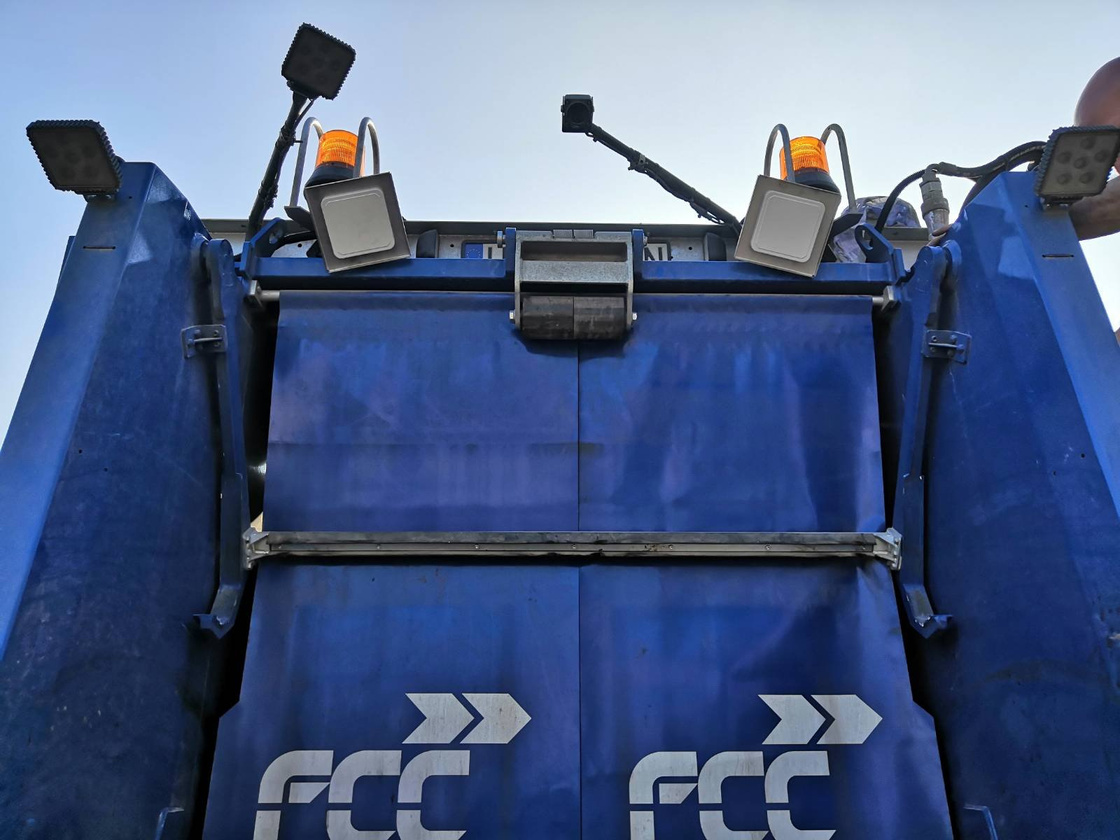 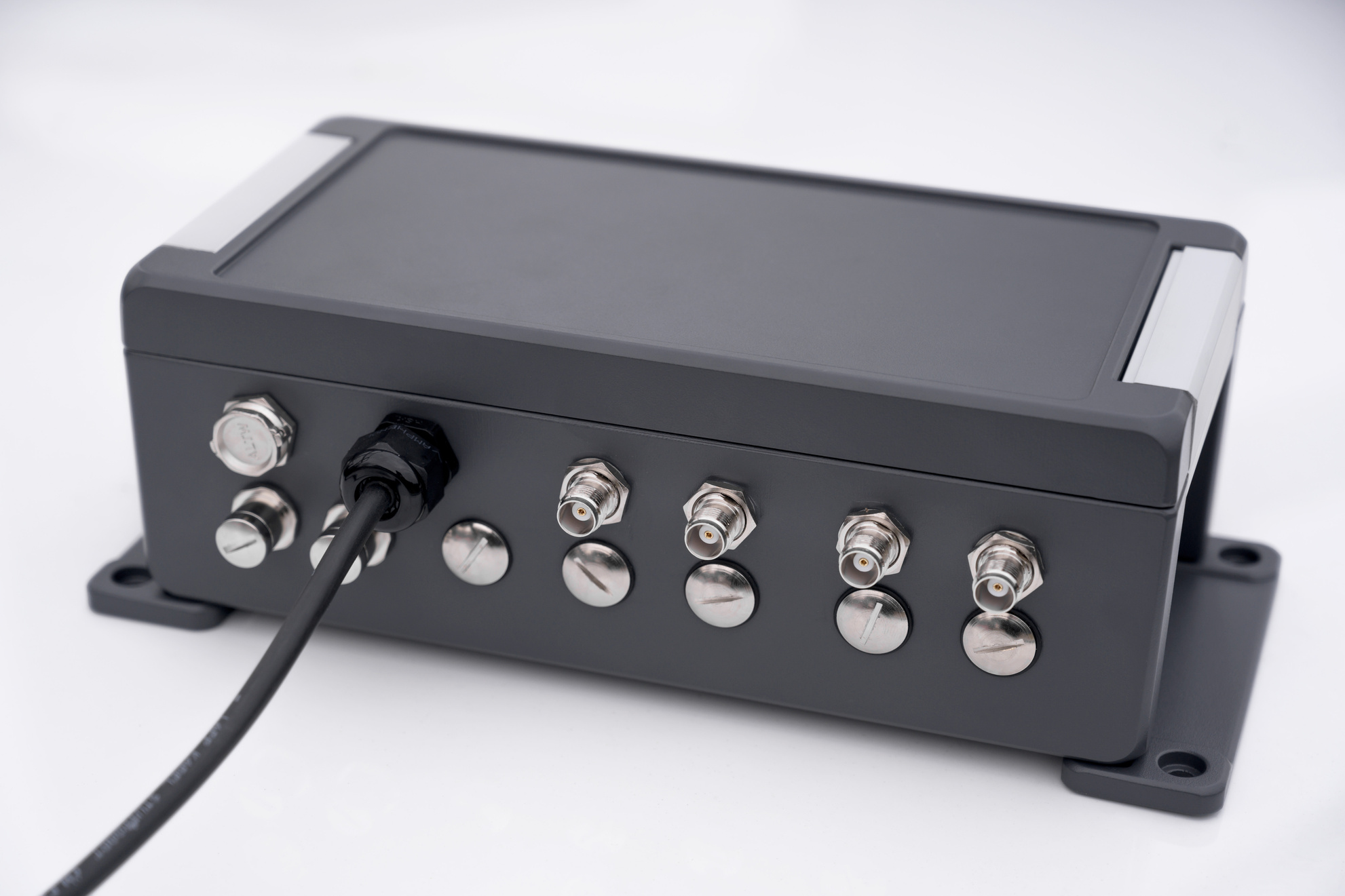 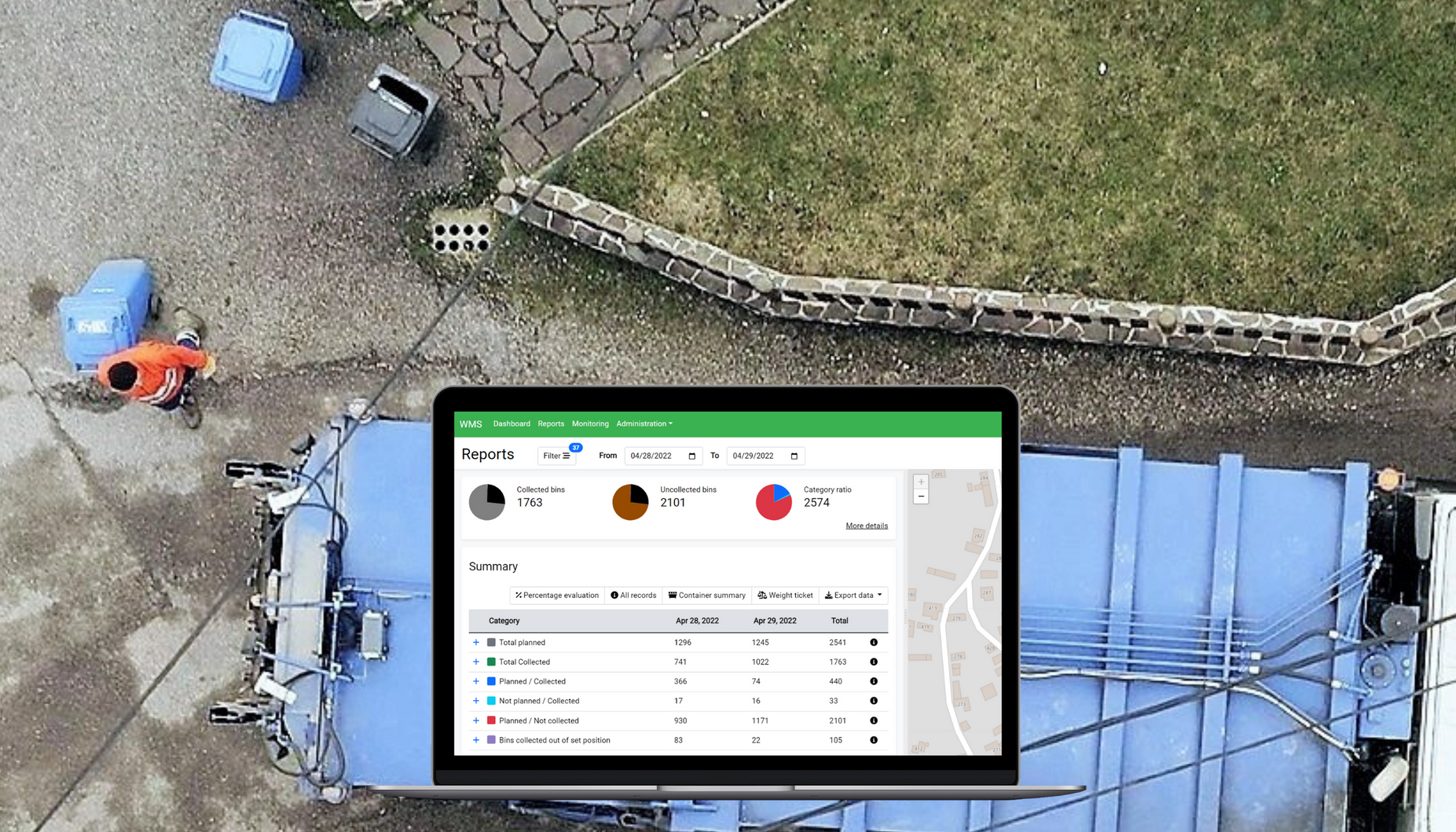 HLAVNÍ JEDNOTKA

2. DVĚ NASTAVITELNÉ ANTÉNY
    KRÁTKÉHO DOSAHU

3. RFID ŠTÍTKY NEBO NÁLEPKY
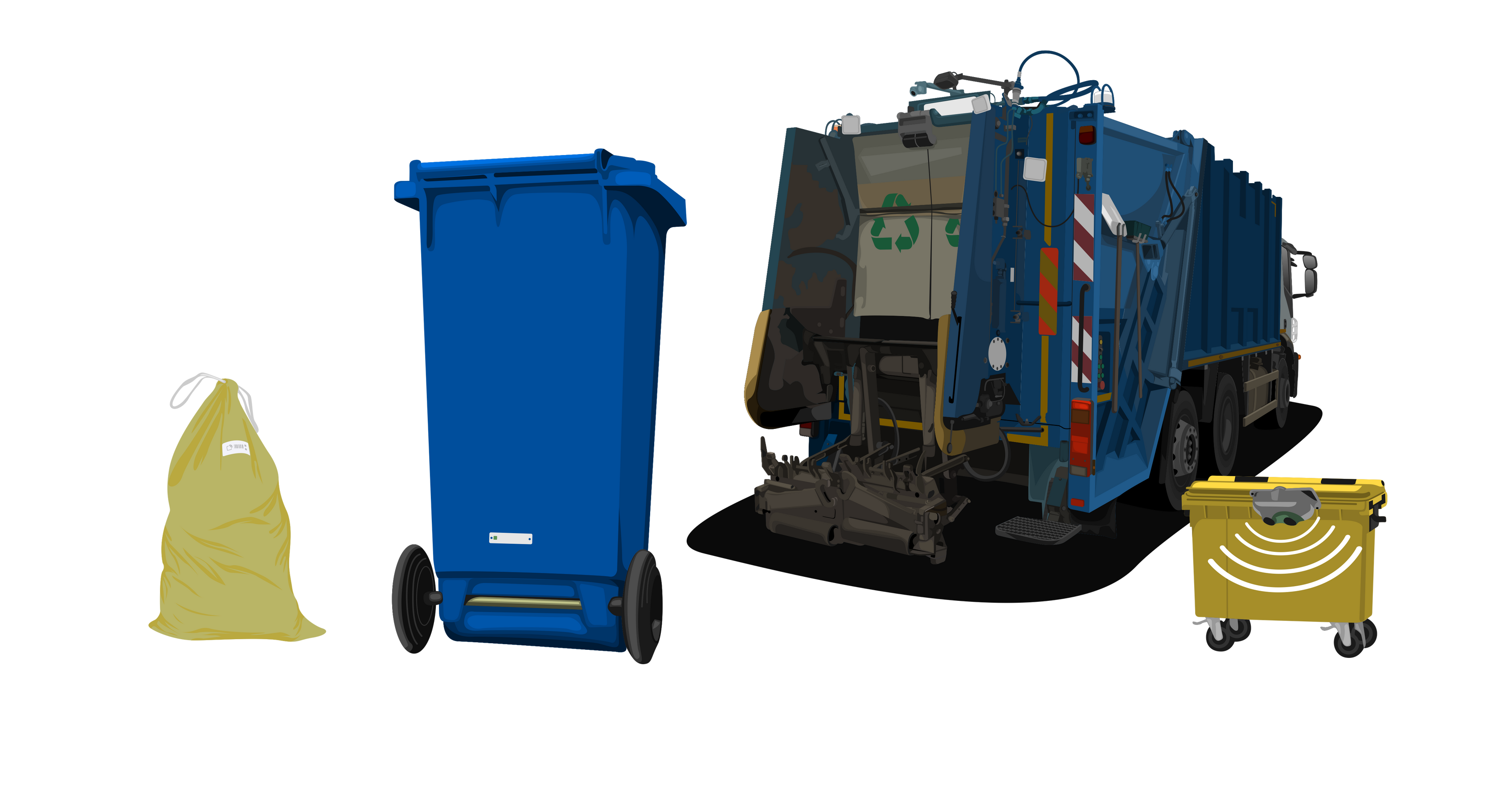 Hlavní jednotka
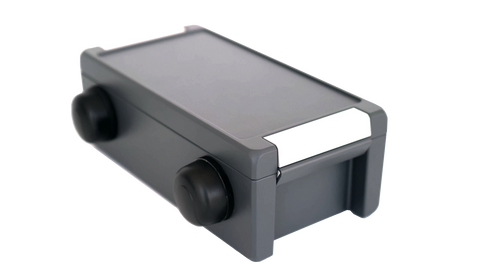 2x UHF antény
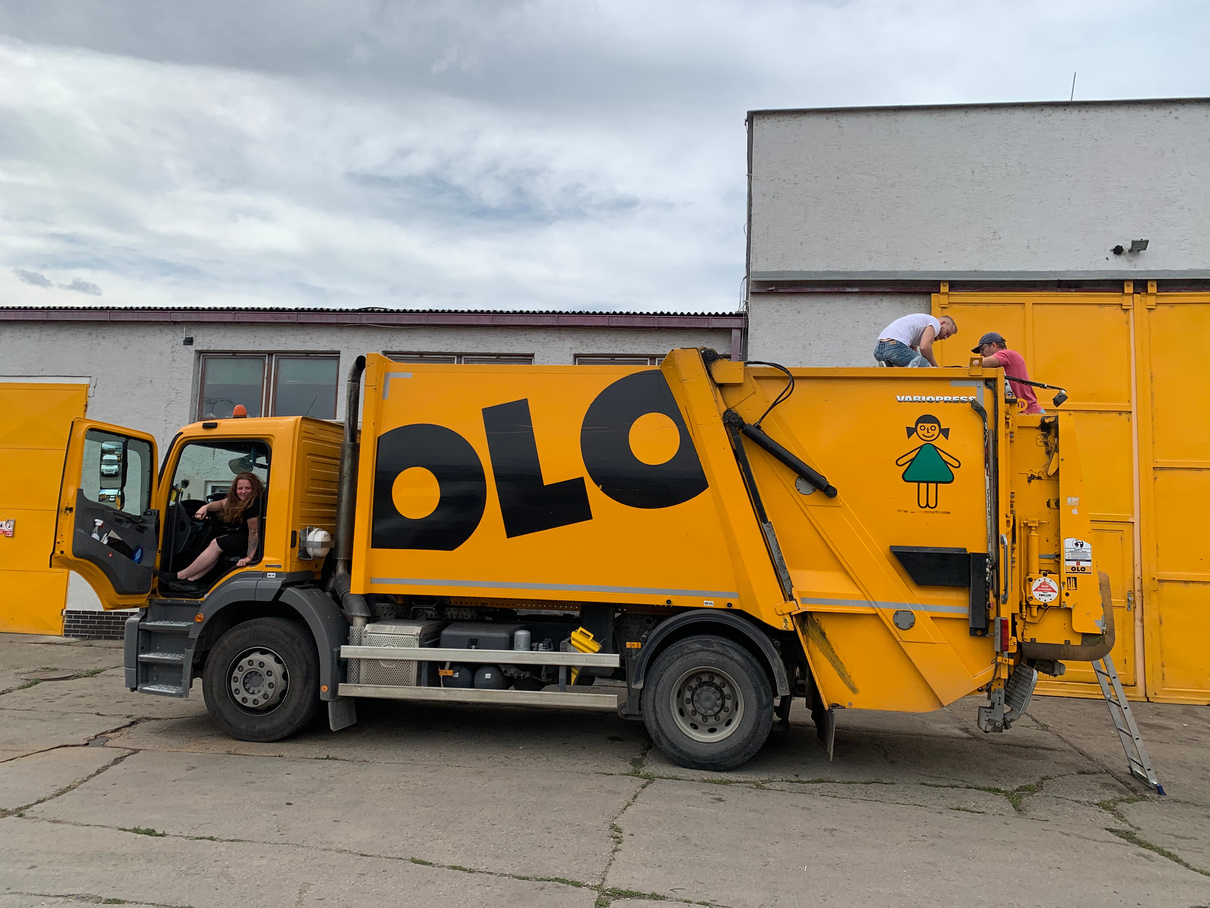 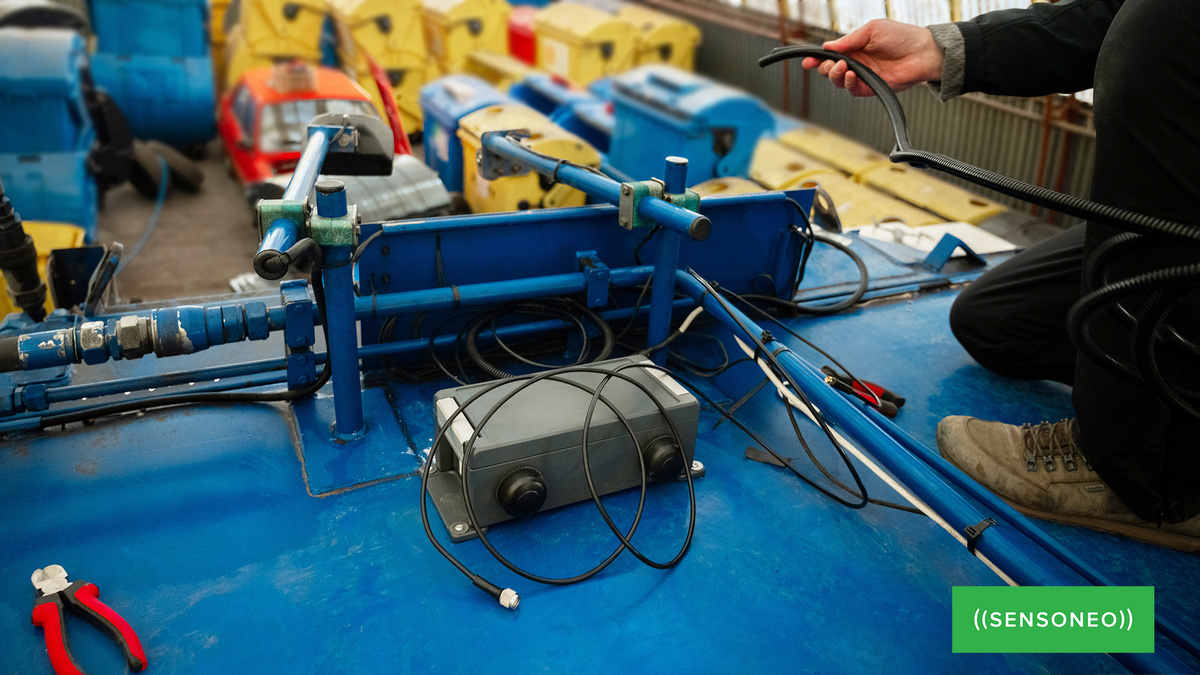 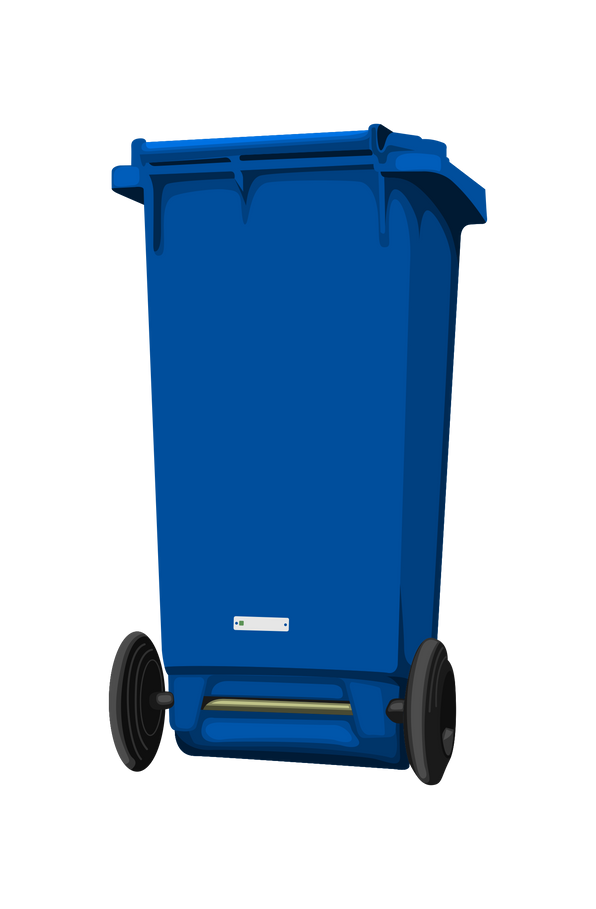 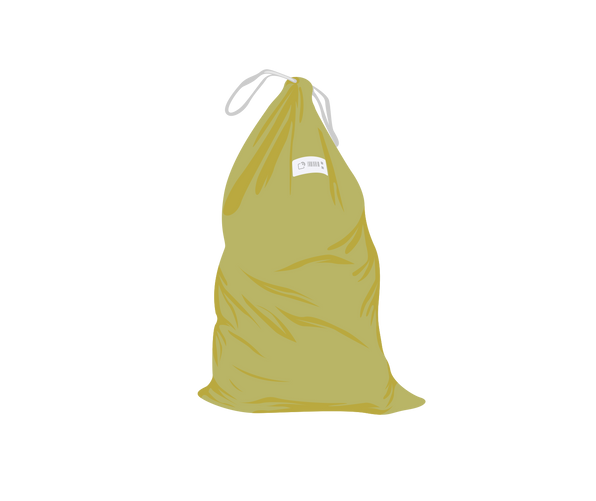 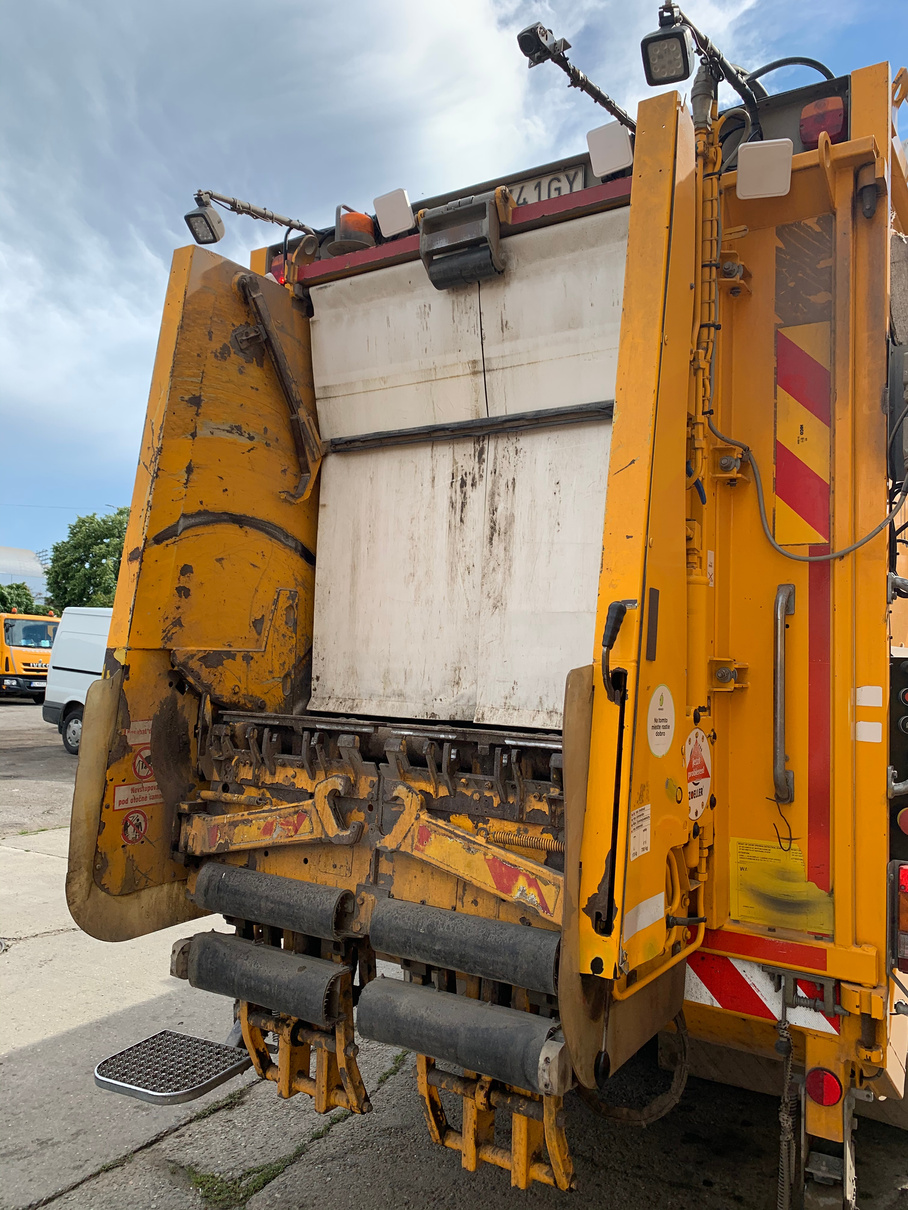 RFID štítky nebo nálepky
Aplikace Sběrný dvor
Občany
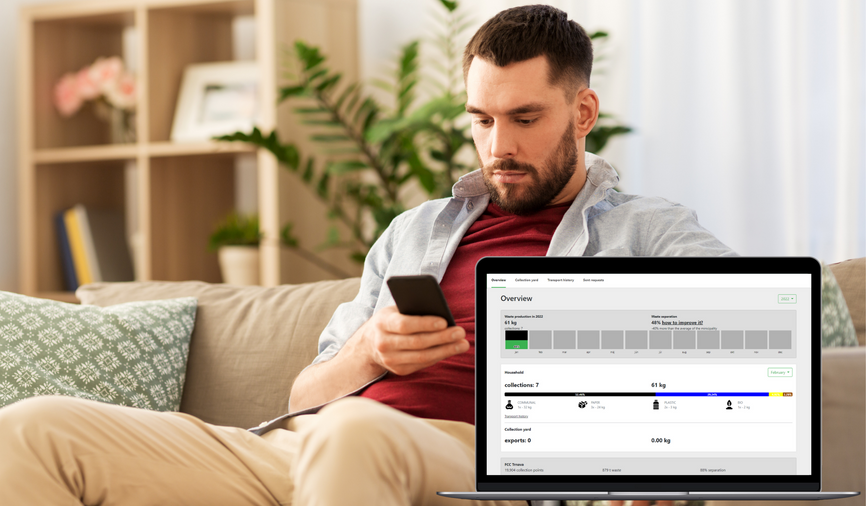 Přehled odevzdaného odpadu na sběrném dvoře

Jednoduché ověření vaší identity na sběrném dvoře pomocí QR kódu
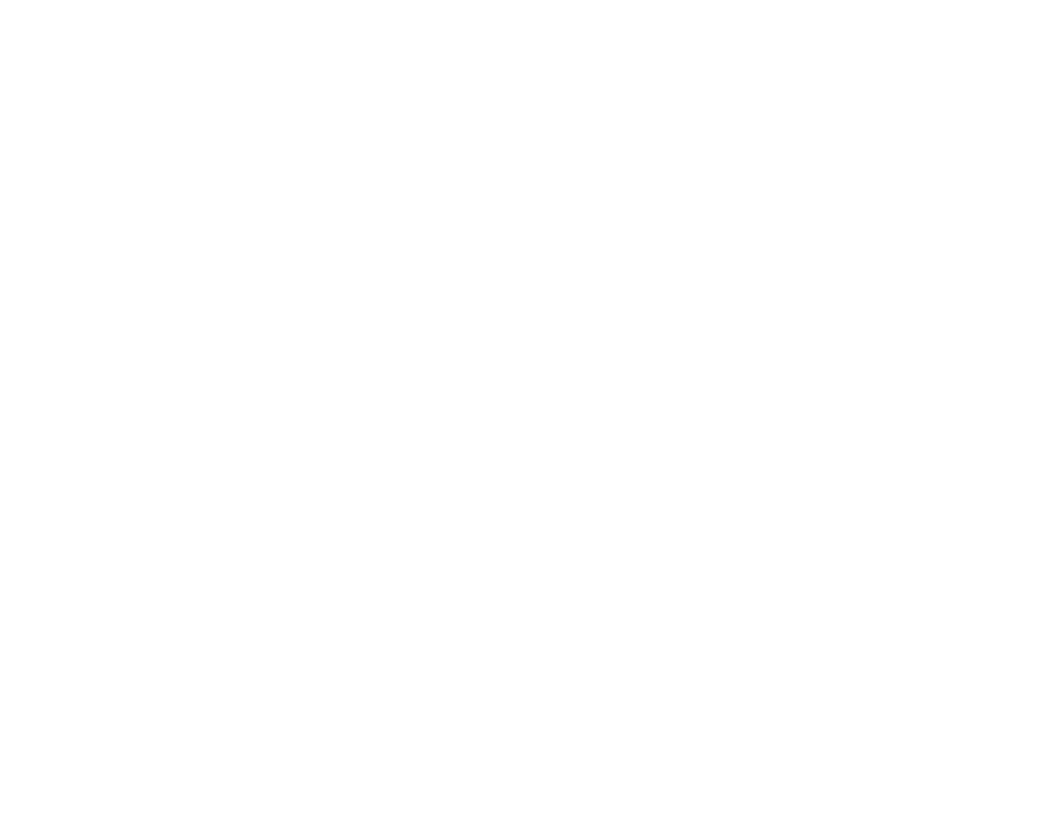 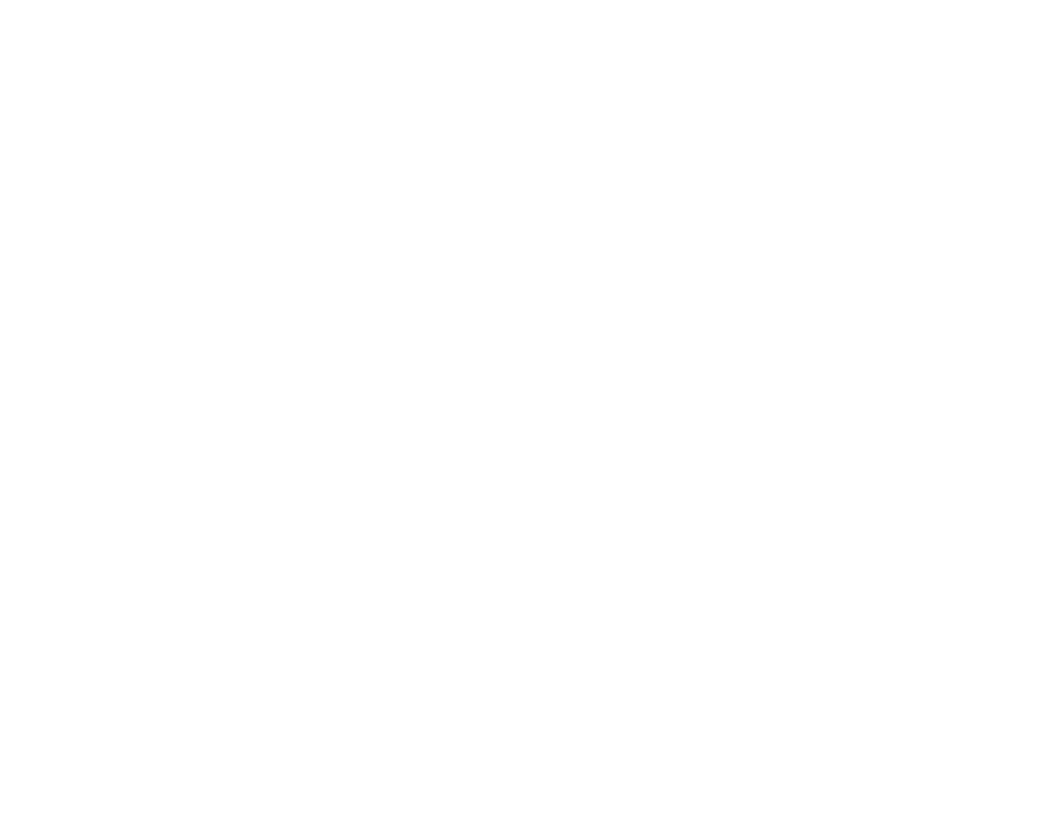 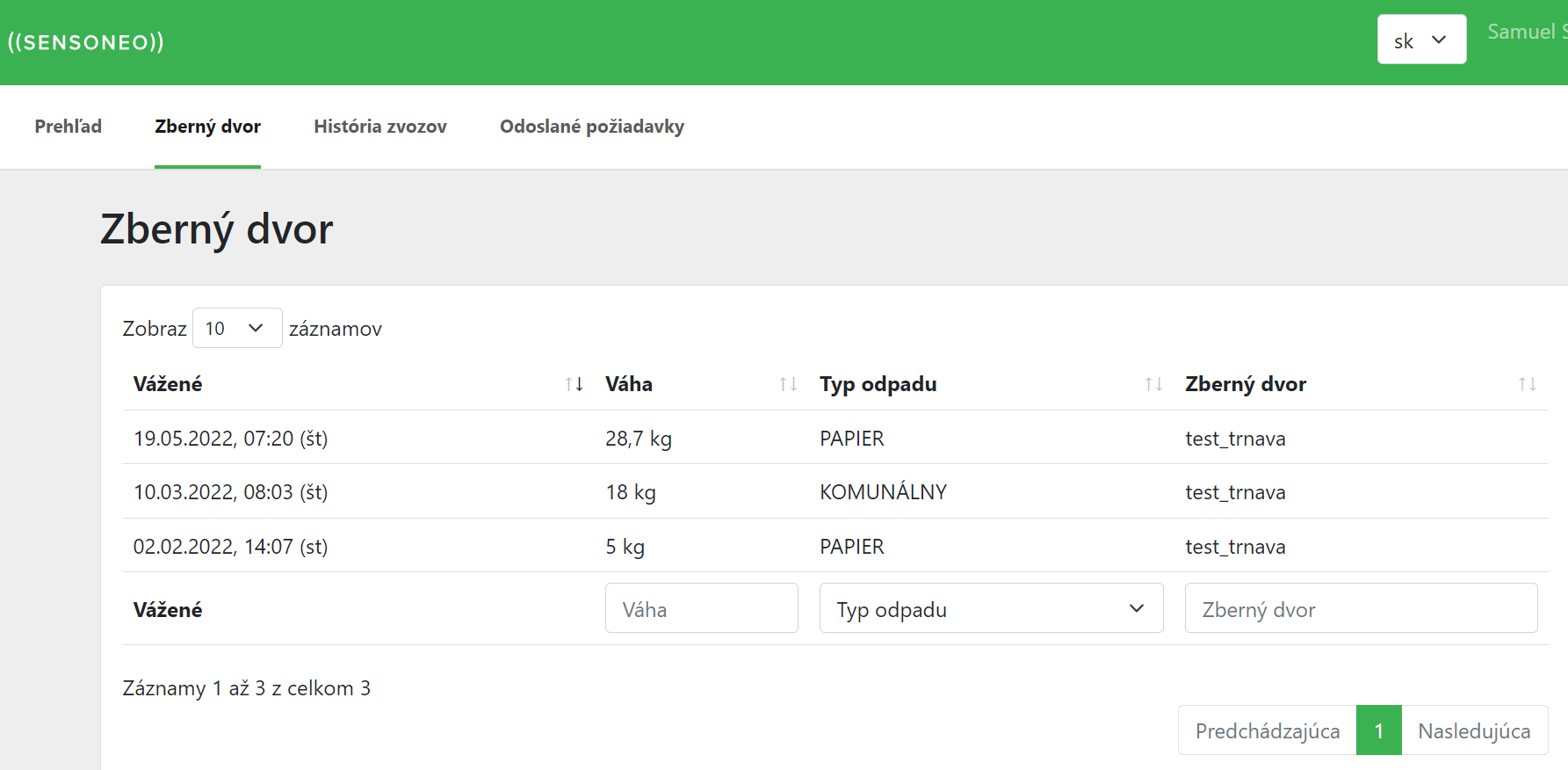 Obec / Sběrné dvory
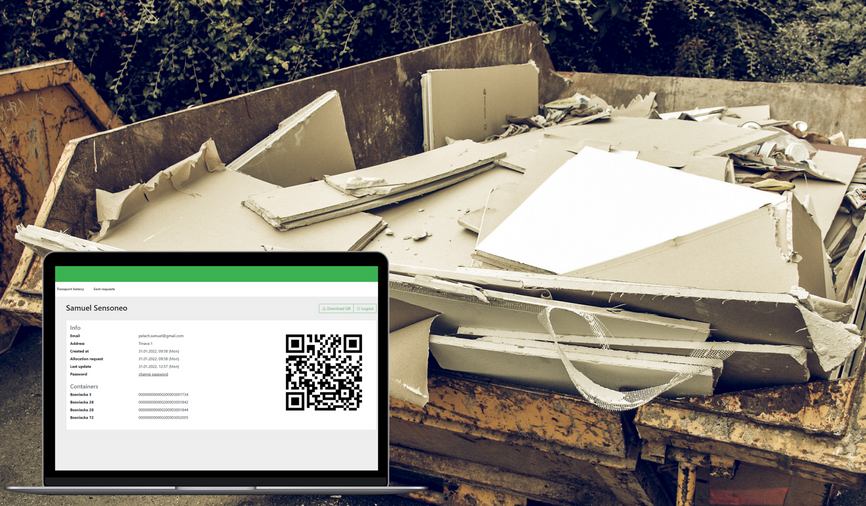 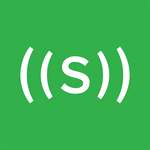 Reference
NITRA
„Nejcennější výhodou, kterou nám Sensoneo přineslo, je výrazná úspora nákladů. Díky Sensoneo jsme ušetřili 30 % nákladů na svoz odpadu.“
Ladislav Peniaško 
Ředitel Nitrianskych Komunálnych Služeb
Sarka Kohakova, Logistics Manager at Asekol CZ
ŘÍČANY
“Pro běžnou každodenní práci je mobilní aplikace ideální nástroj. Nepotřebujeme nic víc než okamžitý přehled. Aplikace je doslova primitivní a nemáme s jejím používáním žádné problémy. Vidíme, co se v terénu děje, a rychle si s chlapy naplánujeme práci.“
Sarka Kohakova, Logistics Manager at Asekol CZ
Jan Studený, 
starosta
HELPTEX
“Monitorování odpadu rozhodně potřebujeme. Tato data pro nás představují klíčové informace, na kterých následně závisí plánování svozu a celá logistika, takže se na ně musíme absolutně spolehnout.“
Monika Karcz, 
zakladatelka společnosti
Sarka Kohakova, Logistics Manager at Asekol CZ
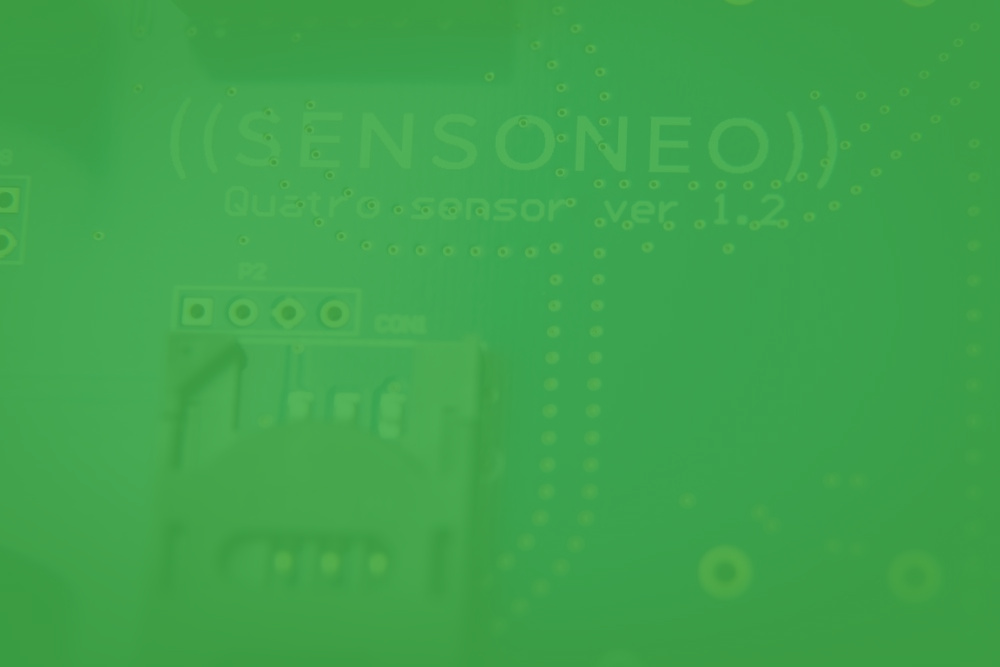 Sensoneo v českých médiích
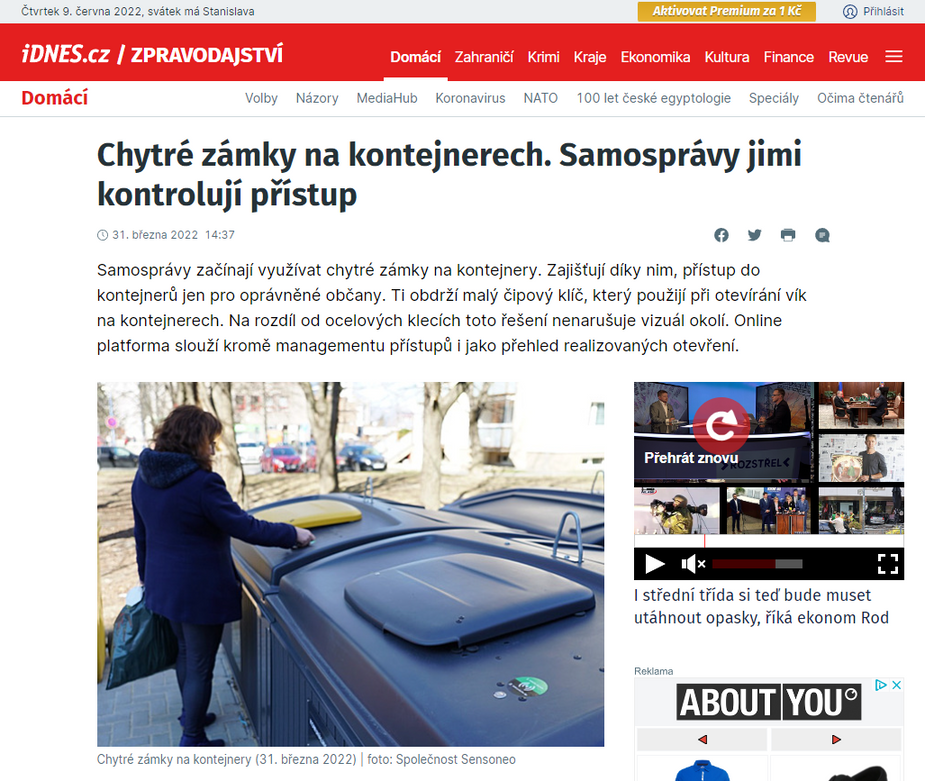 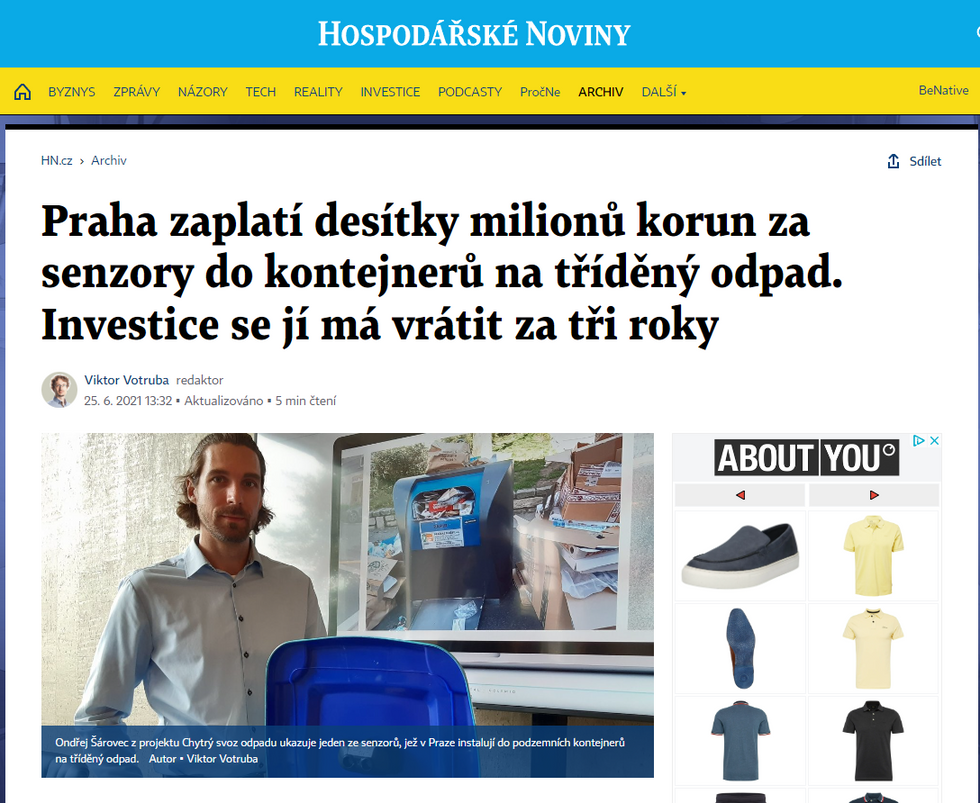 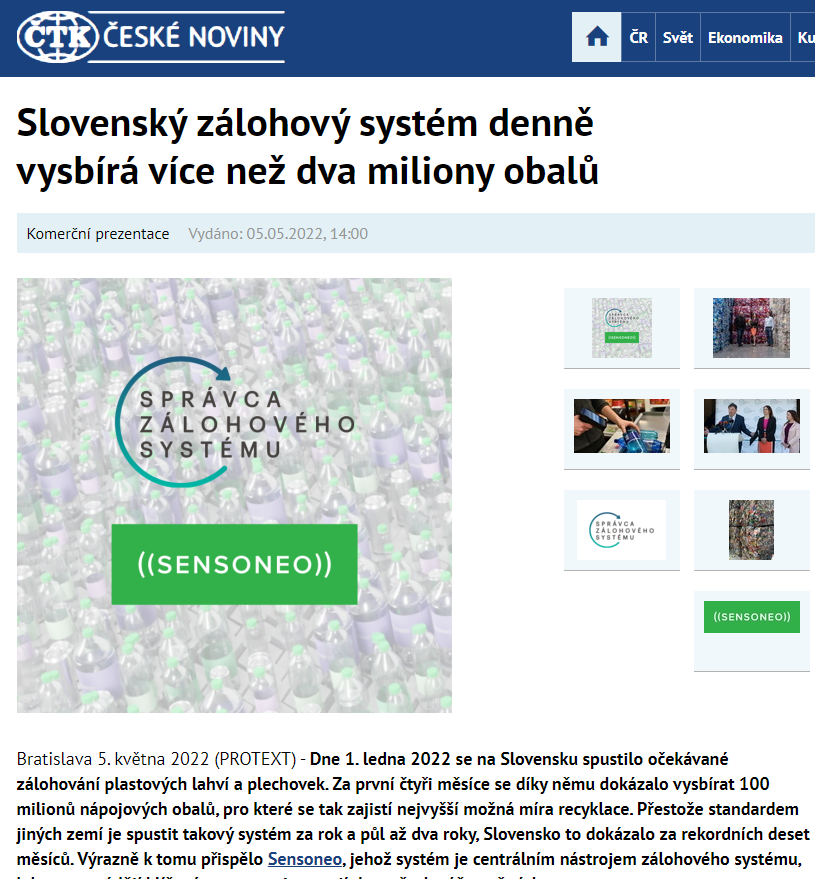 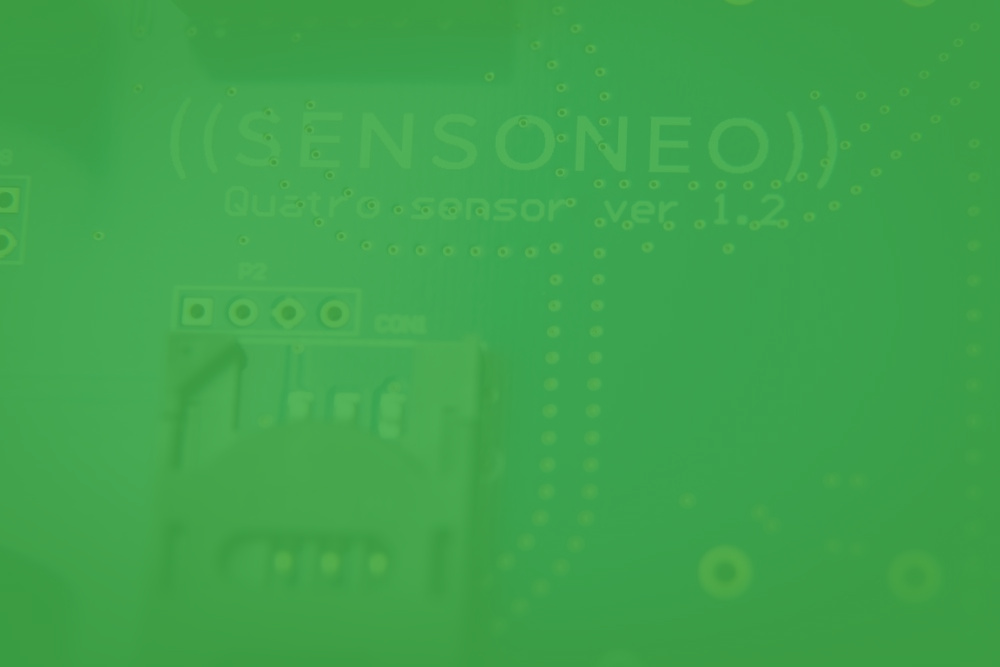 CO TRÁPÍ VÁS?
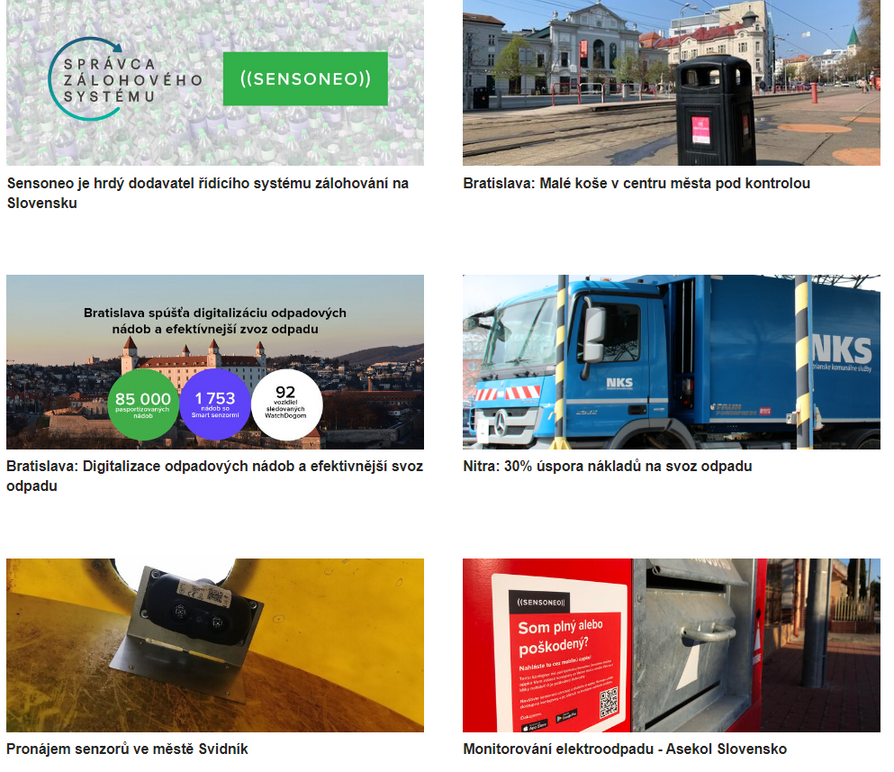 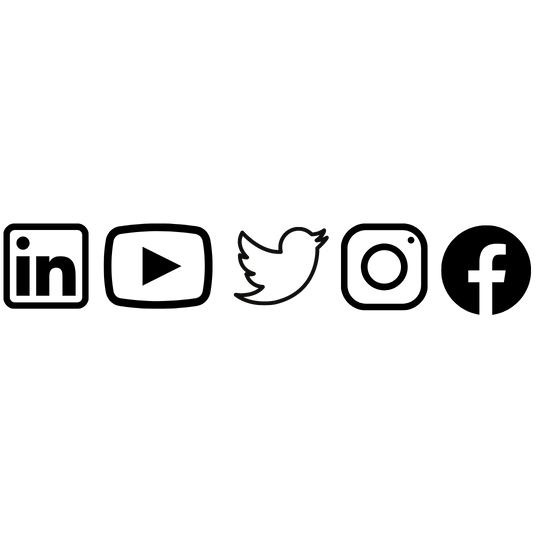 www.sensoneo.cz